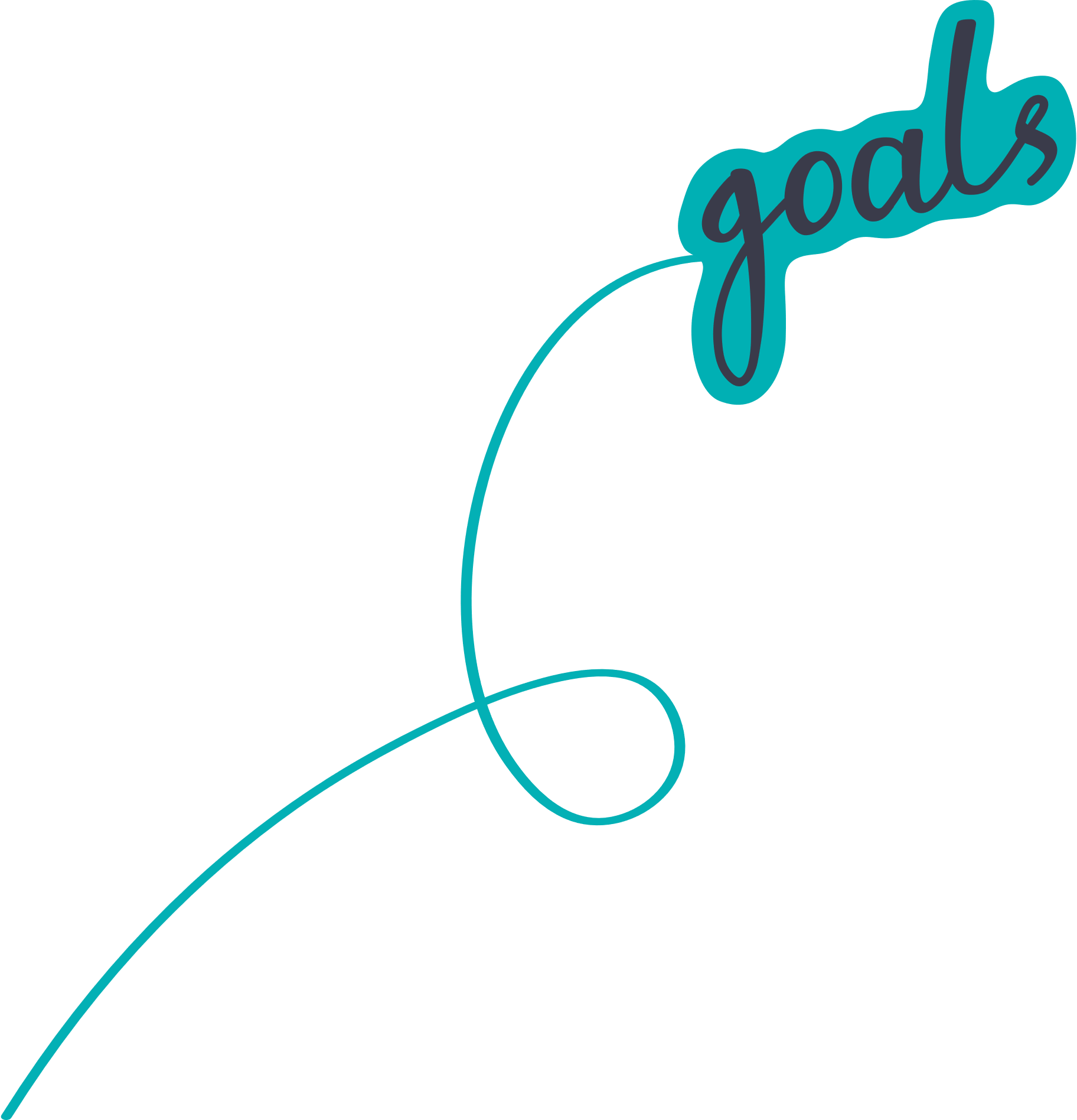 علم النفس النمو 214
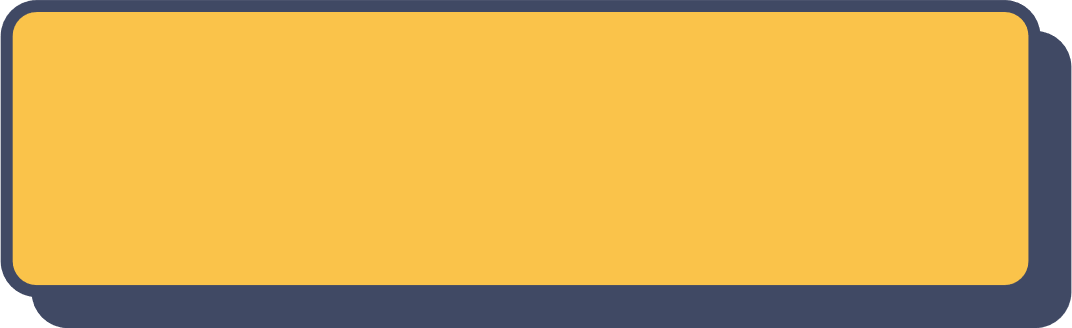 ابدأ التعلم الآن
جامعة الملك عبدالعزيز
سماهر الشيخ
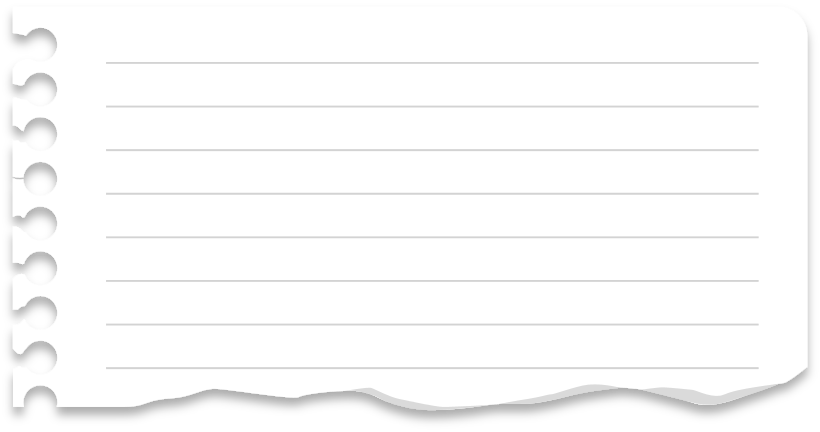 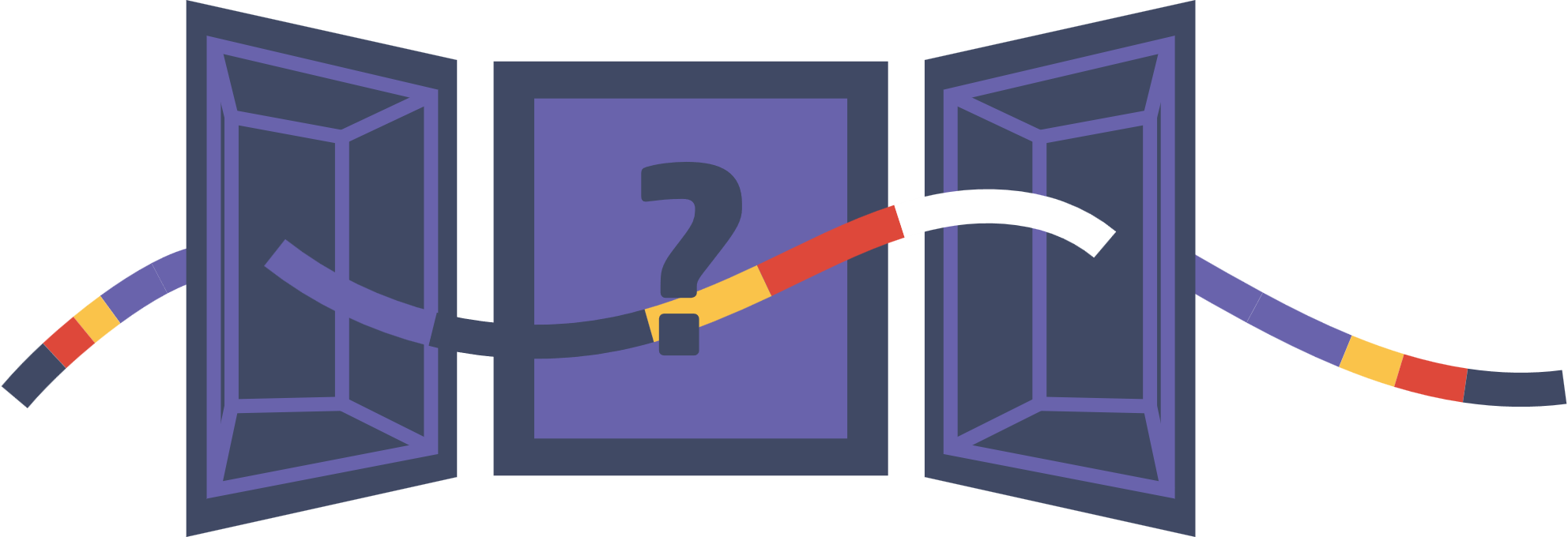 المدخل إلى علم النفس النمو
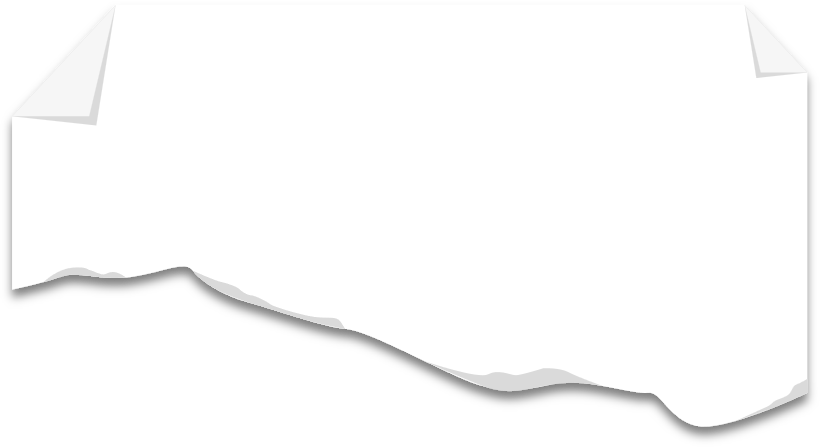 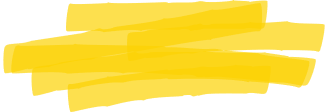 الفصل الأول
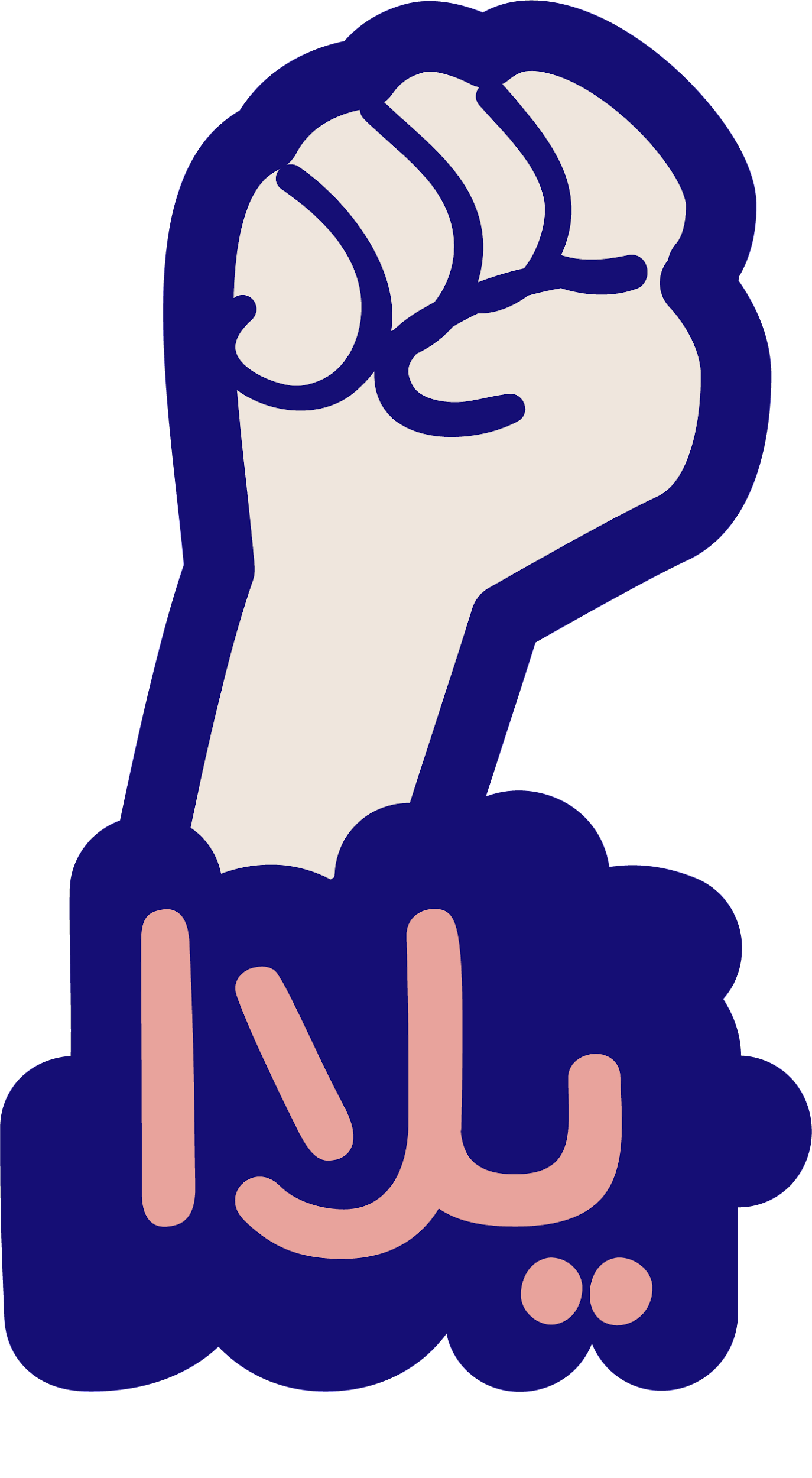 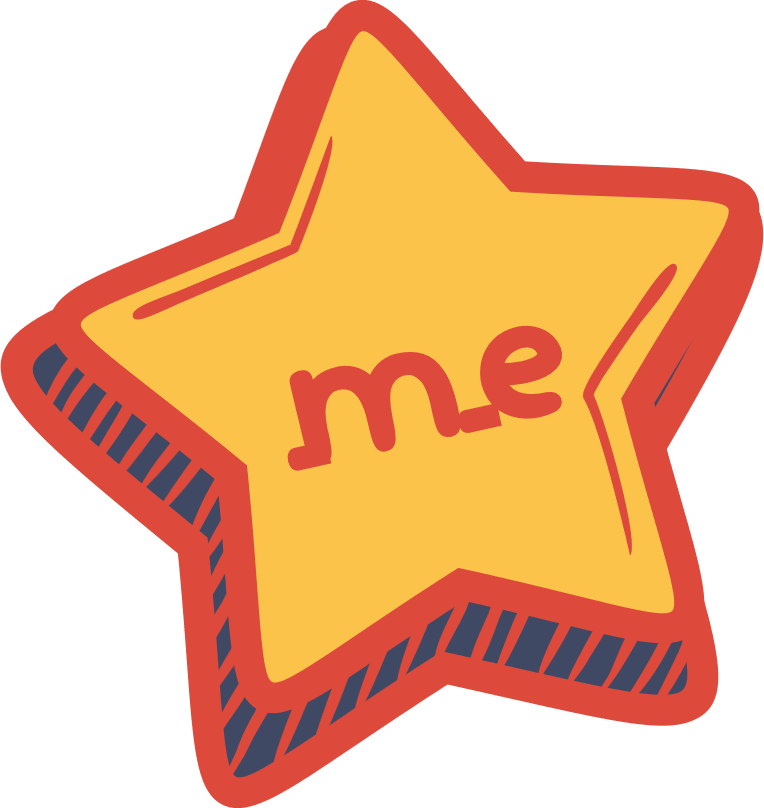 محتويات الفصل
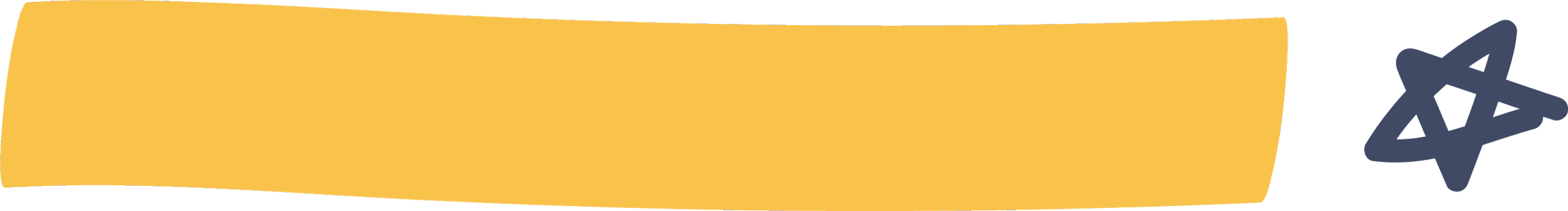 مفهوم علم نفس النمو وموضوعه 
أهمية دراسة علم نفس النمو وتاريخ تطوره 
مناهج البحث في علم النفس النمو 
وسائل جمع المعلومات في ميدان علم النفس النمو 
النظريات المفسرة للنمو الإنساني
القوانين والمبادئ العامة للنمو
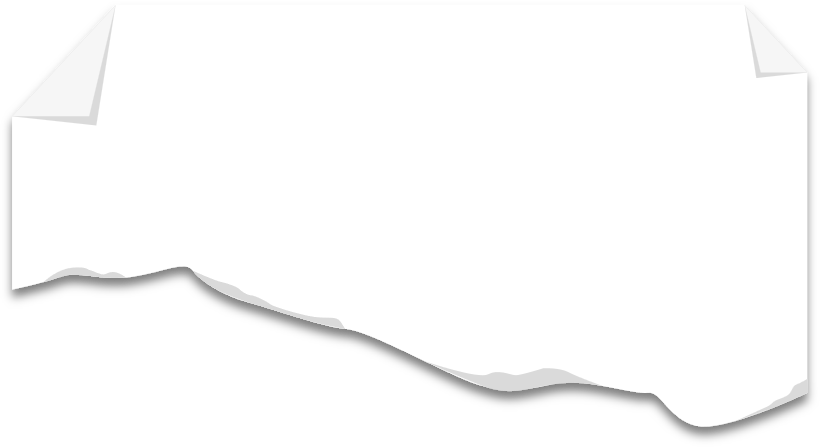 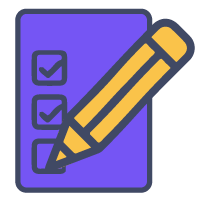 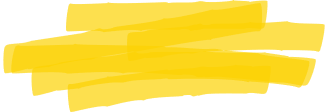 مدخل
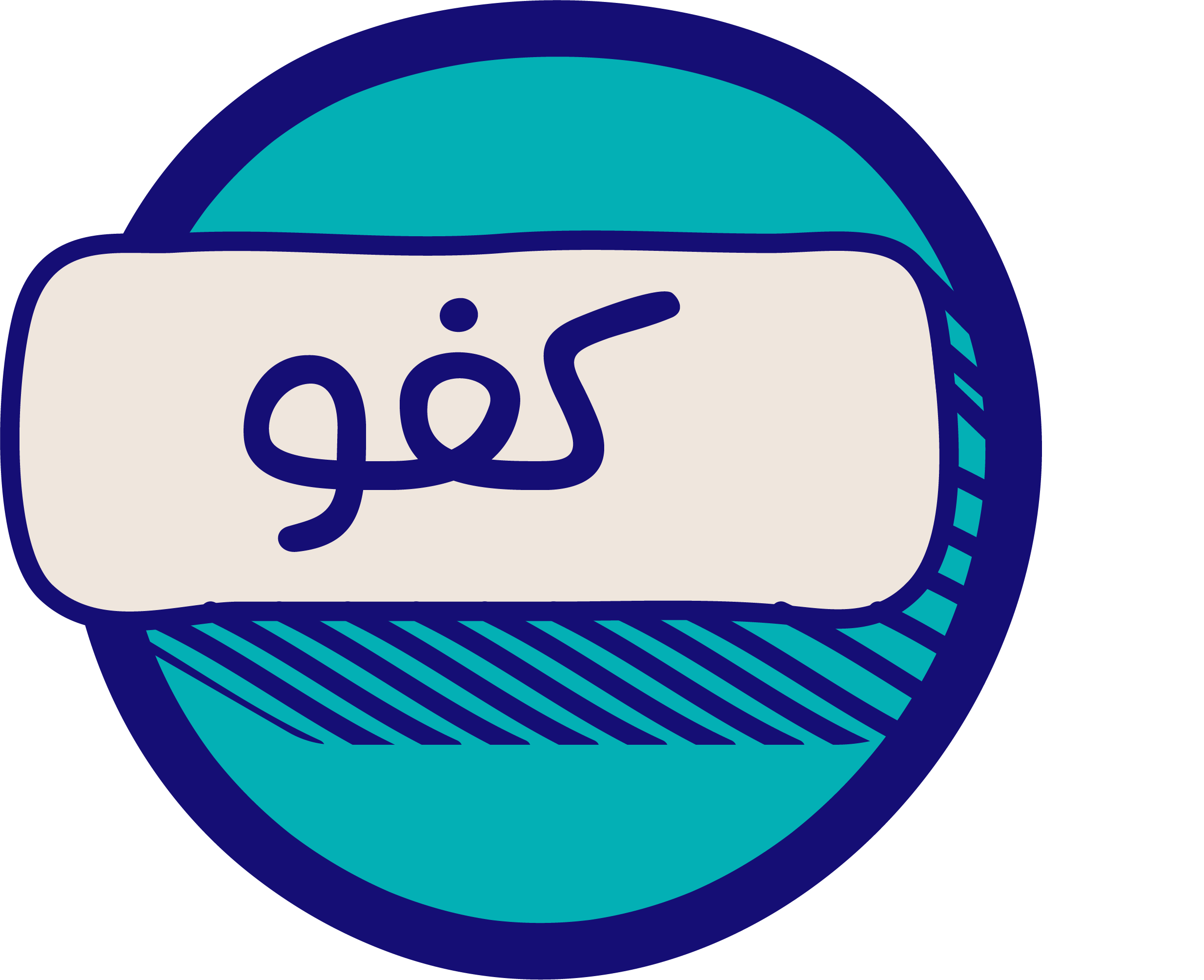 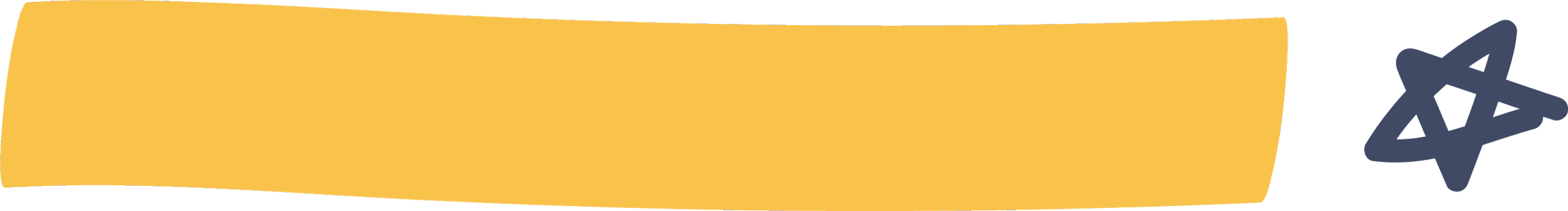 يخضع الكائن الحي للتغير المستمر طيلة فترة حياته، وينمو خلال المراحل المتعاقبة، فالنمو عملية مستمرة تبدأ حتى قبل الميلاد، والنمو النفسي علم قائماً بذاته وفرعاً هاماً ومتطوراً من فروع علم النفس العام وله مناهجه كما أن له علاقة وثيقة بمجالات العلوم الأخرى حيث يأخذ منها ويعطيها، أي علاقة تأثير وتأثر، والعلاقة بين علم النفس النمو والعلوم الأخرى علاقة تكامل وتفاعل.
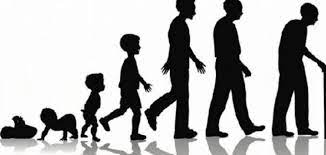 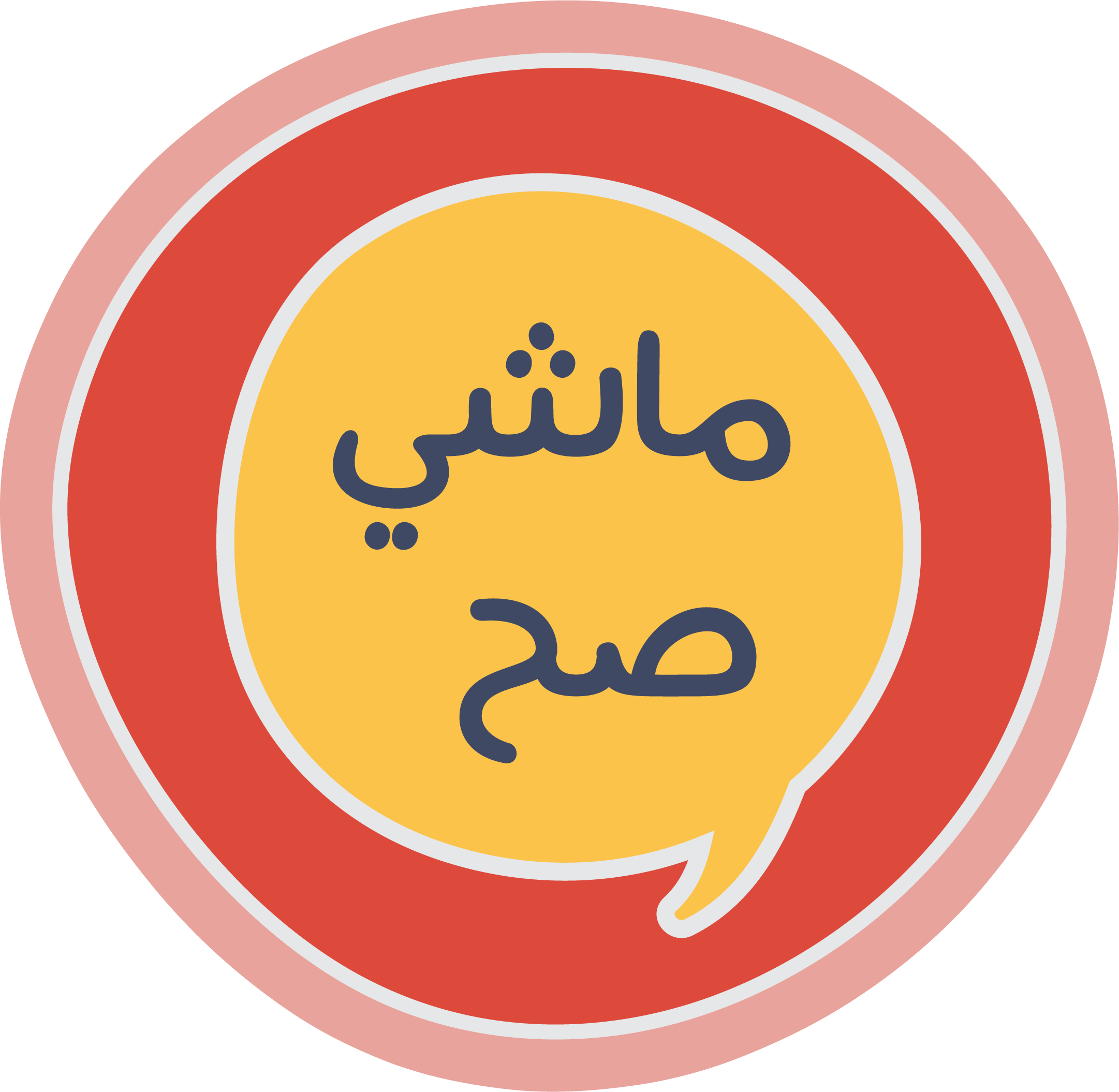 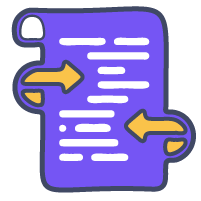 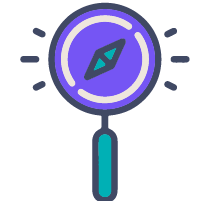 مفهوم علم النفس النمو
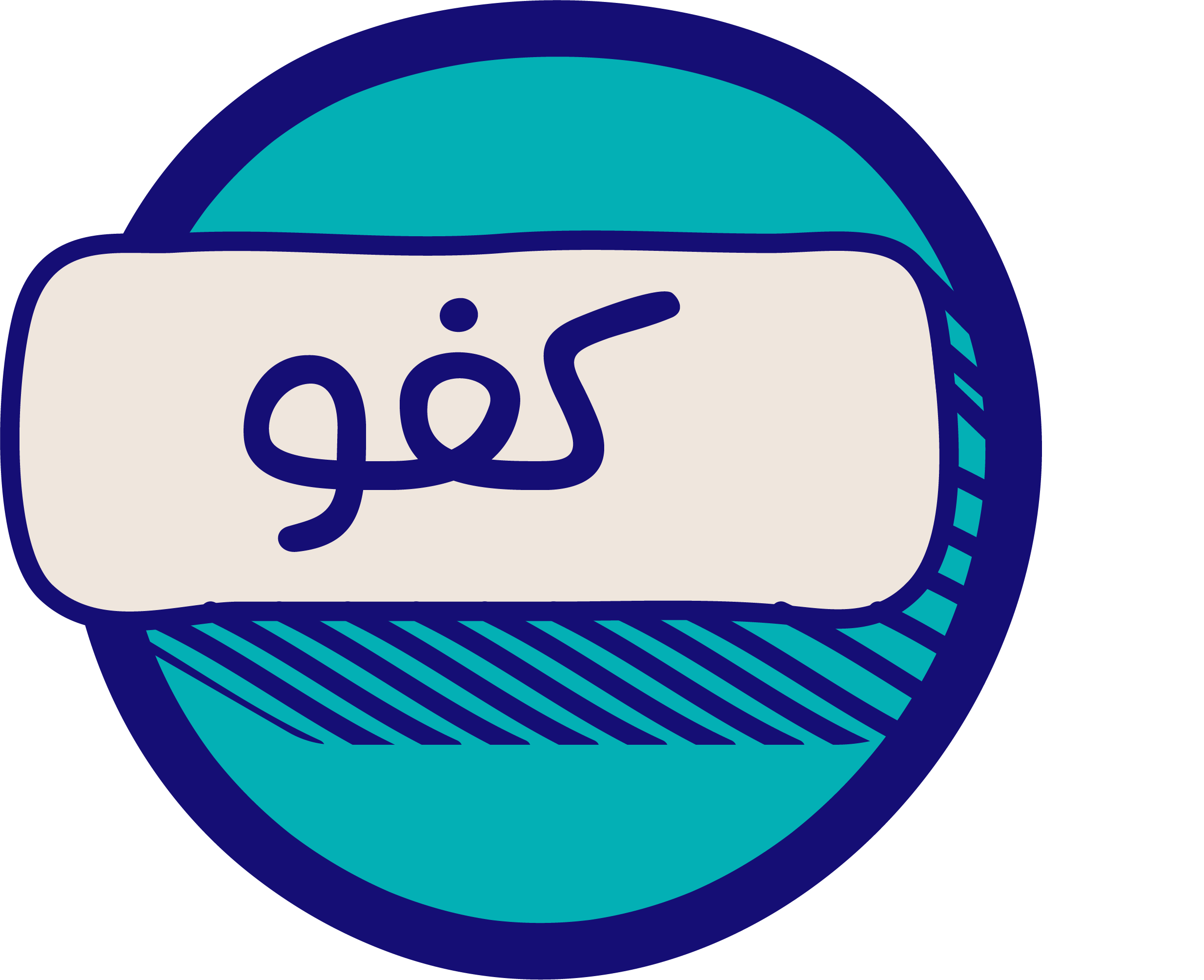 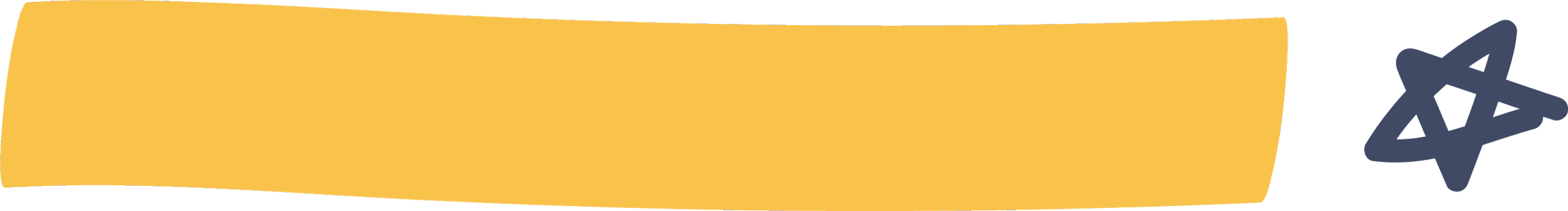 علم النفس هو علم يدرس سلوك الكائن الحي 
النمو هو سلسلة متتابعة من التغييرات 

علم النفس + النمو = فرع من فروع علم النفس يهتم بدراسة الظواهر النفسية المصاحبة لنمو الفرد منذ ولادته وخلال جميع مراحل نموه.
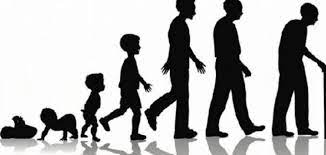 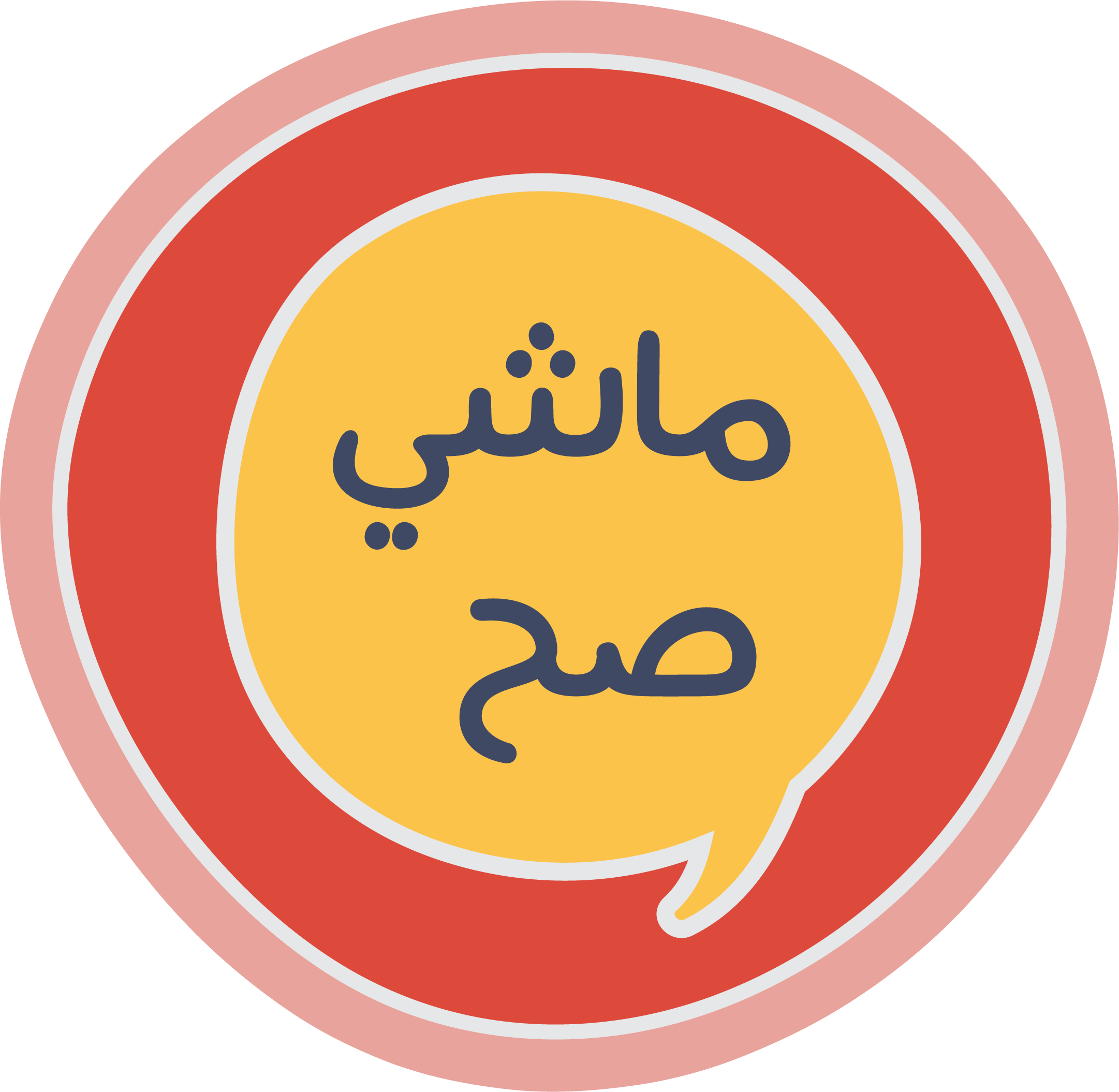 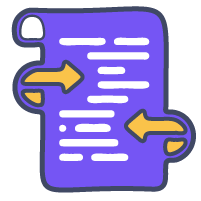 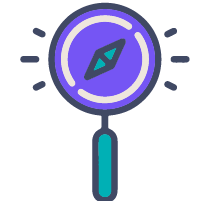 مفهوم علم النفس النمو
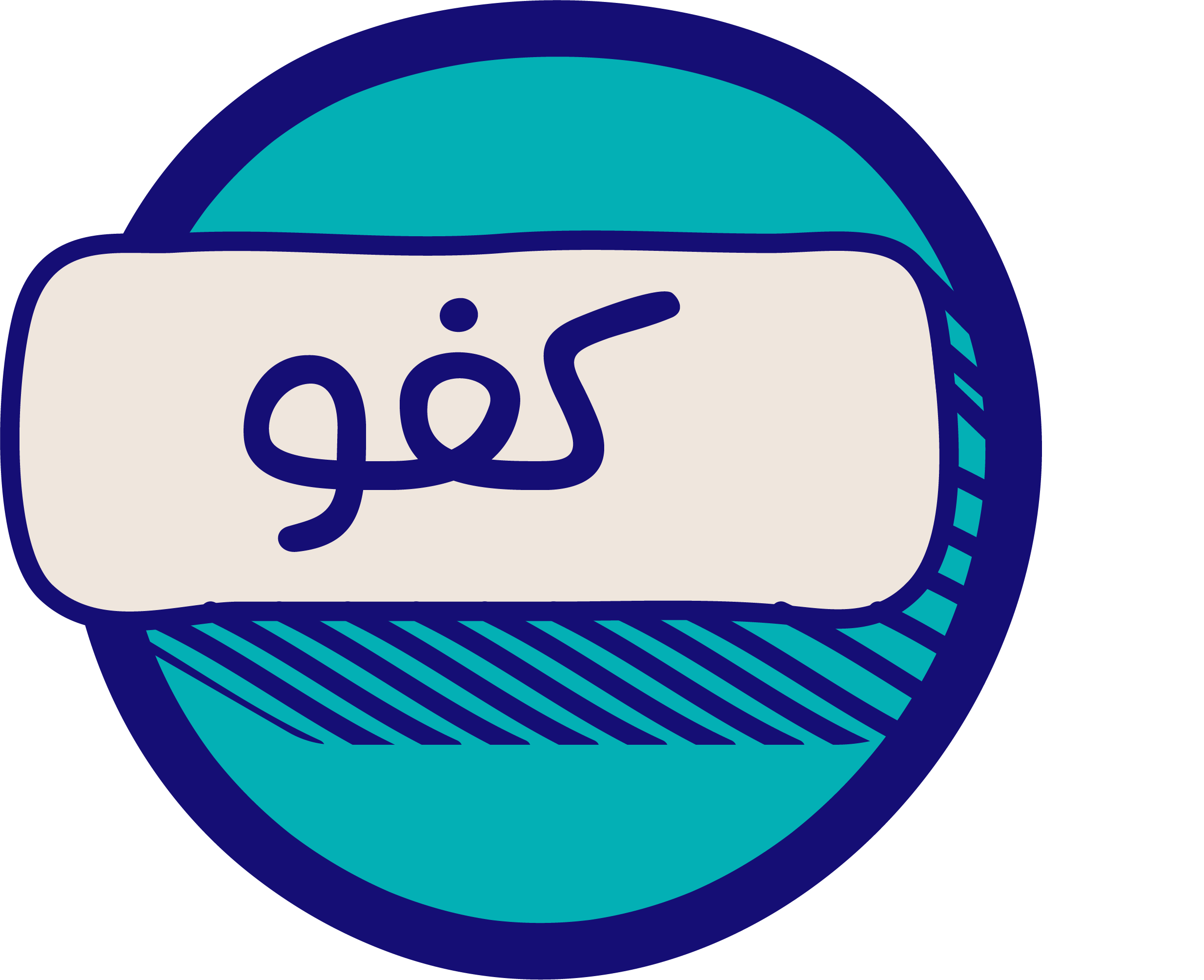 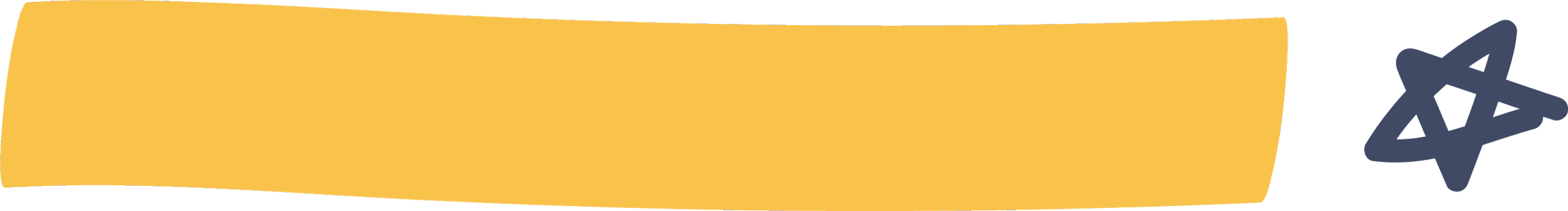 مظهران رئيسين للنمو : 

النمو التكويني : يقصد به نمو الفرد في الحجم والشكل والوزن.
النمو الوظيفي : يقصد به نمو الوظائف الجسمية والعقلية والانفعالية والاجتماعية.
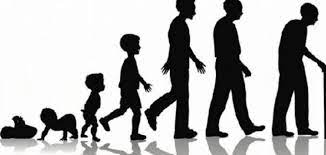 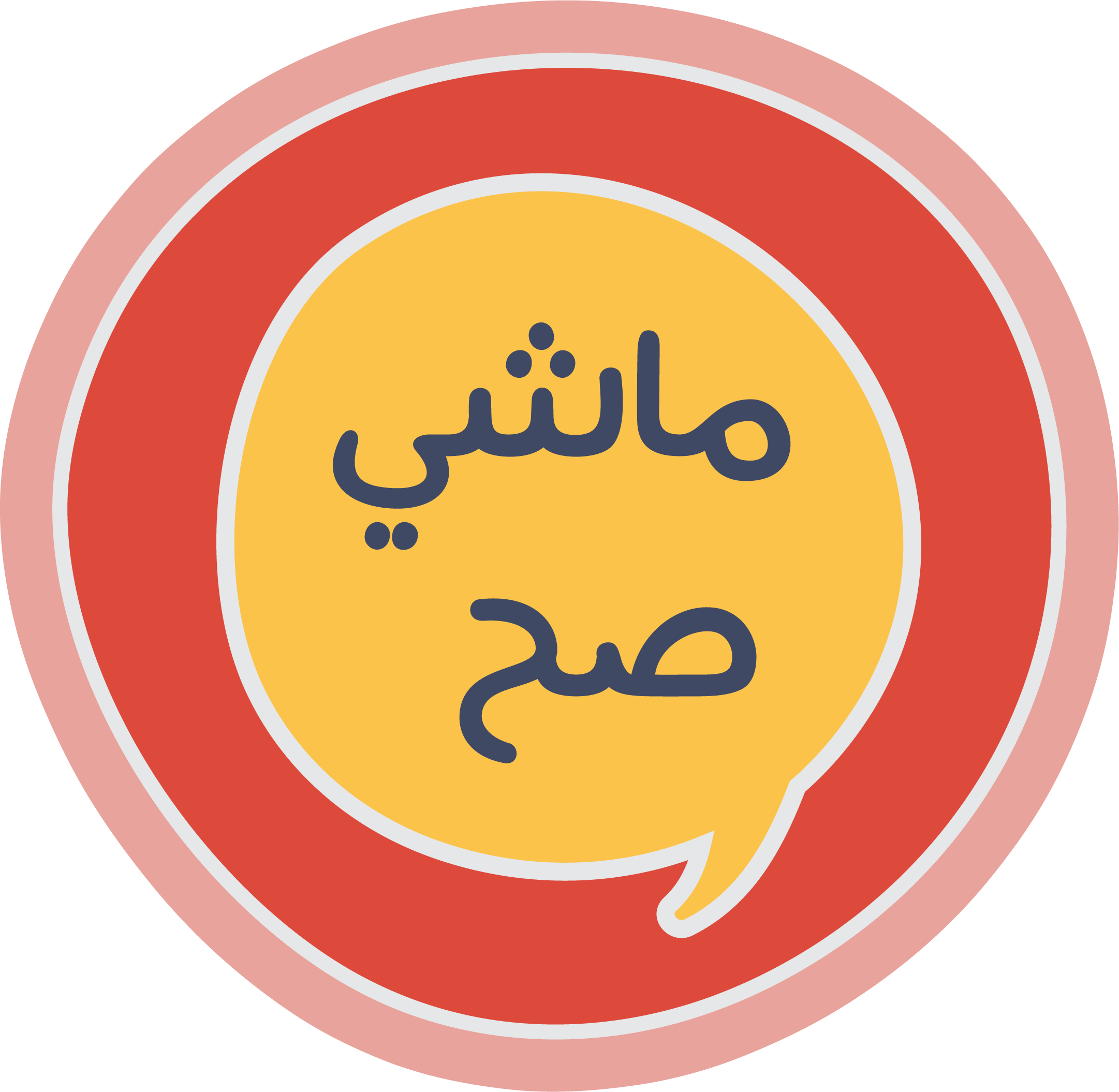 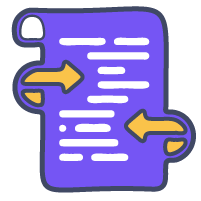 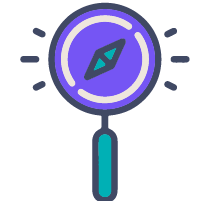 مفهوم علم النفس النمو
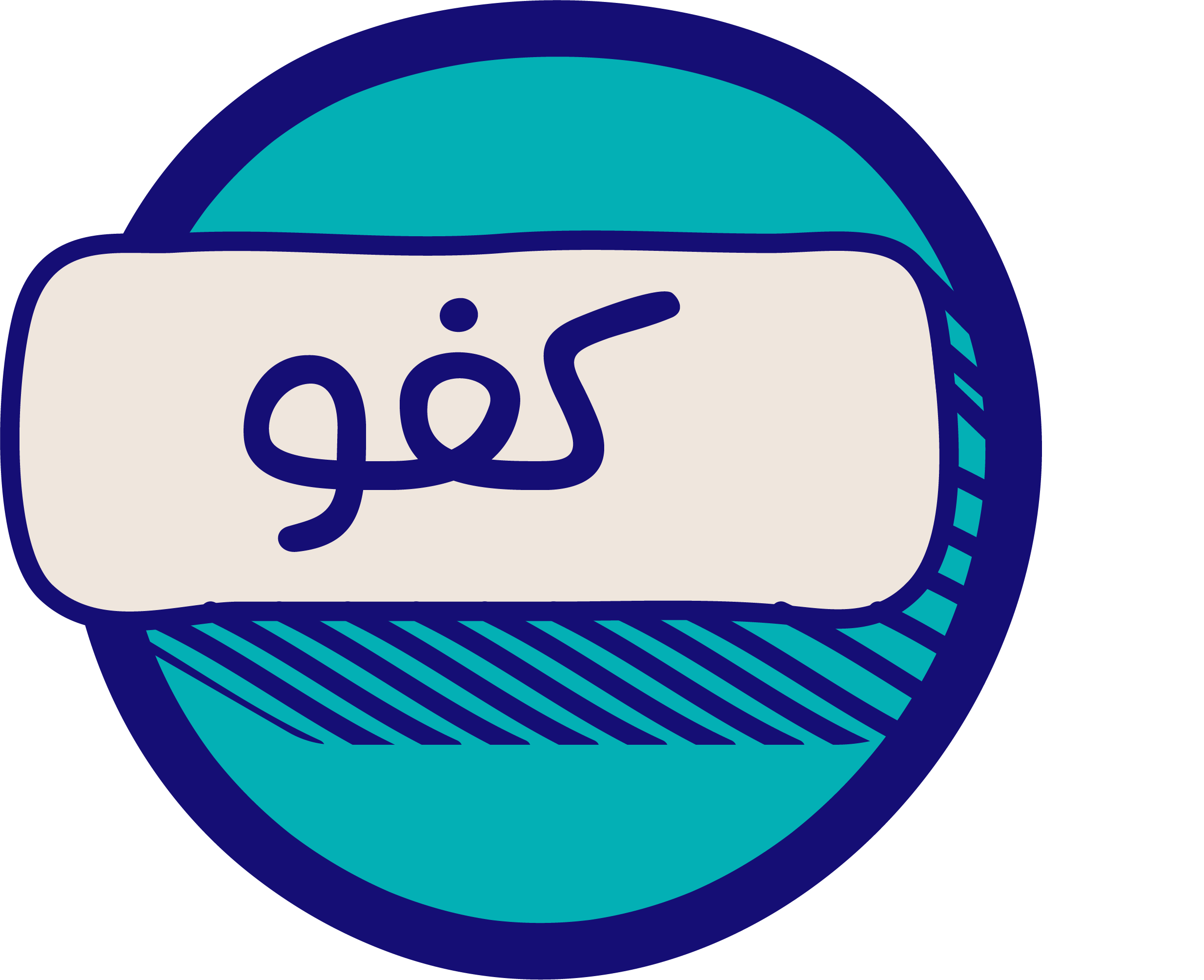 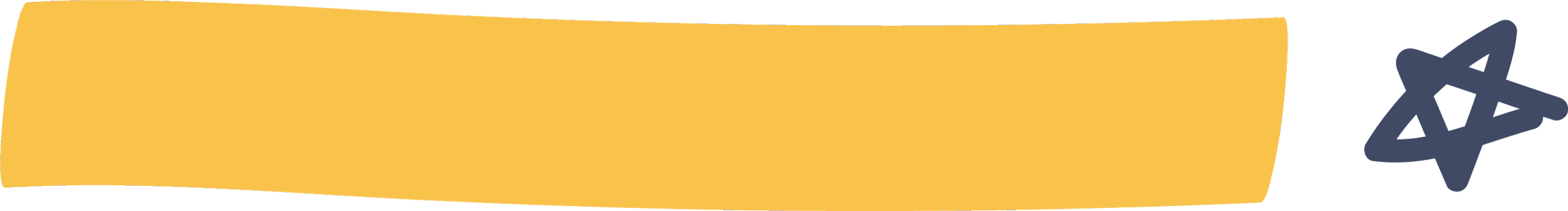 يهتم بدراسة الثبات والتغير في السلوك عبر دورة الحياة من المهد إلى اللحد 
التغيرات الكمية : تغيرات في المقدار والتردد أو الدرجة. 
التغيرات النوعية : تغيرات في العمليات والوظيفة أو البناء والتنظيم.
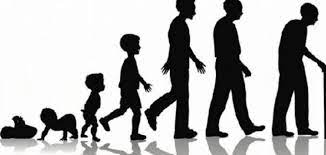 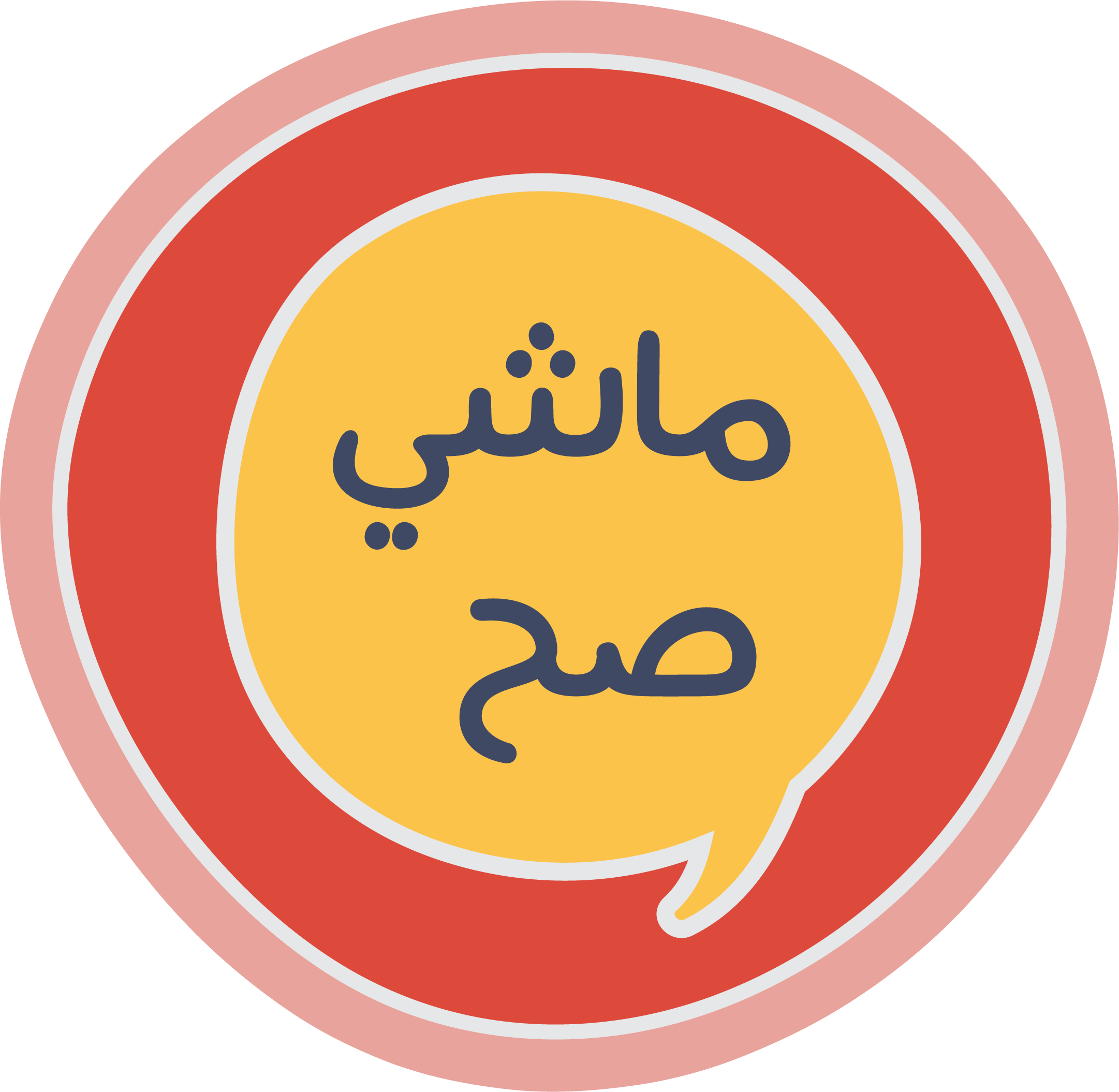 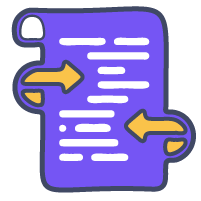 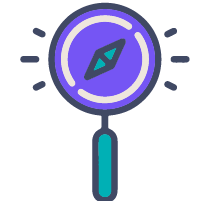 مفهوم علم النفس النمو
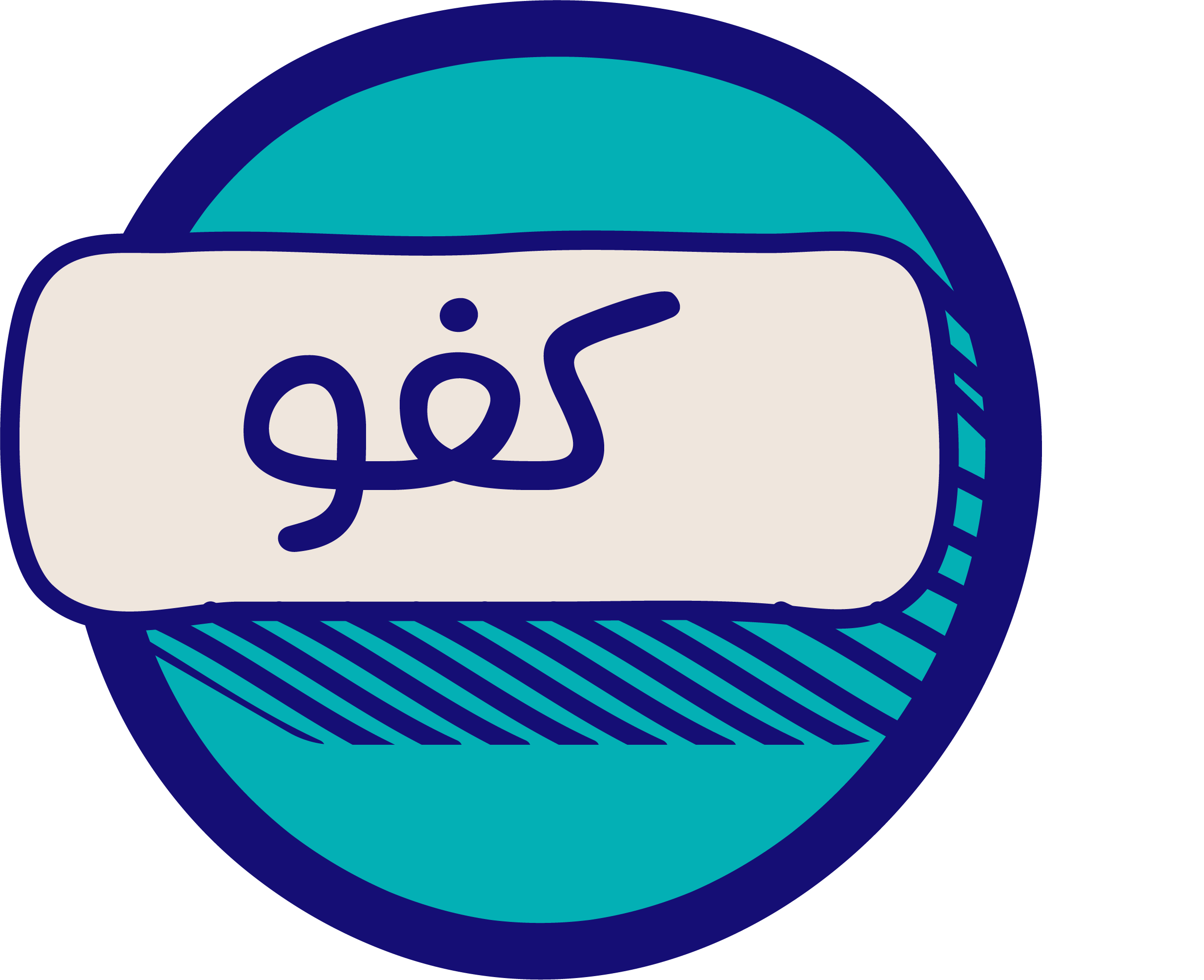 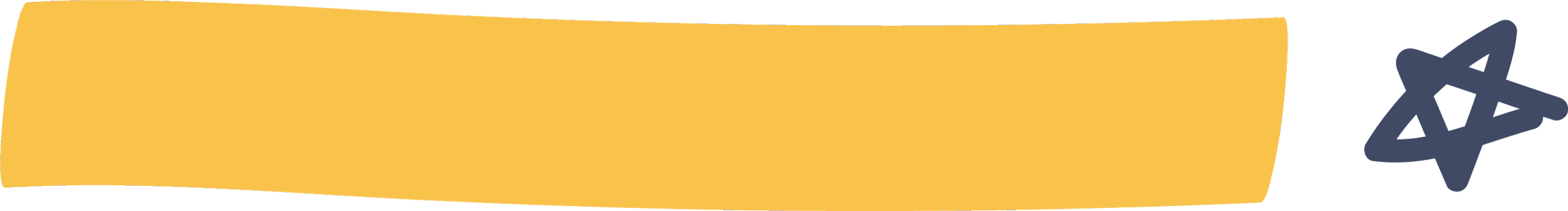 فرع من فروع علم النفس يبحث في خصائص ومعايير نمو الأفراد من النواحي الجسمية والعقلية والانفعالية والاجتماعية، ويمكن القول بأنه تطبيق الأسس والنظريات النفسية في مجال دراسة النمو الإنساني.
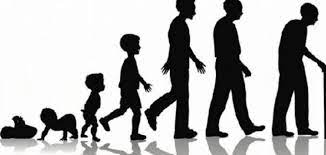 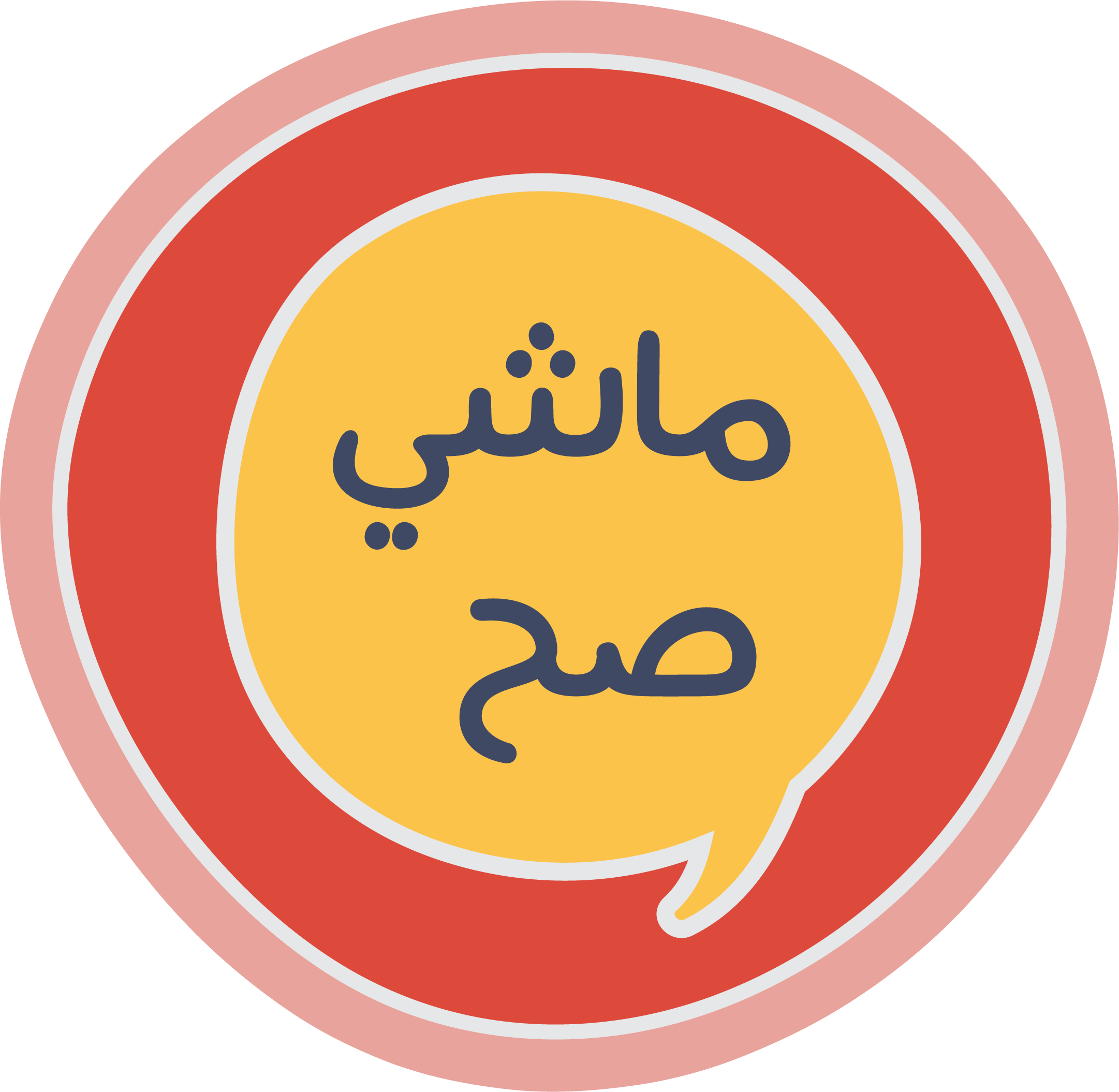 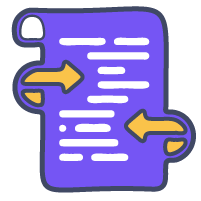 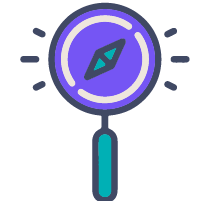 موضوع علم النفس النمو
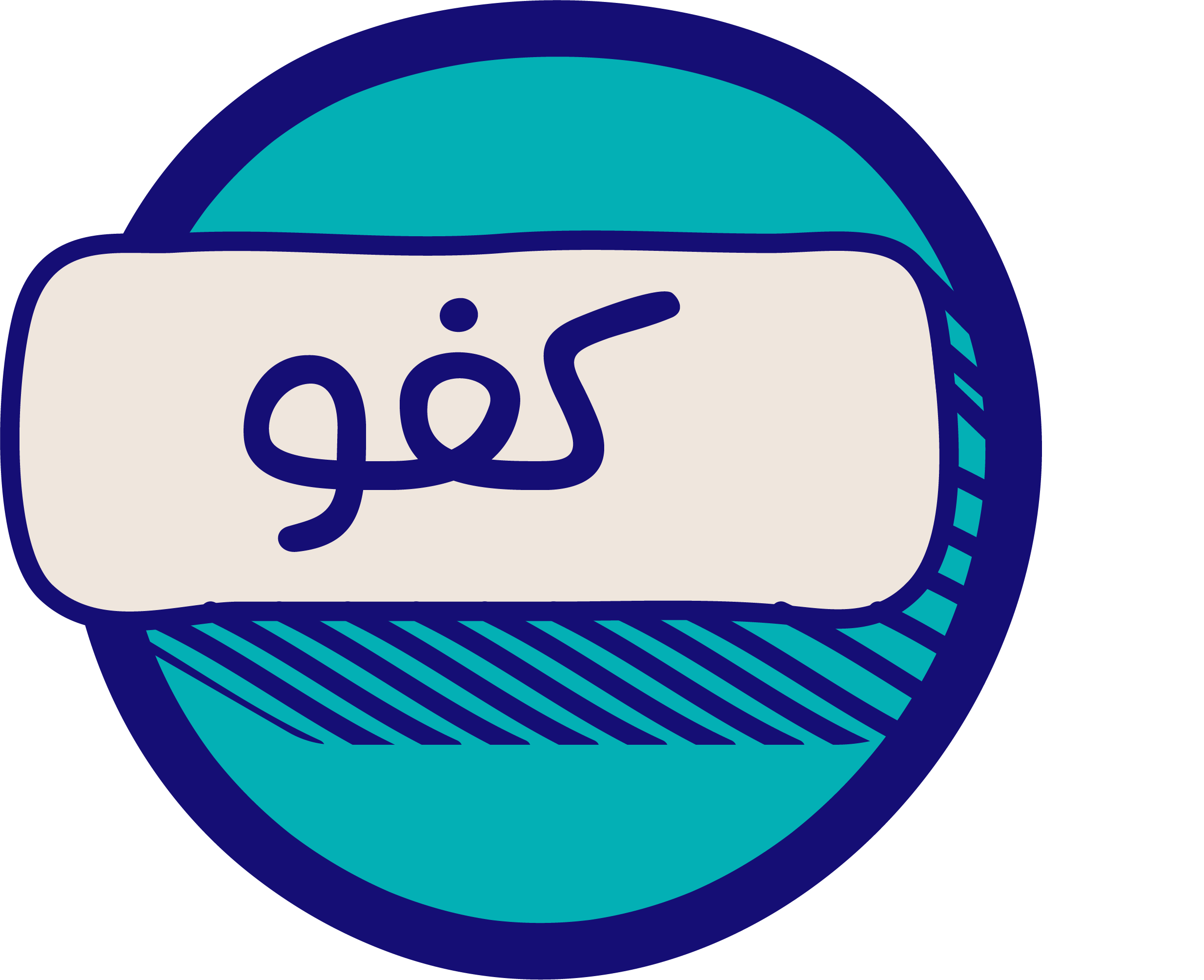 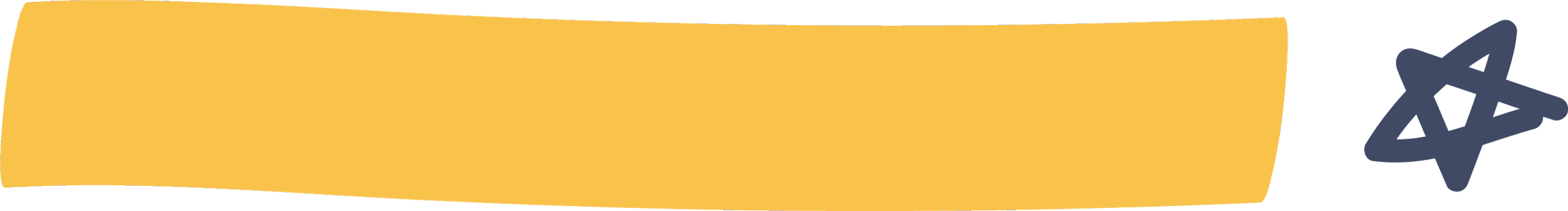 دراسة السلوك
 ( سلوك الأطفال والمراهقين والراشدين والشيوخ ) ونموهم النفسي من بداية وجودهم أي من لحظة الإخصاب وحتى الممات.
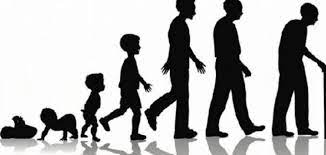 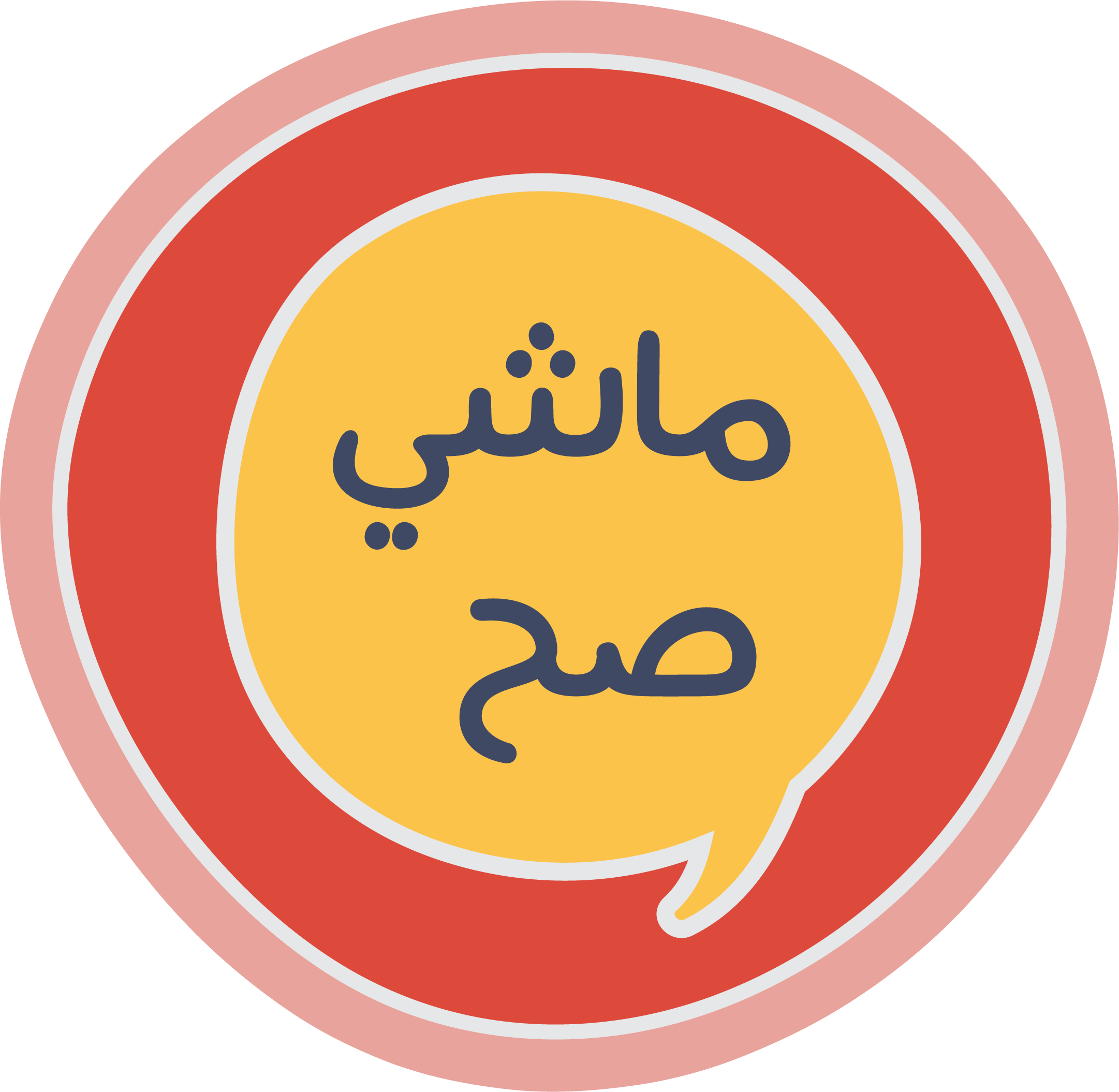 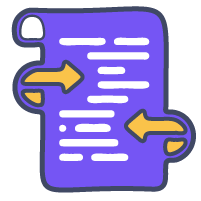 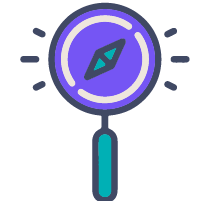 موضوع علم النفس النمو
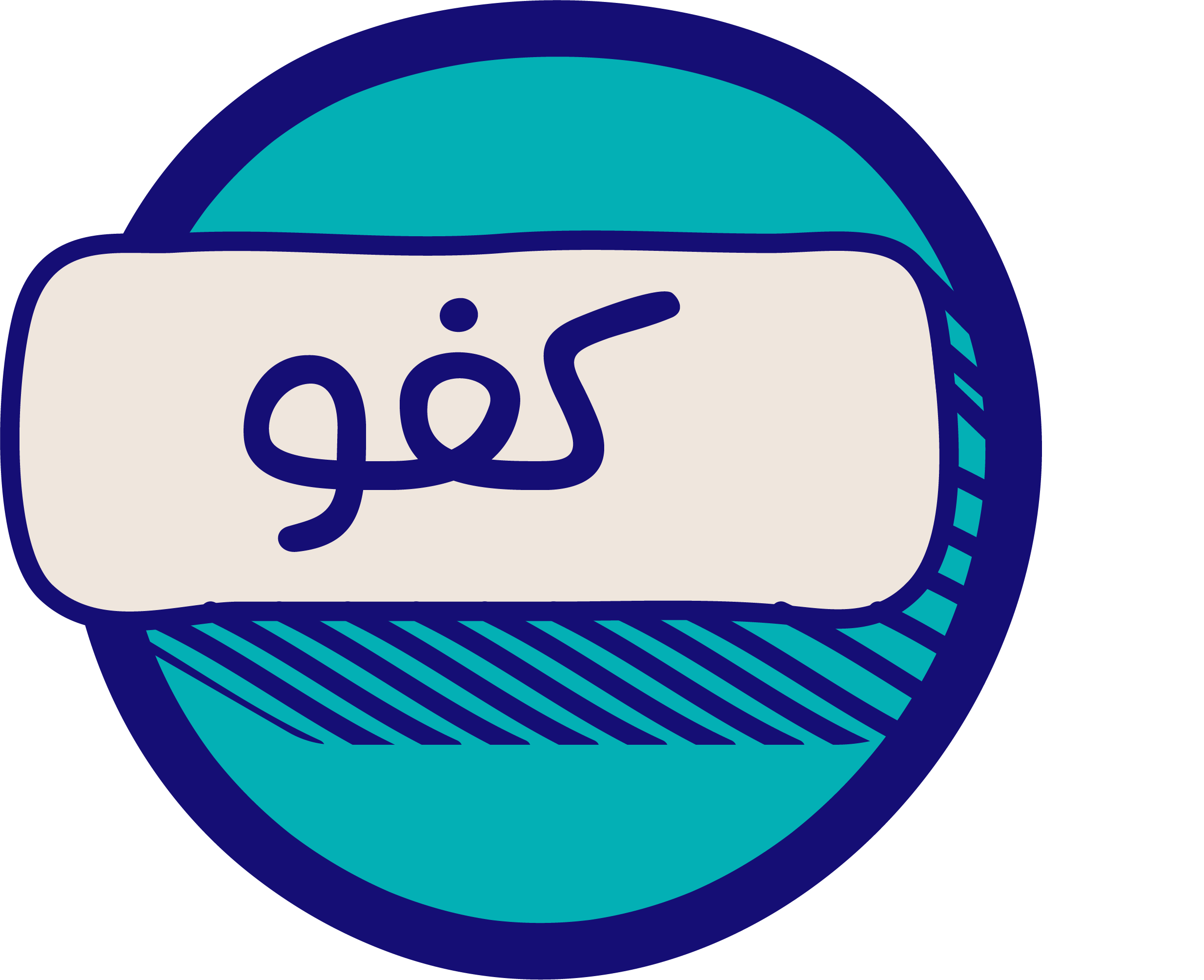 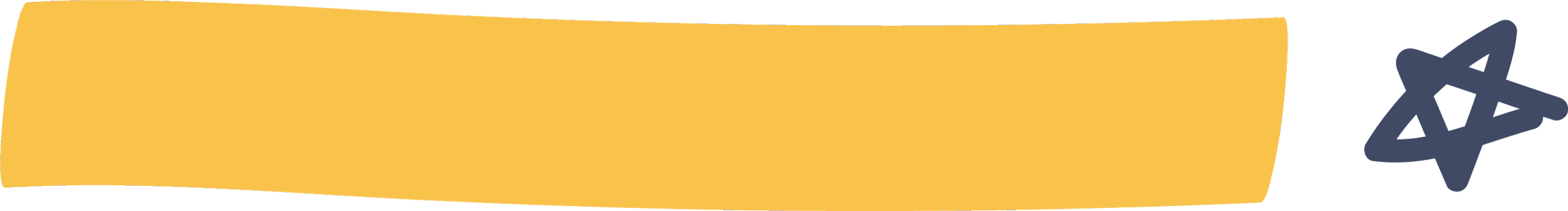 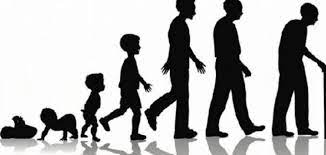 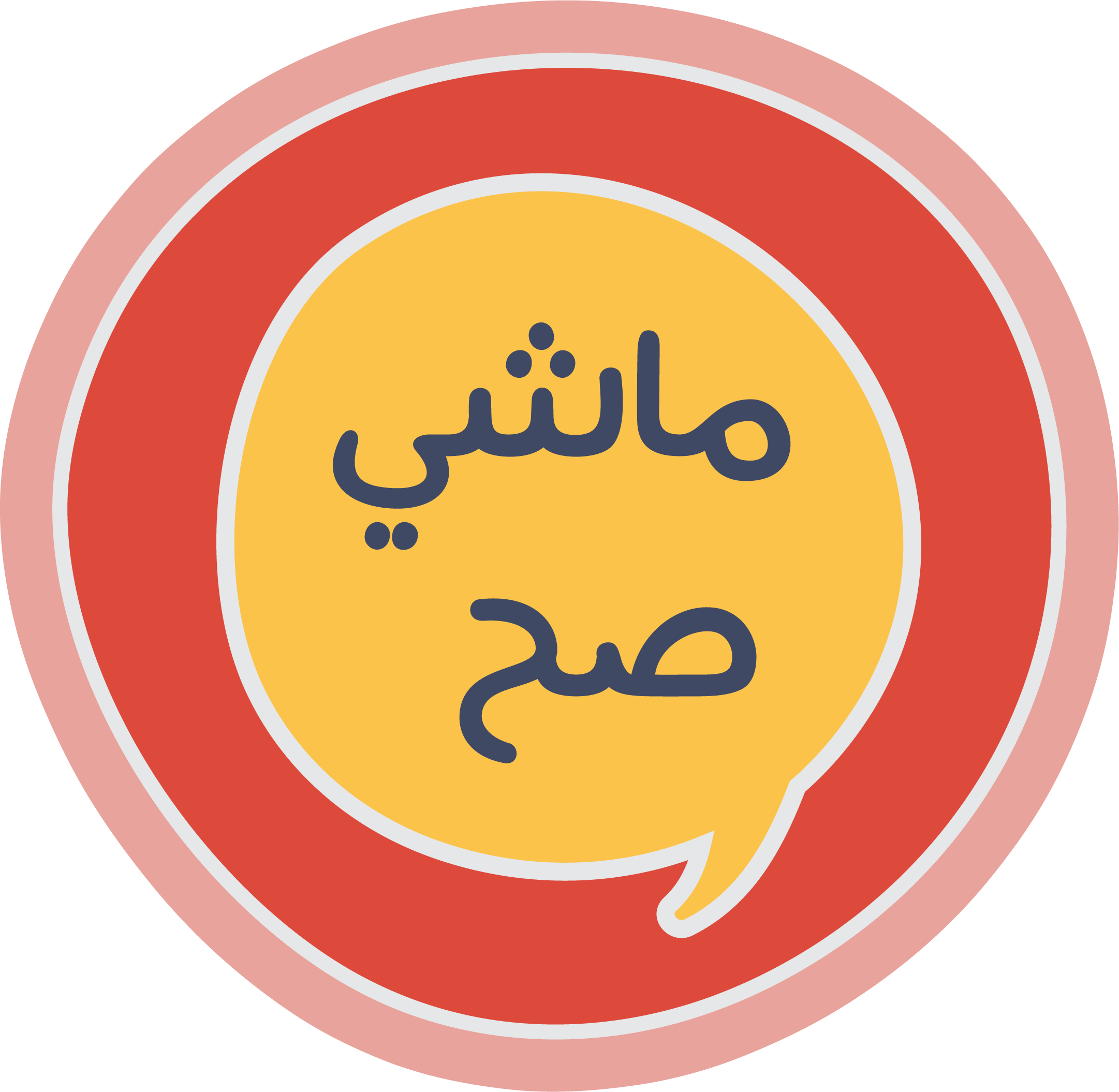 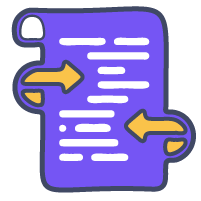 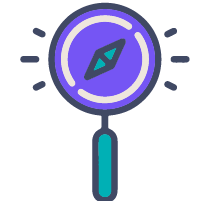 أهمية دراسة علم النفس النمو
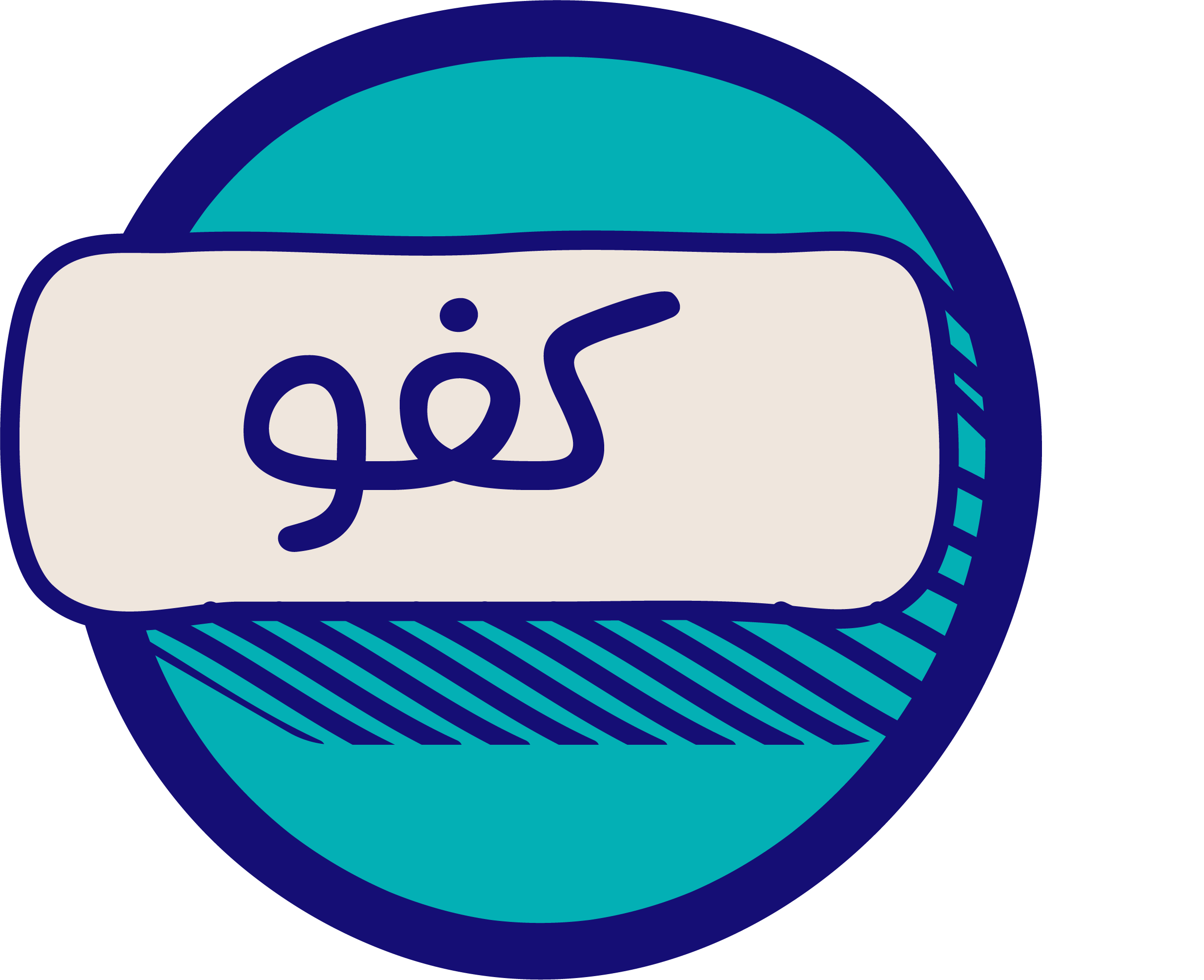 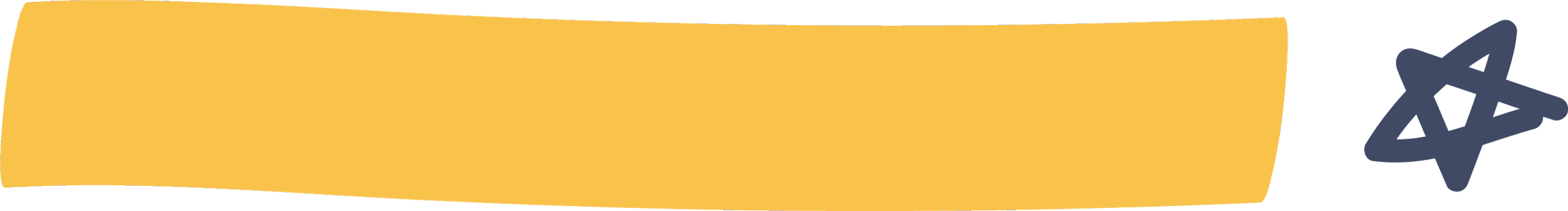 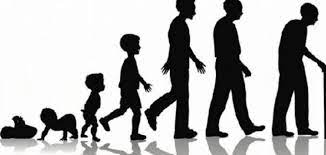 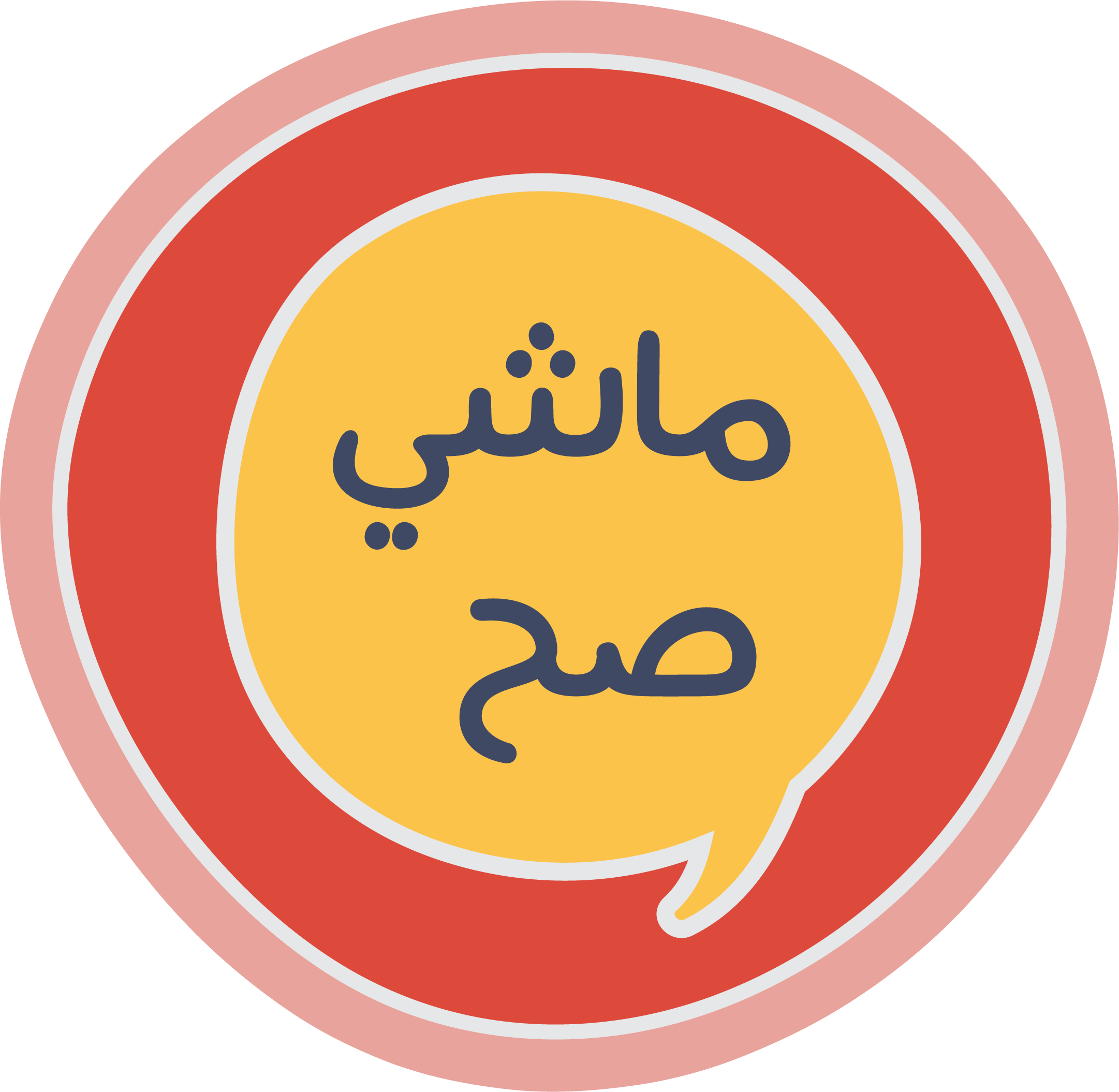 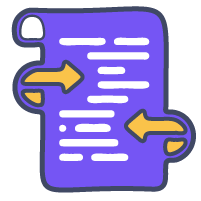 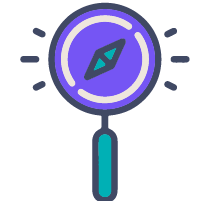 أهمية دراسة علم النفس النمو
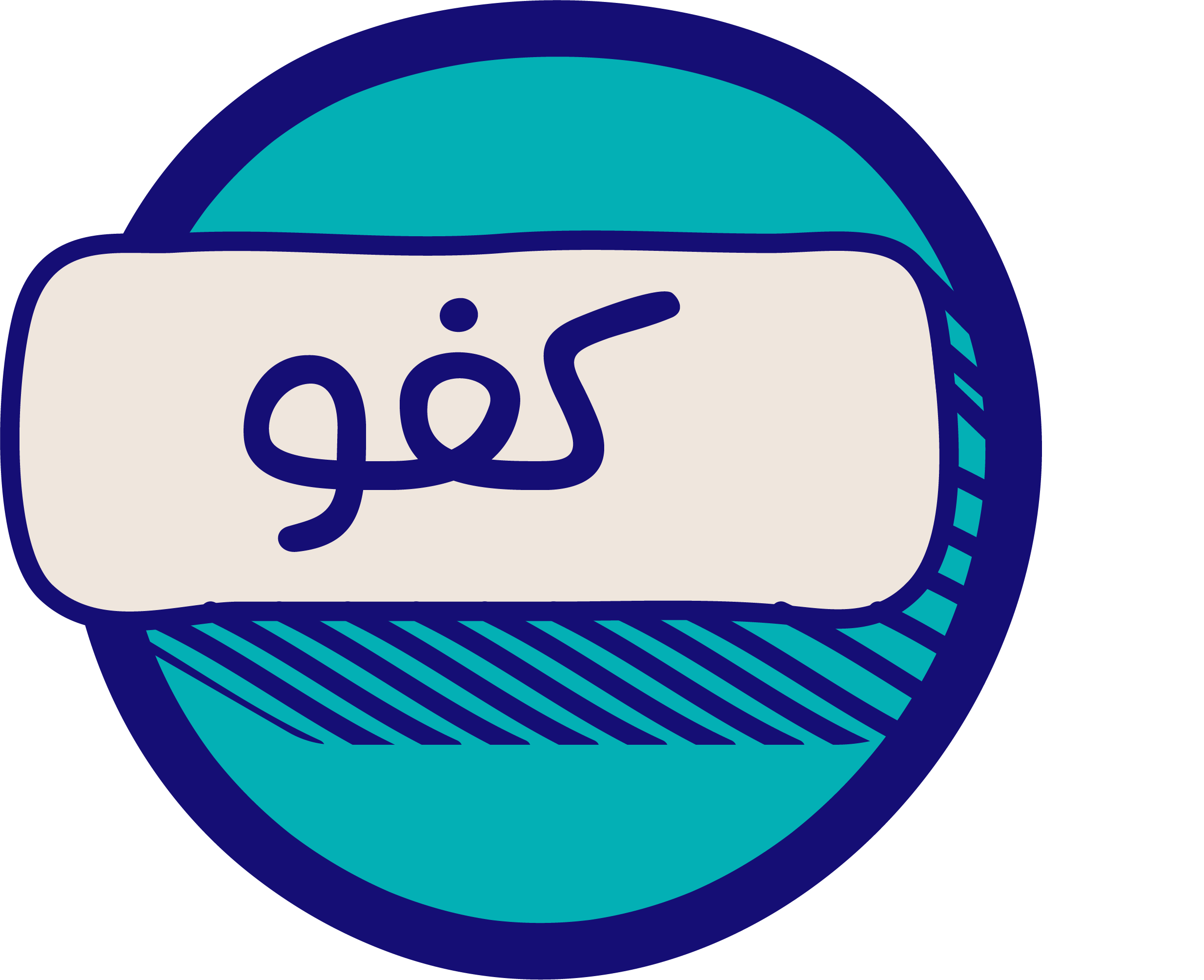 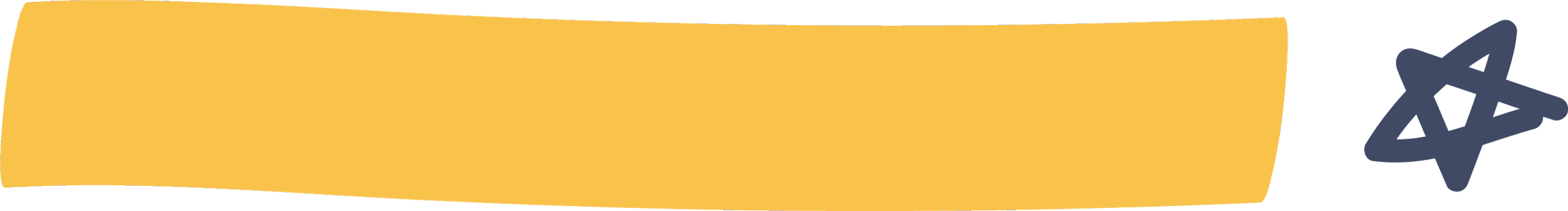 1- من الناحية النظرية :
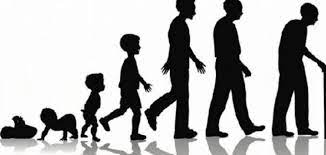 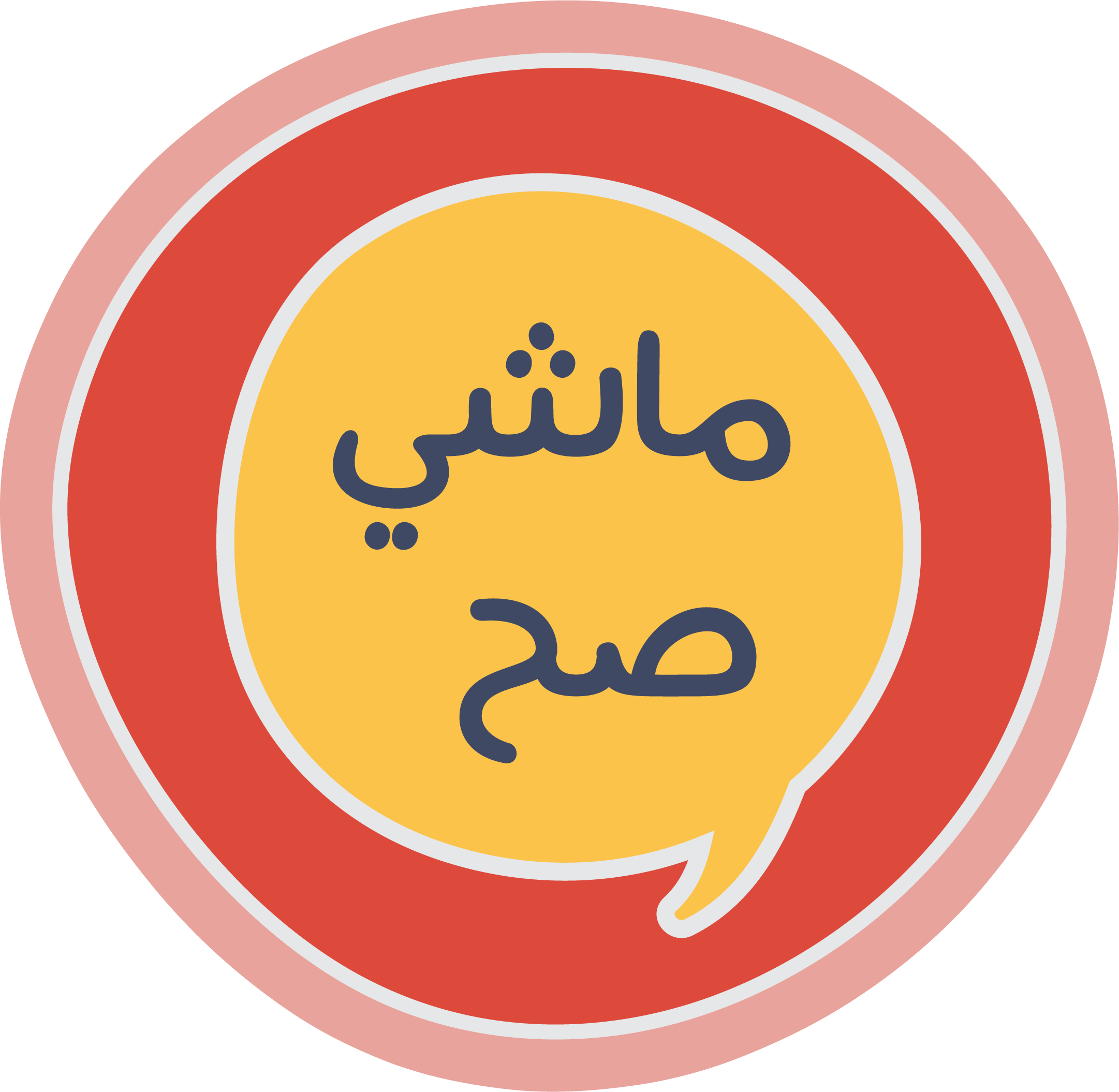 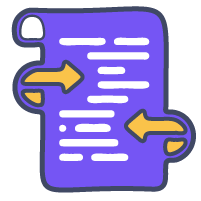 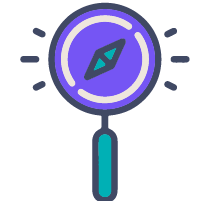 أهمية دراسة علم النفس النمو
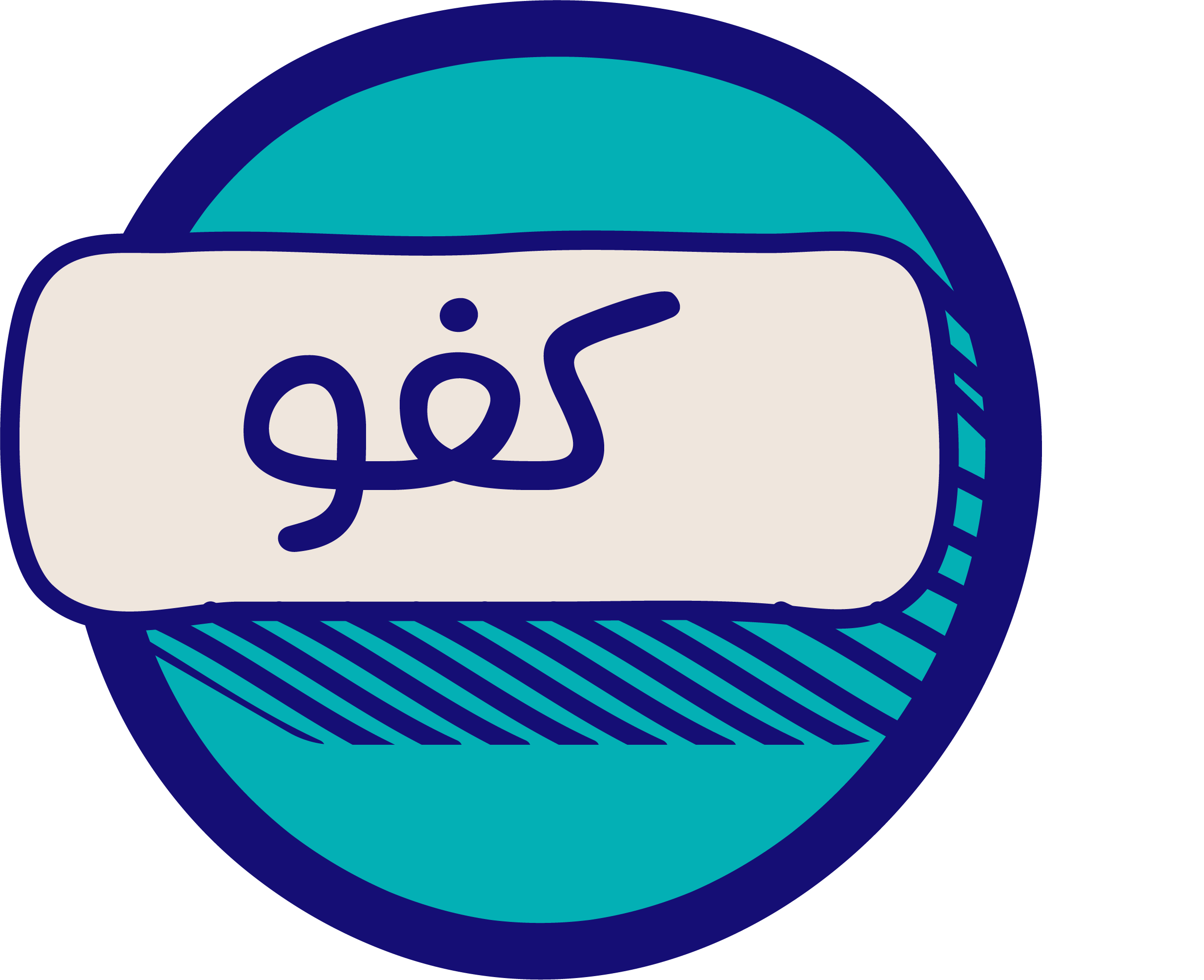 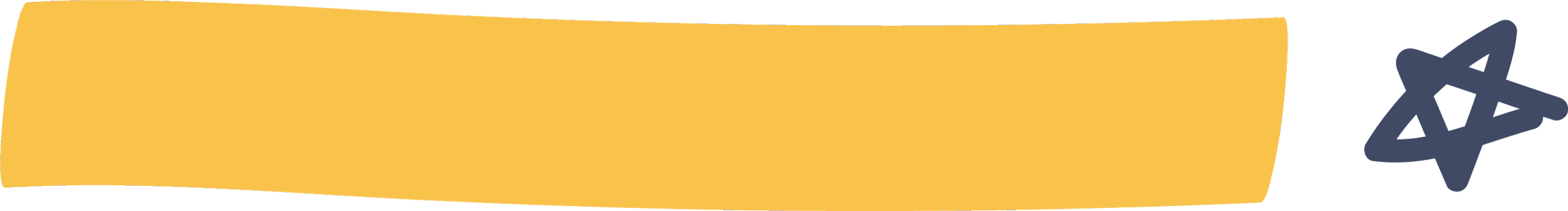 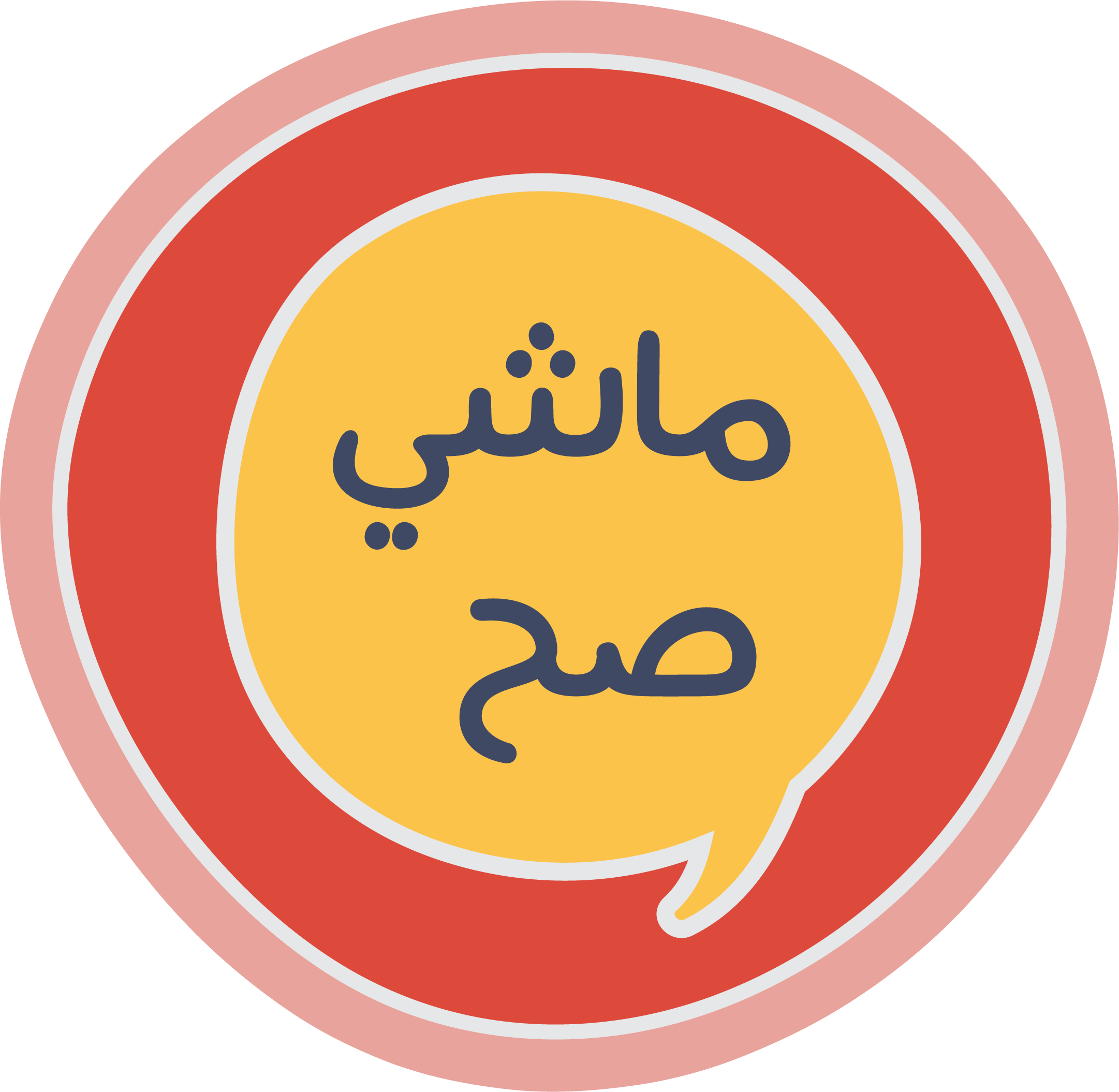 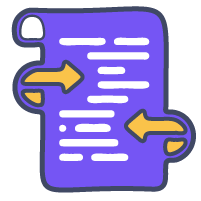 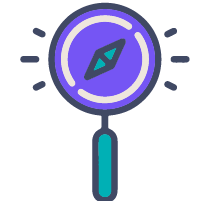 أهمية دراسة علم النفس النمو
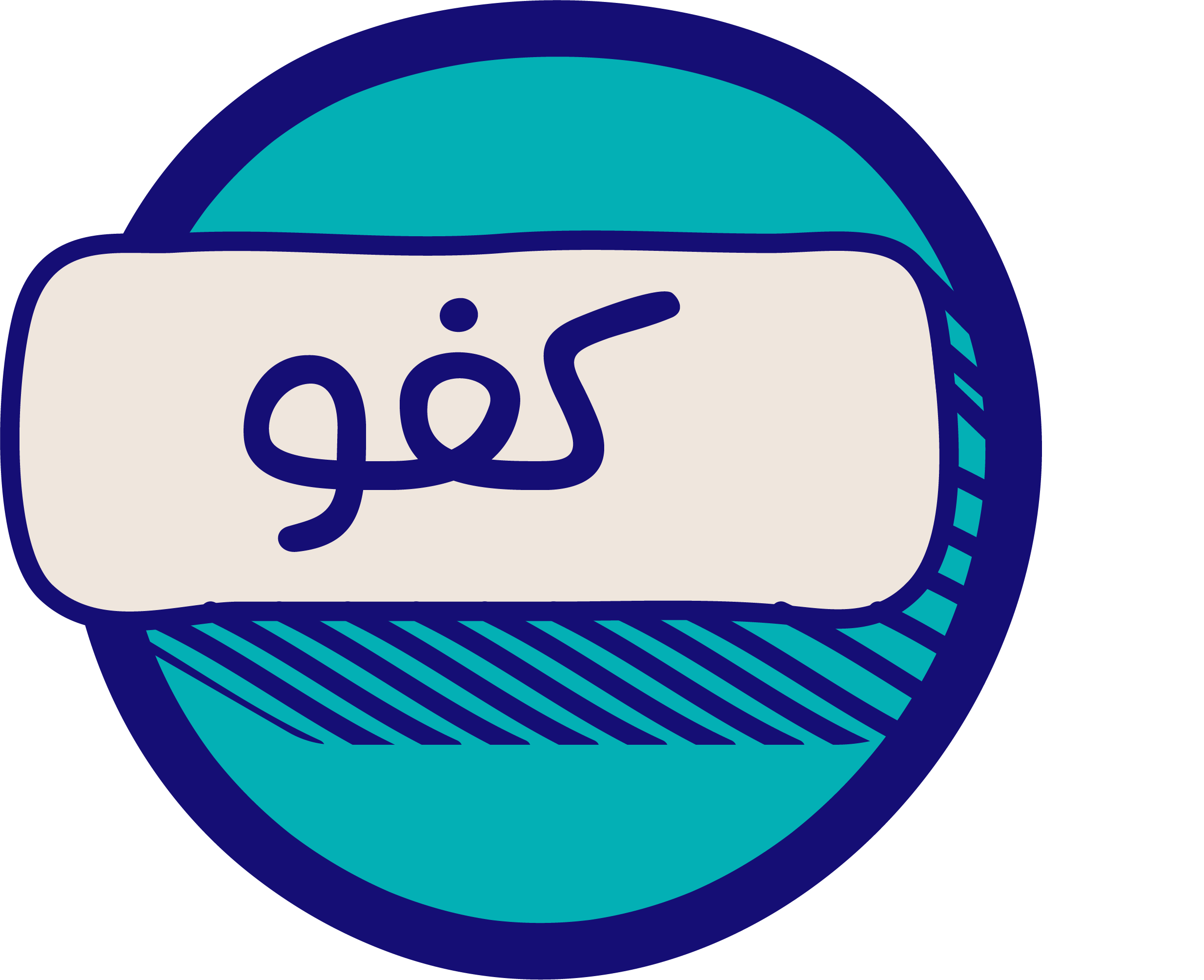 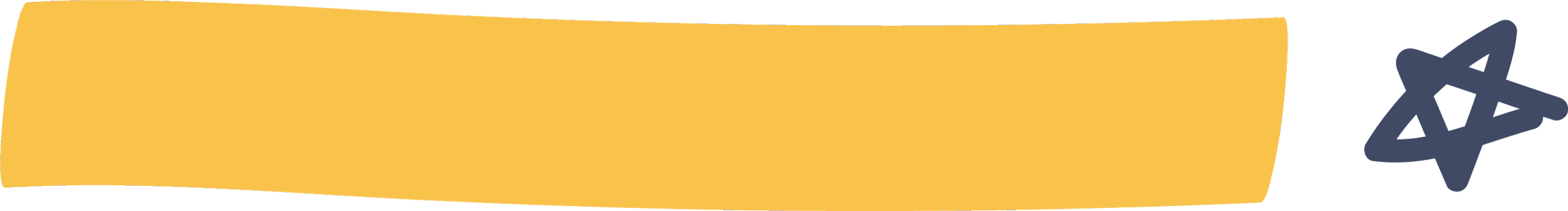 3 - بالنسبة للوالدين  :
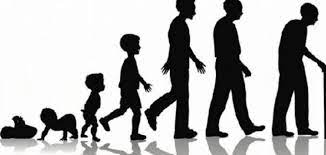 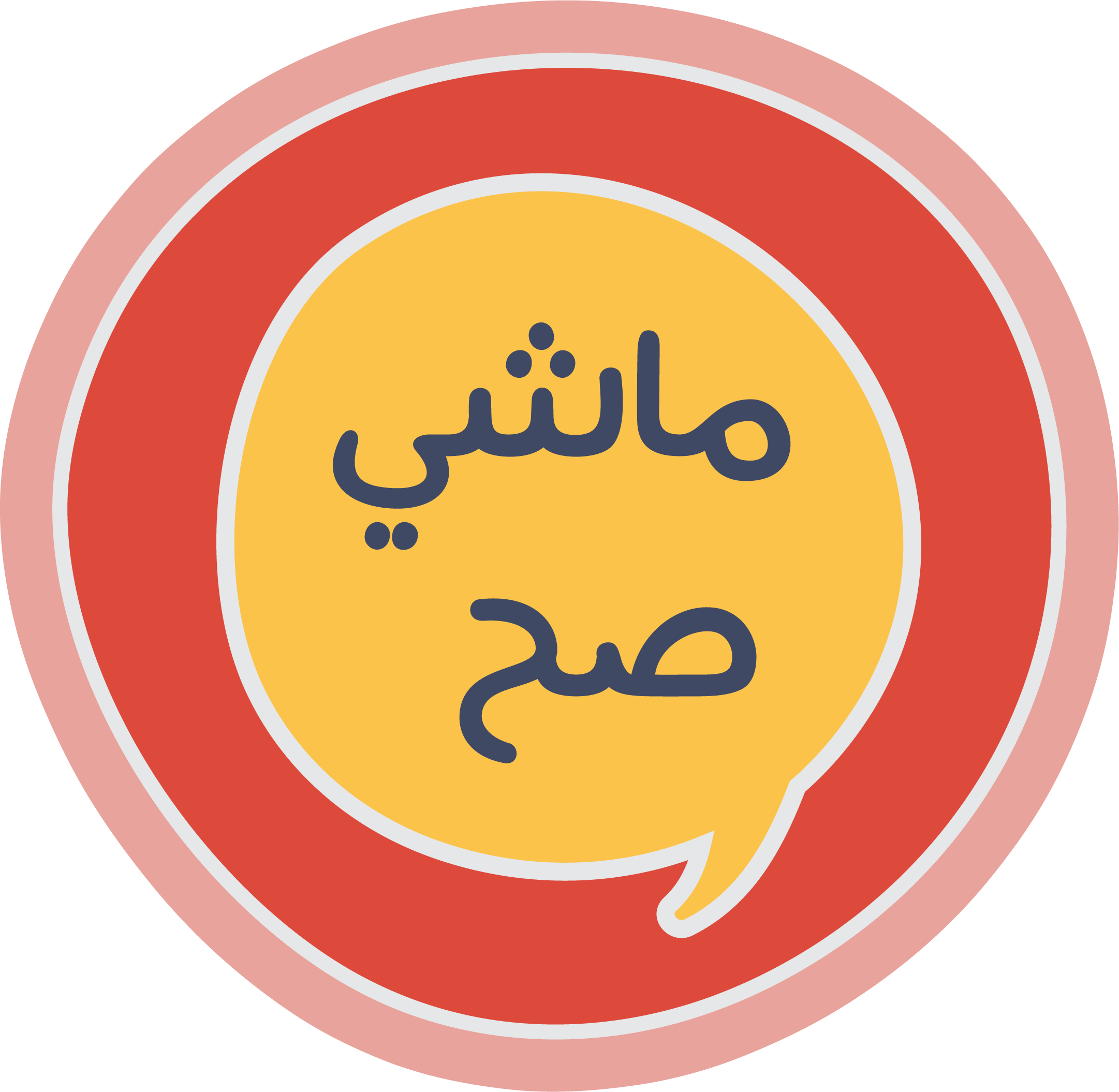 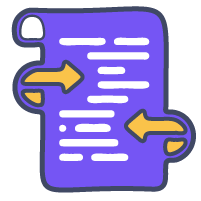 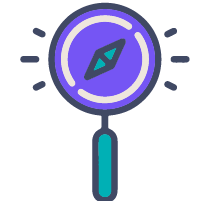 أهمية دراسة علم النفس النمو
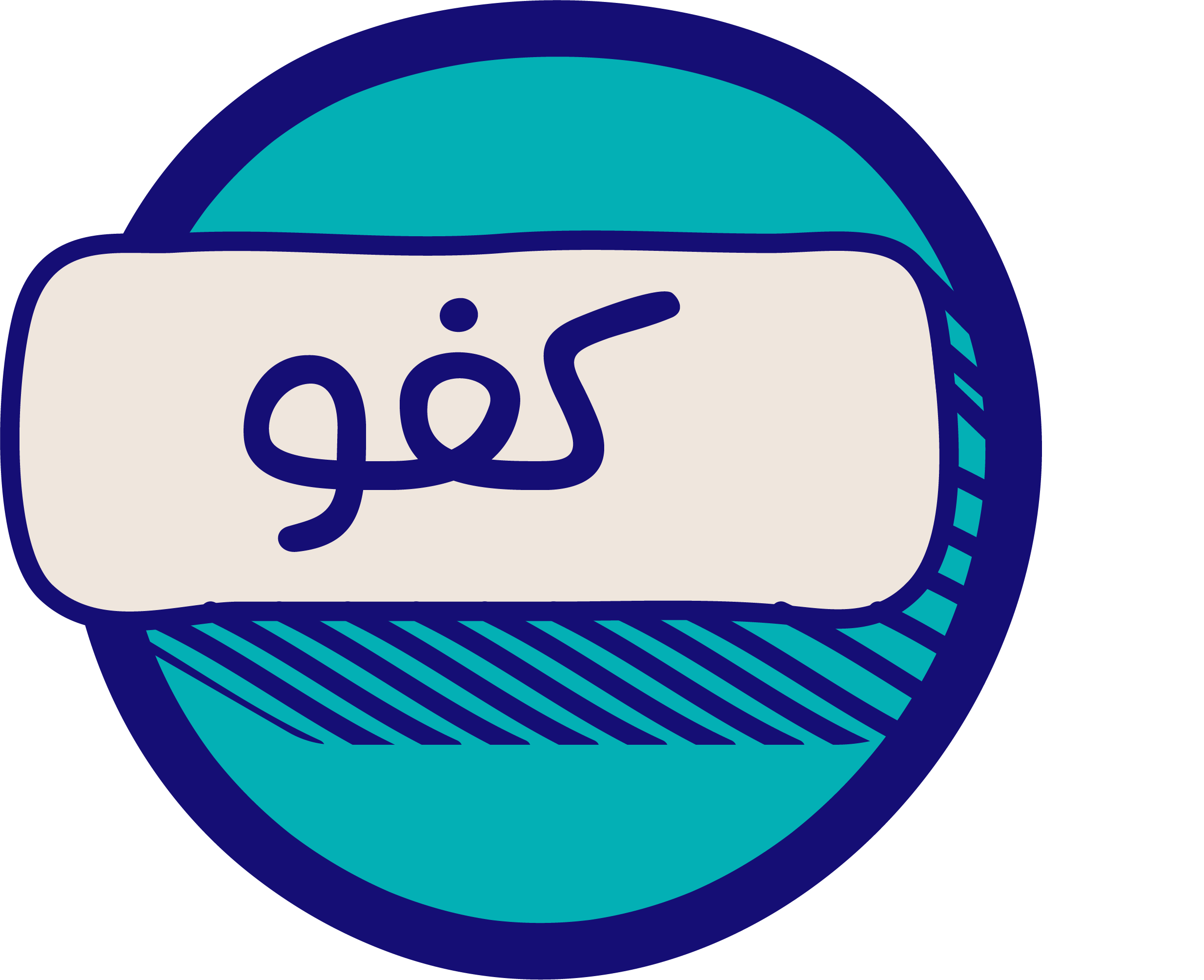 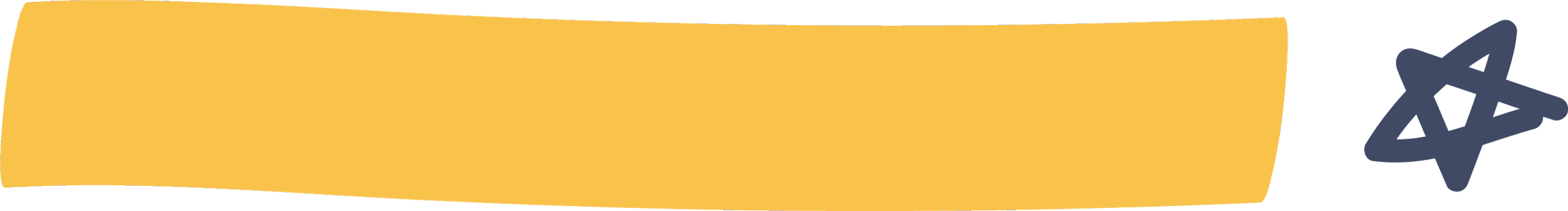 4 - بالنسبة للمدرسين  :
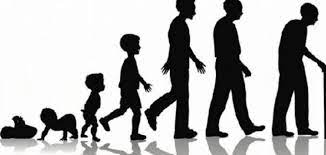 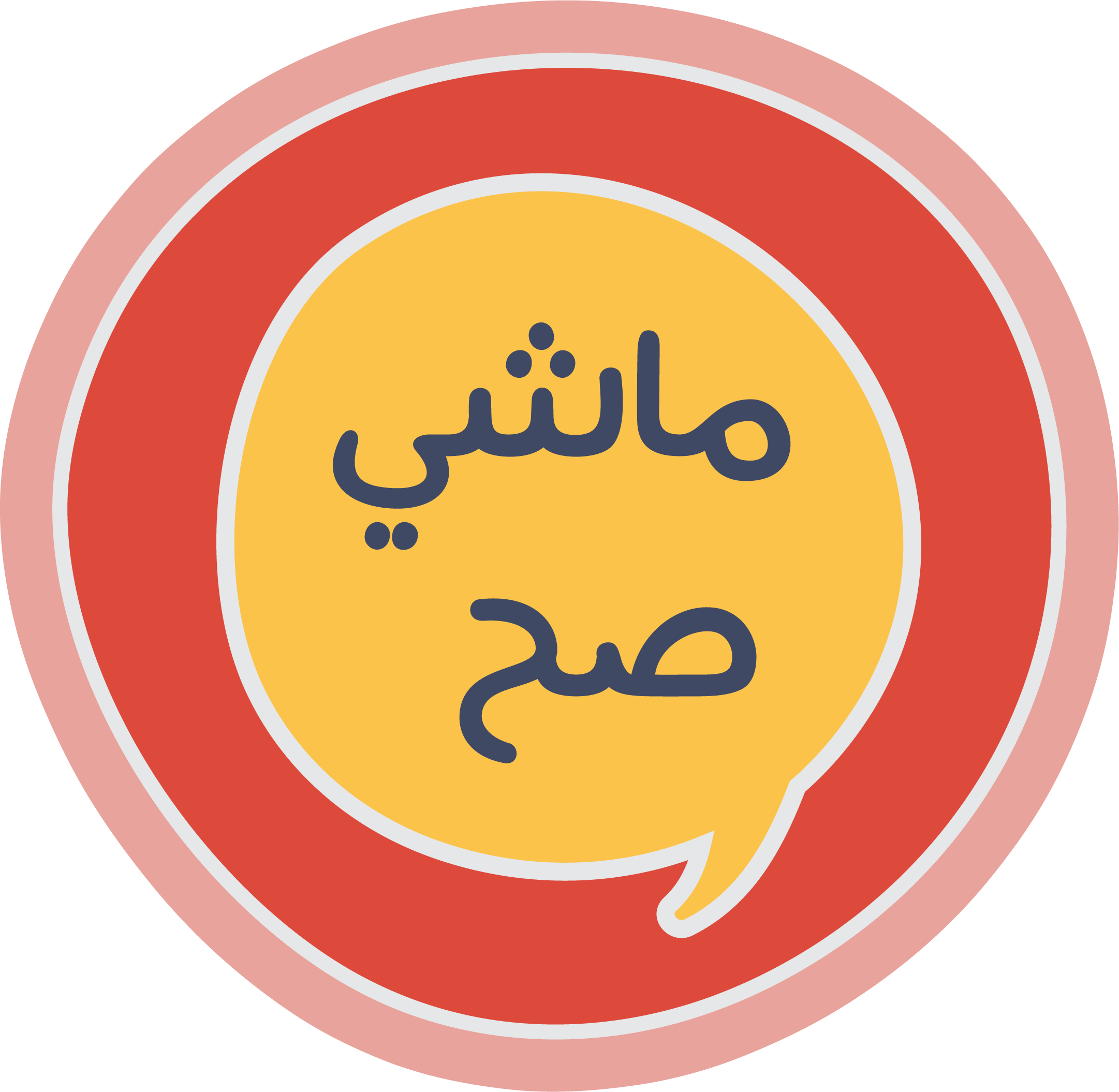 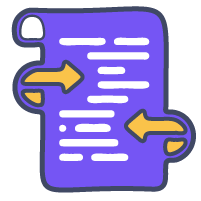 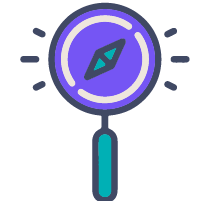 أهمية دراسة علم النفس النمو
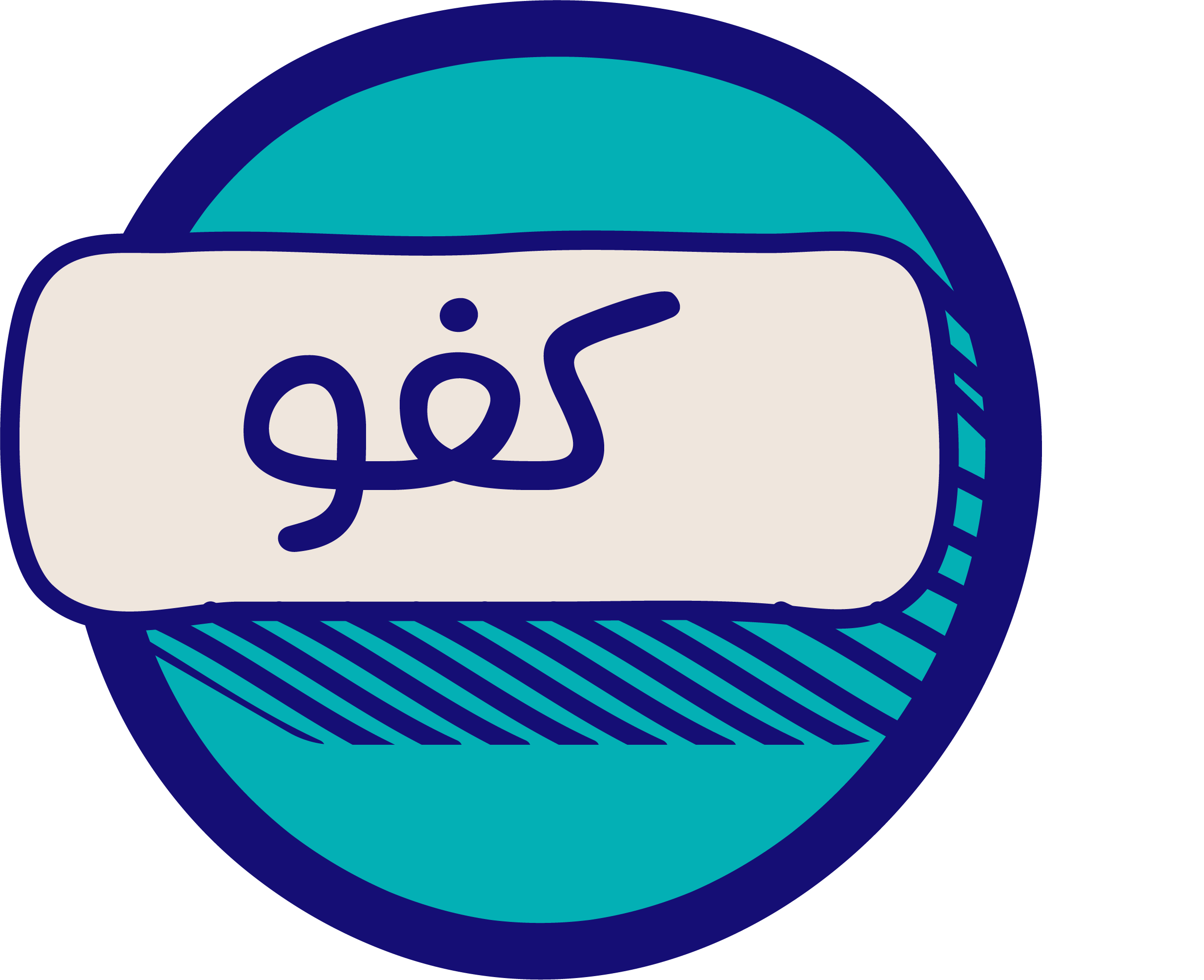 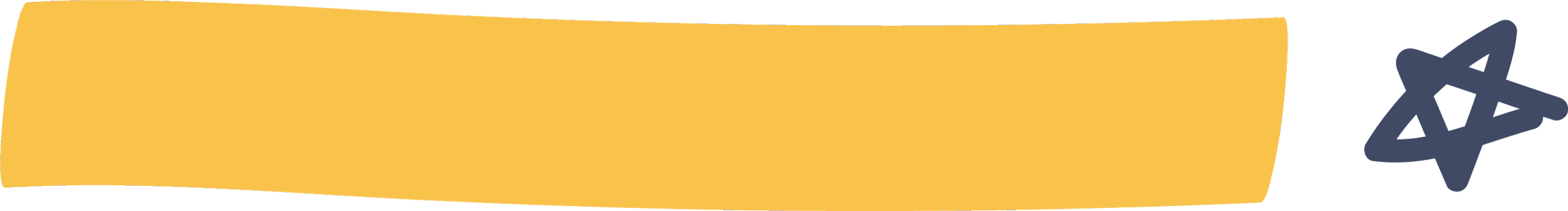 5 - بالنسبة لعلماء النفس  :
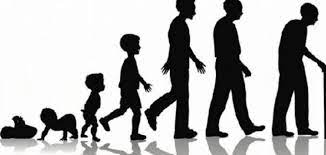 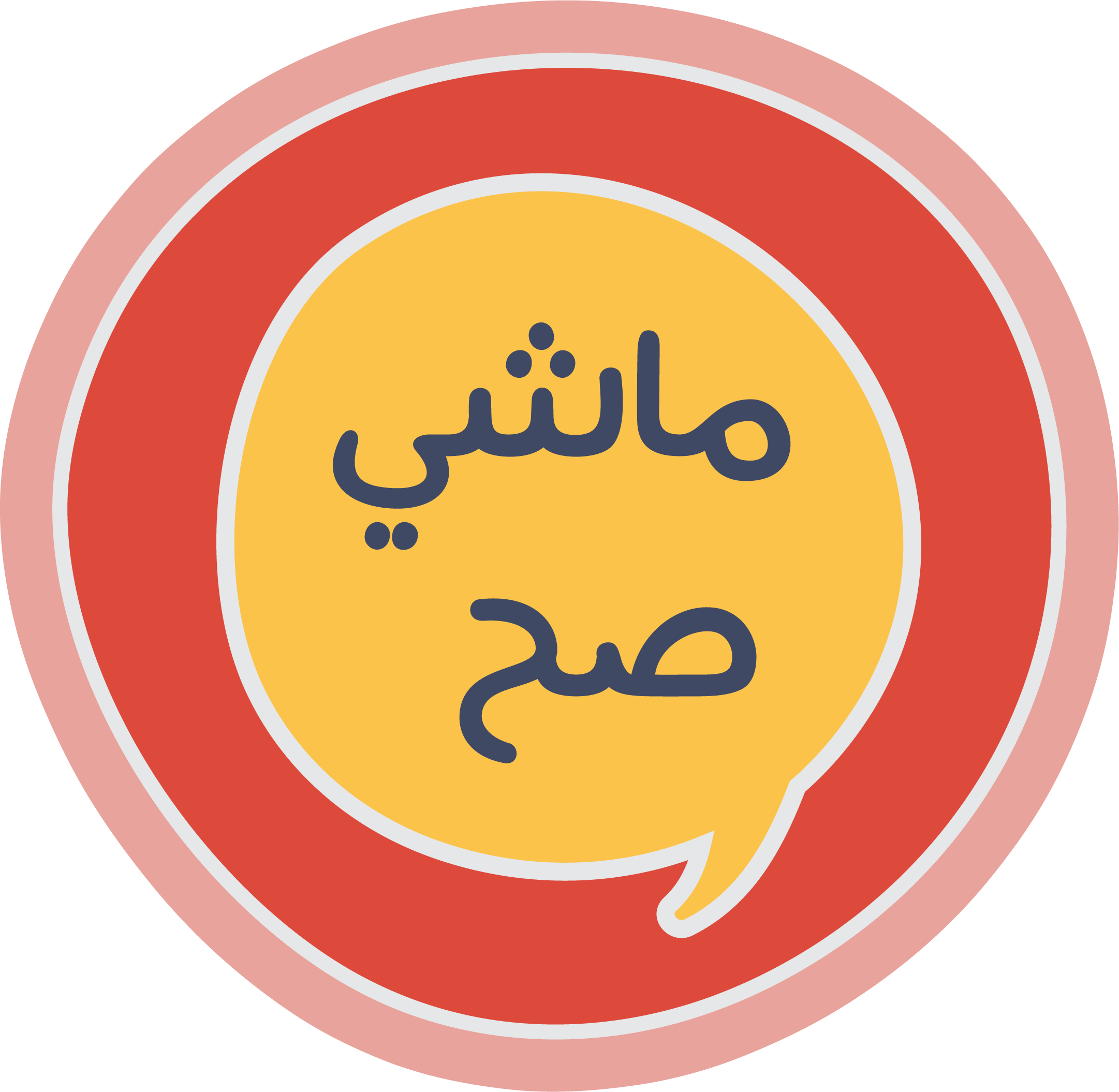 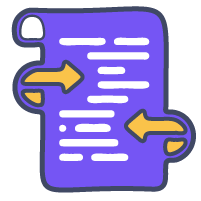 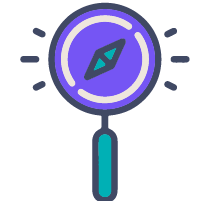 أهمية دراسة علم النفس النمو
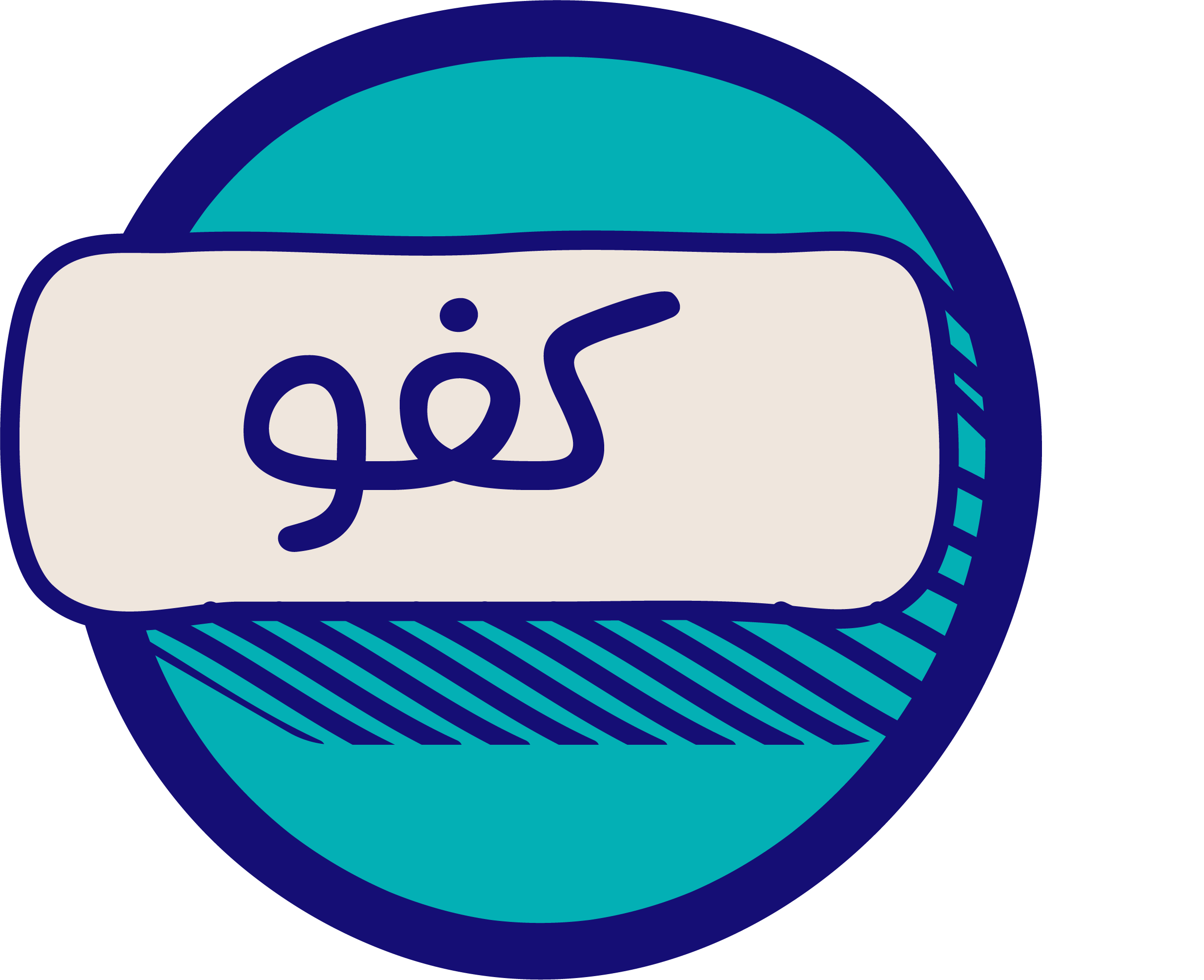 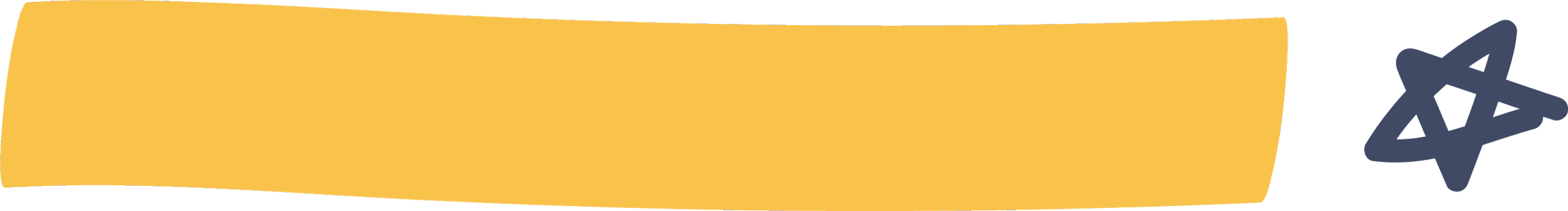 6- بالنسبة للأخصائيين الإجتماعيين :
 فهم المشكلات الاجتماعية وثيقة الصلة بتكوين ونمو الشخصية والعوامل المحددة.
7- بالنسبة للمجتمع : 
تفيد في فهم الفرد ونموه وتطور هذا النمو في المراحل المختلفة وتقدم المجتمع وكذلك تنمية الاستعدادات واثراء البيئة لزيادة الكفاية الإنتاجية .
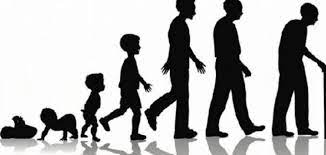 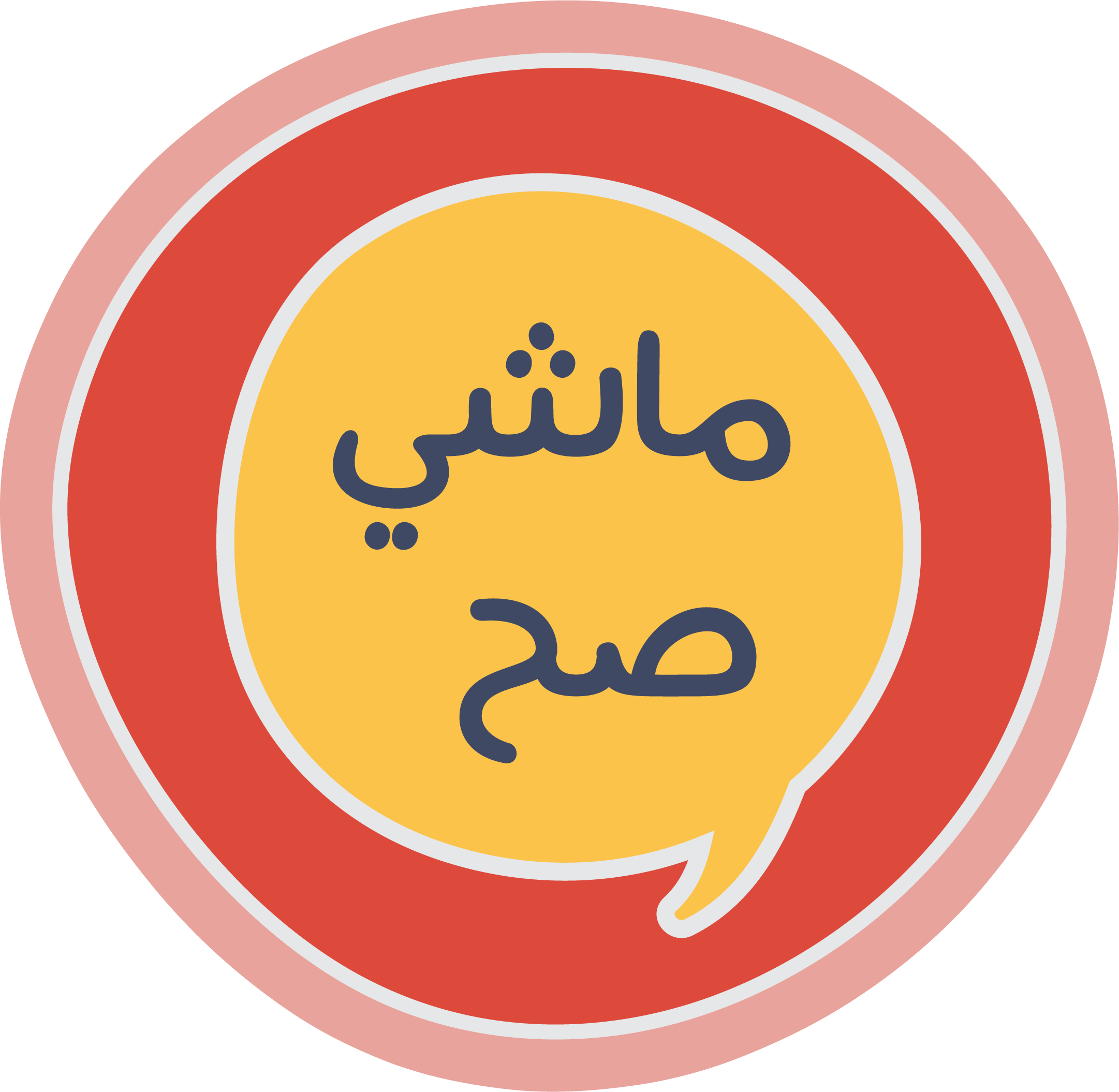 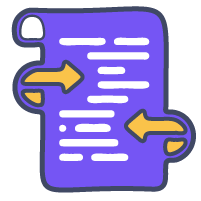 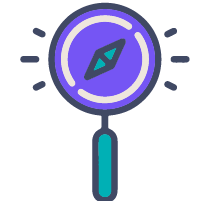 تاريخ علم النفس وتطوره
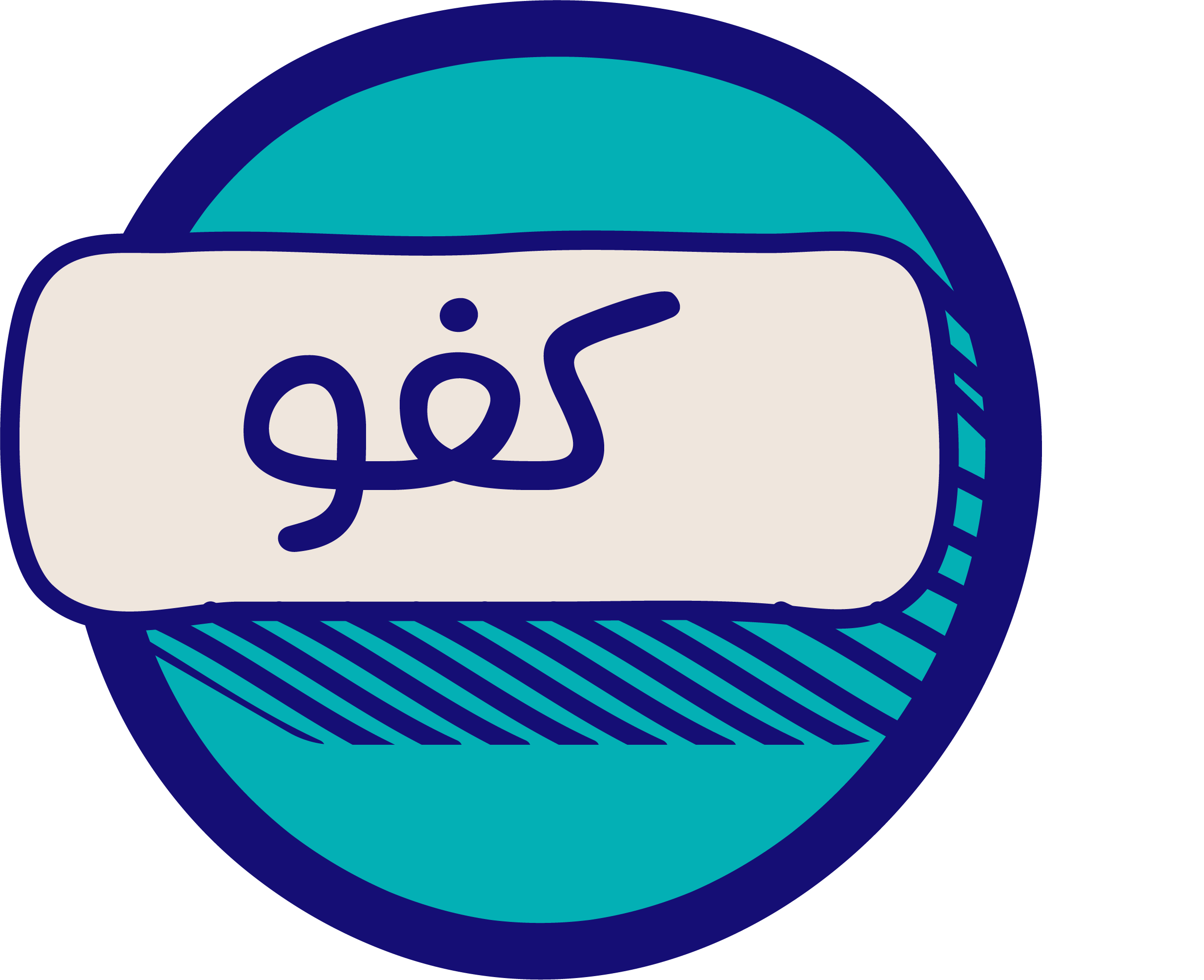 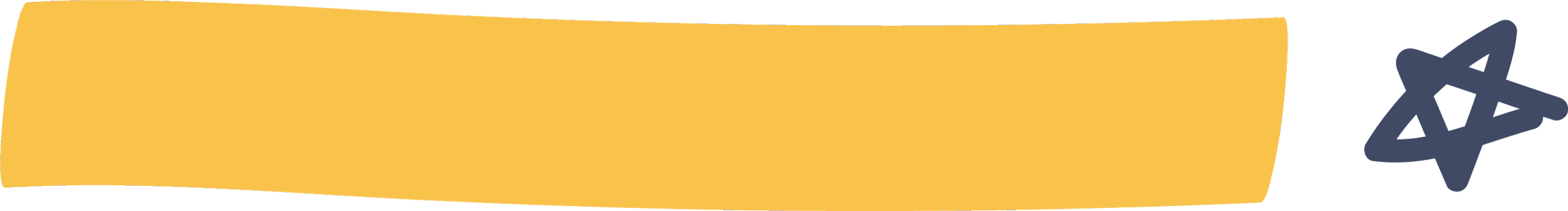 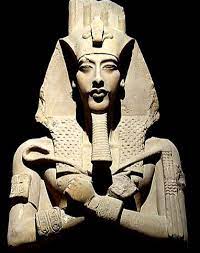 تأثر علم النفس في مجال بحوثه بالكثير من التأملات والنظريات الفلسفية 
وتأثر بفكر الفلاسفة ورجال الدين الذين تناولوا ظاهرة النمو وألقوا الضوء عليها
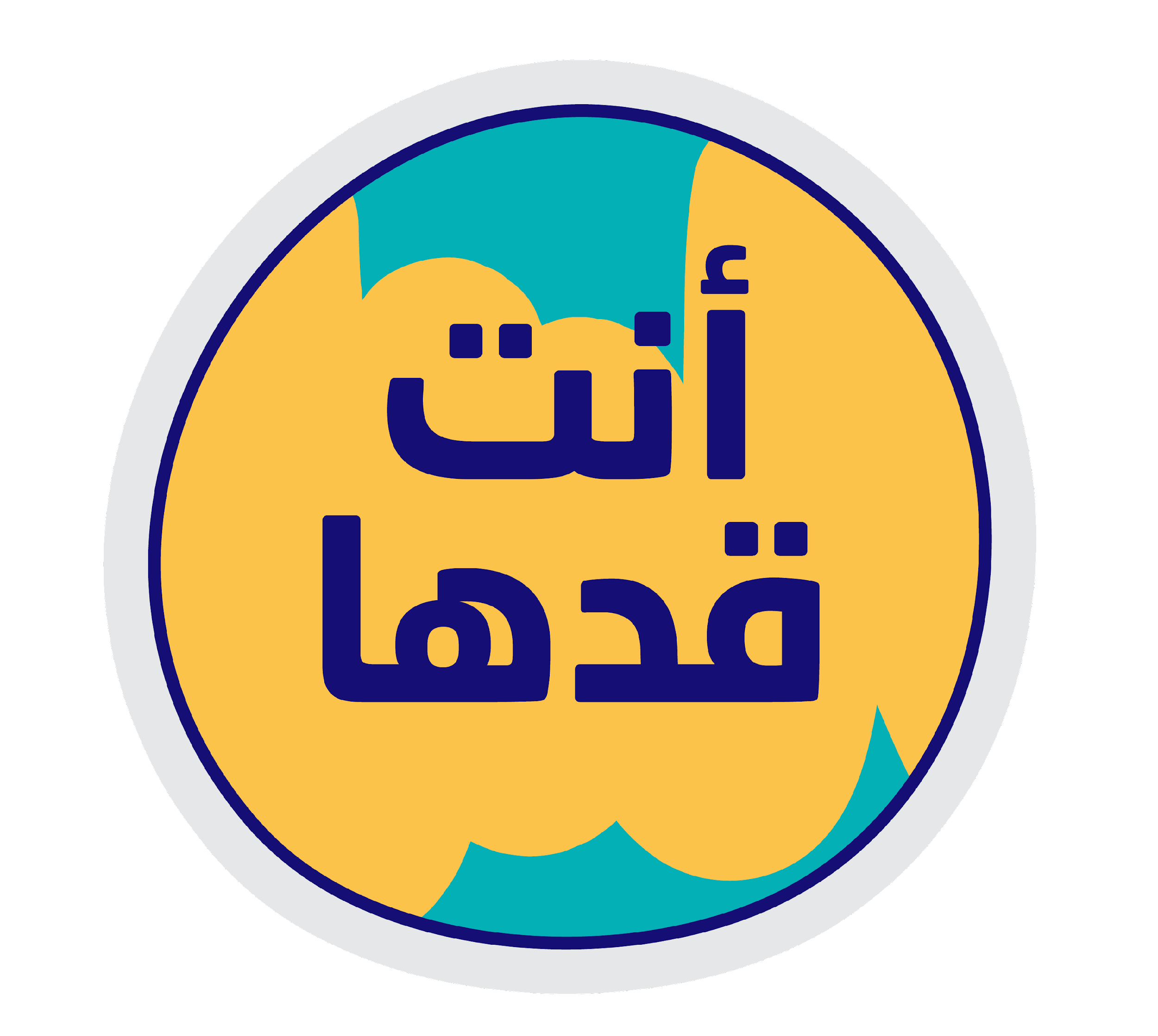 اخناتون حاول أن يصور حياة الجنين في تطورها في مرحلة ماقبل الميلاد
افلاطون يذكر لنا أشياء عن التكاثر ومبادئ النمو عند الطفل 
العرب تناولوا مراحل النمو وتتبع مظاهره 
جون لوك ذكر الكثير من عادات الطفل وكيفية تكوينها ودوافعه وأنواعها 
جان جاك روسو نادى بإعطاء الطفل حرية مطلقة للتعبير 
فروبل المؤسس الأول لرياض الأطفال في شكلها الحديث
تشارلز داروين عرف بنظريته في النشوء والارتقاء في اصل الأنواع
مندل قام بأبحاثه حول قوانين الوراثة مما فتح آفاقاً جديدة في دراسة التكوين النفسي عند الإنسان
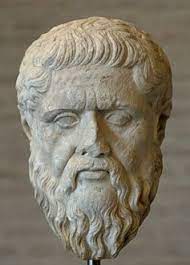 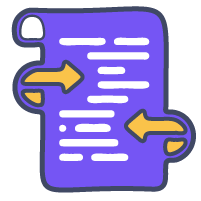 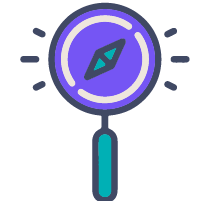 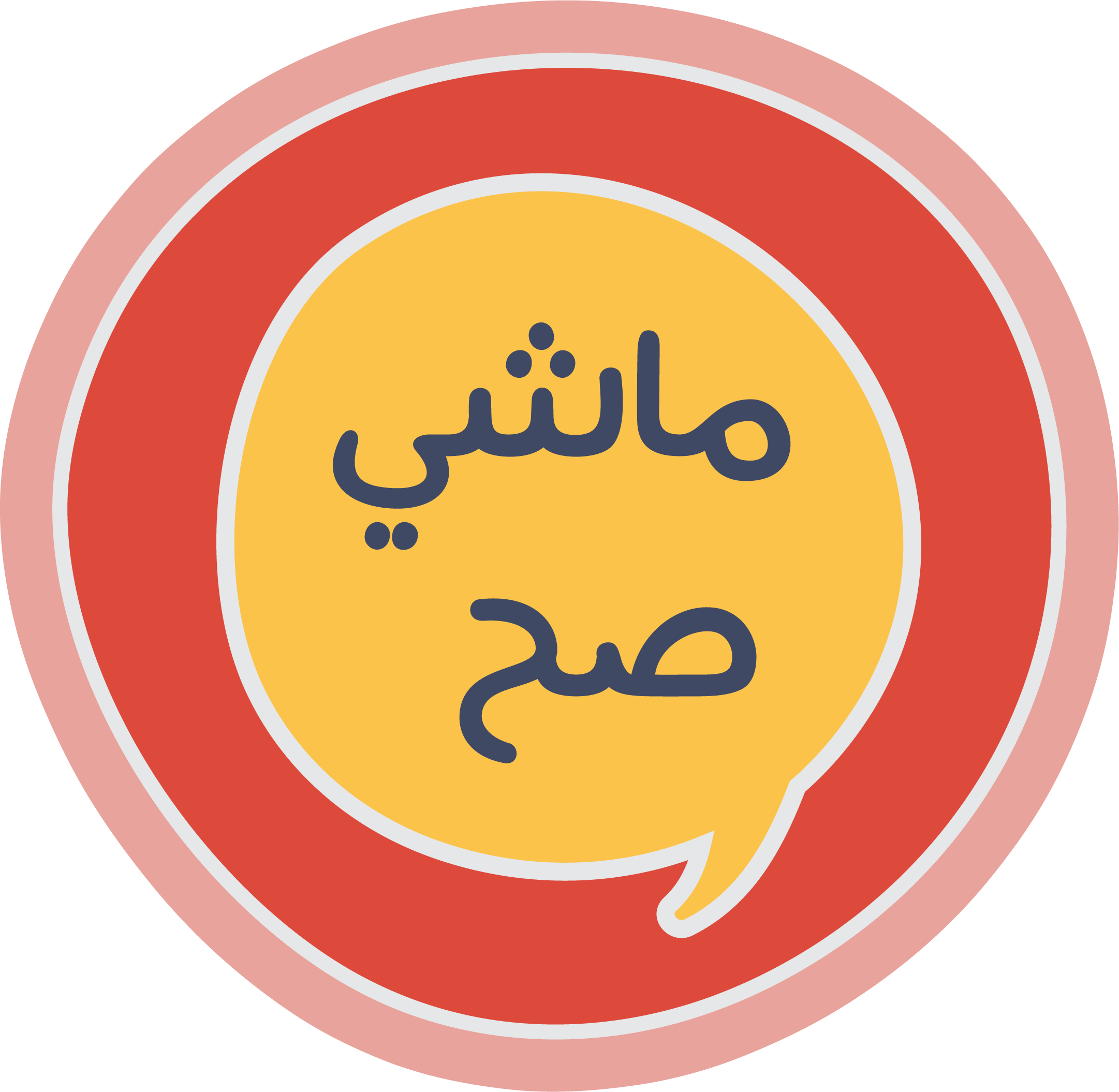 مناهج البحث في علم نفس النمو
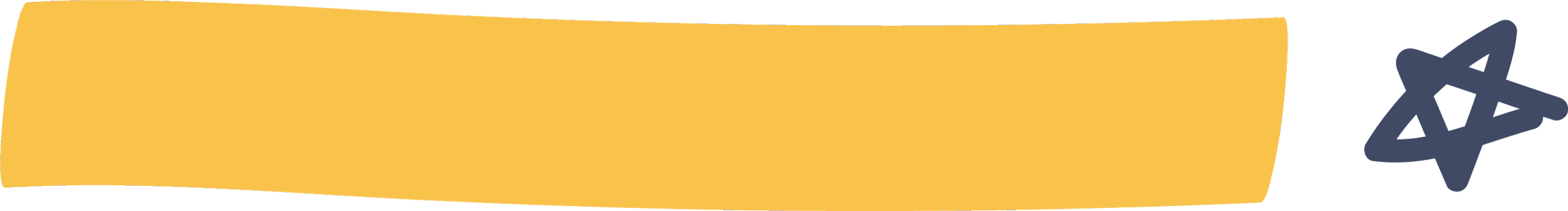 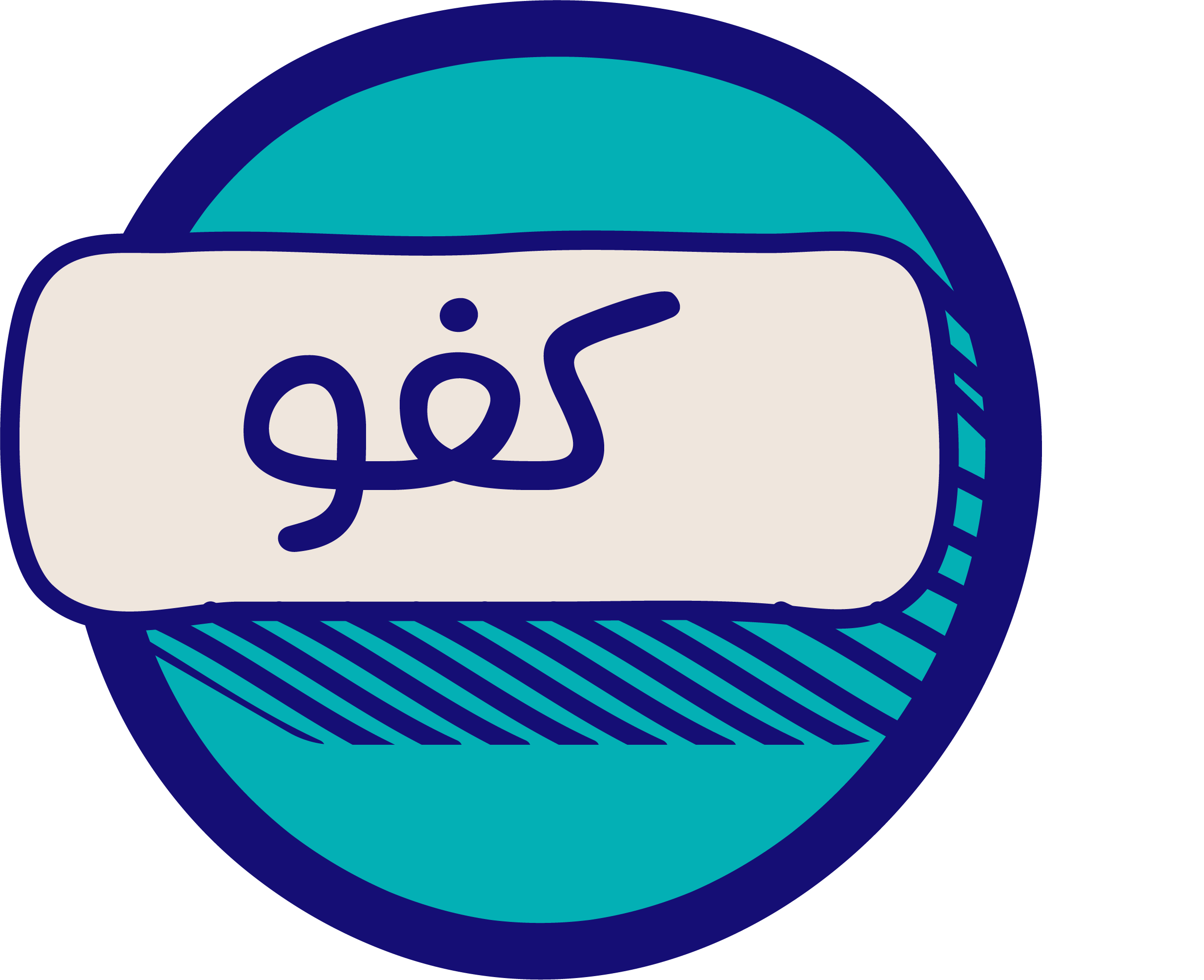 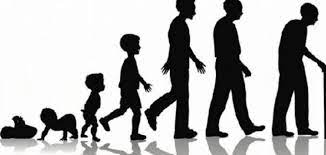 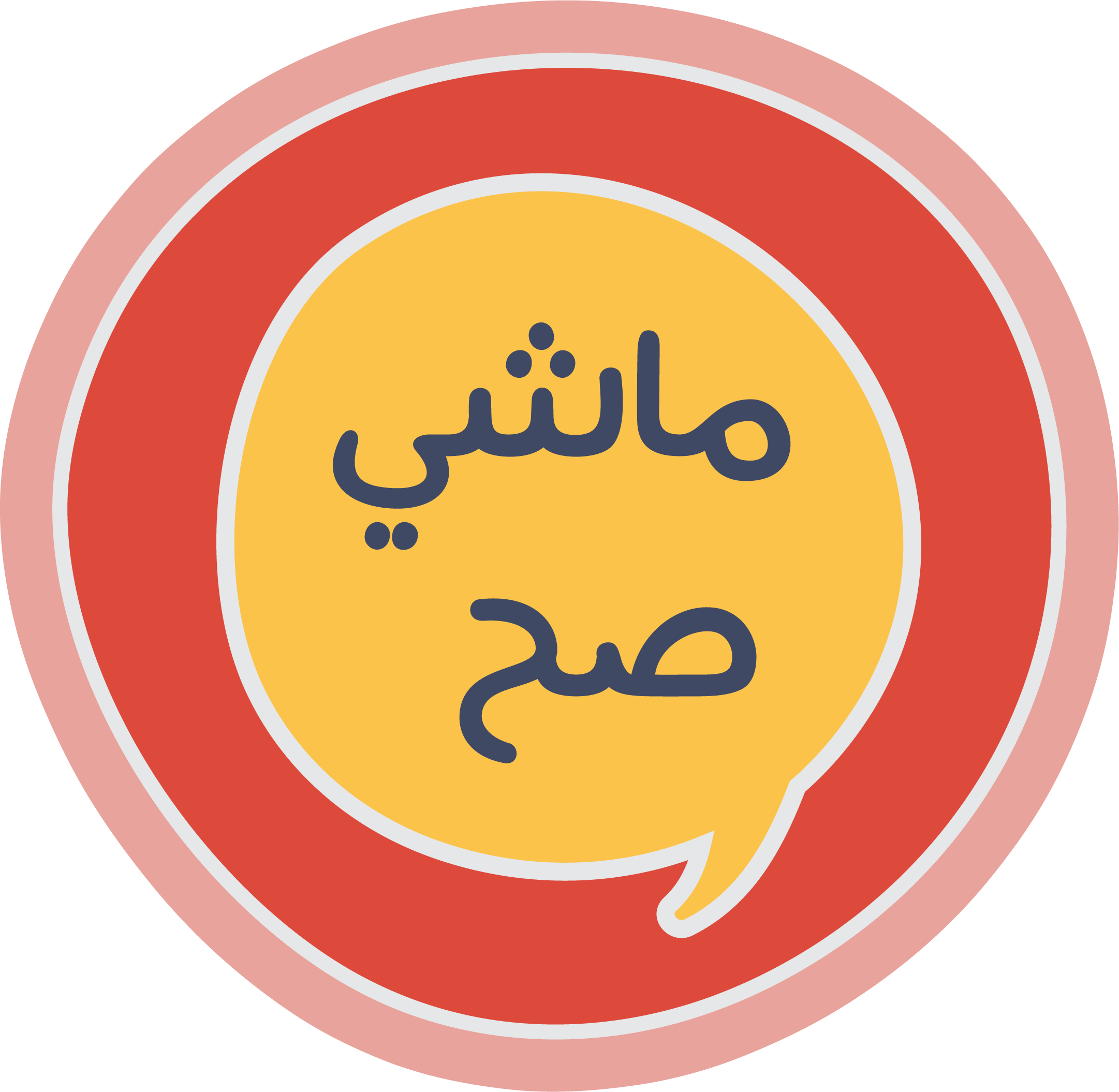 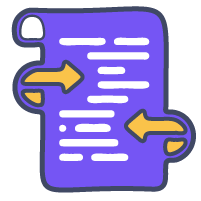 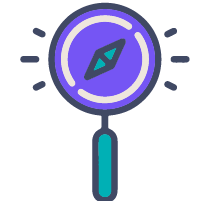 مناهج البحث في علم نفس النمو
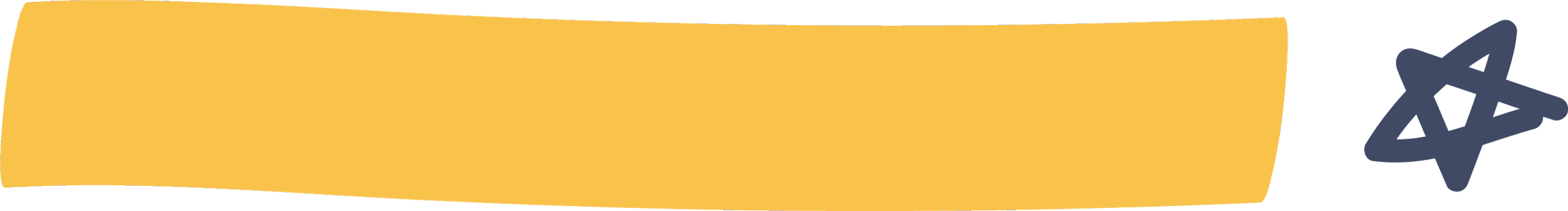 أولا: المنهج الوصفي :
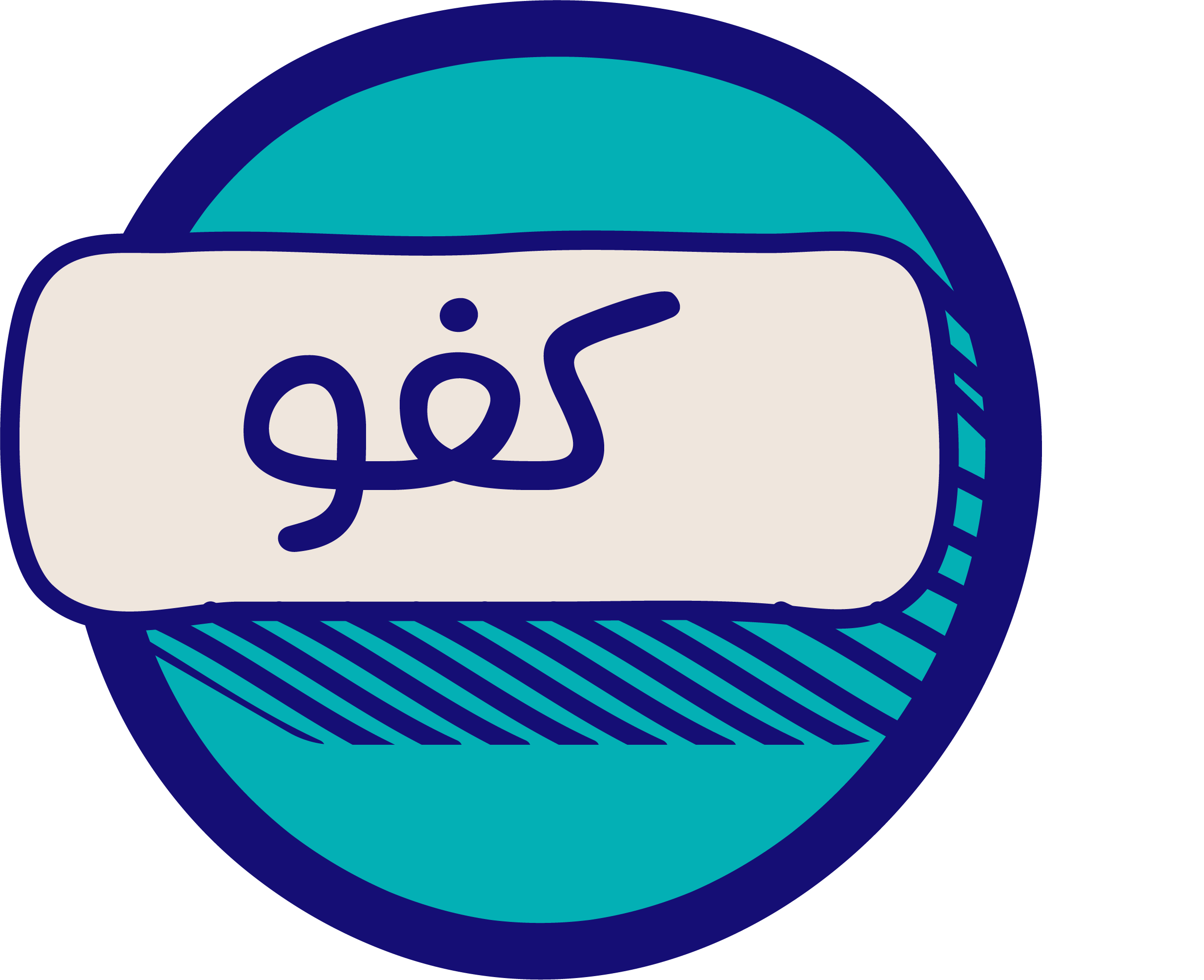 ويهتم هذا المنهج بوصف ظواهر النمو المختلفة ويحدد معايير النمو لكل منها مستنداً الى شيوعها ومدى تقبل المجتمع لها 
ويستخدم العلماء في المنهج الوصفي طريقتين هما :
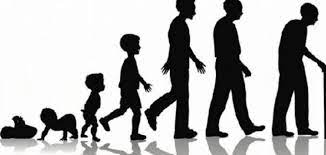 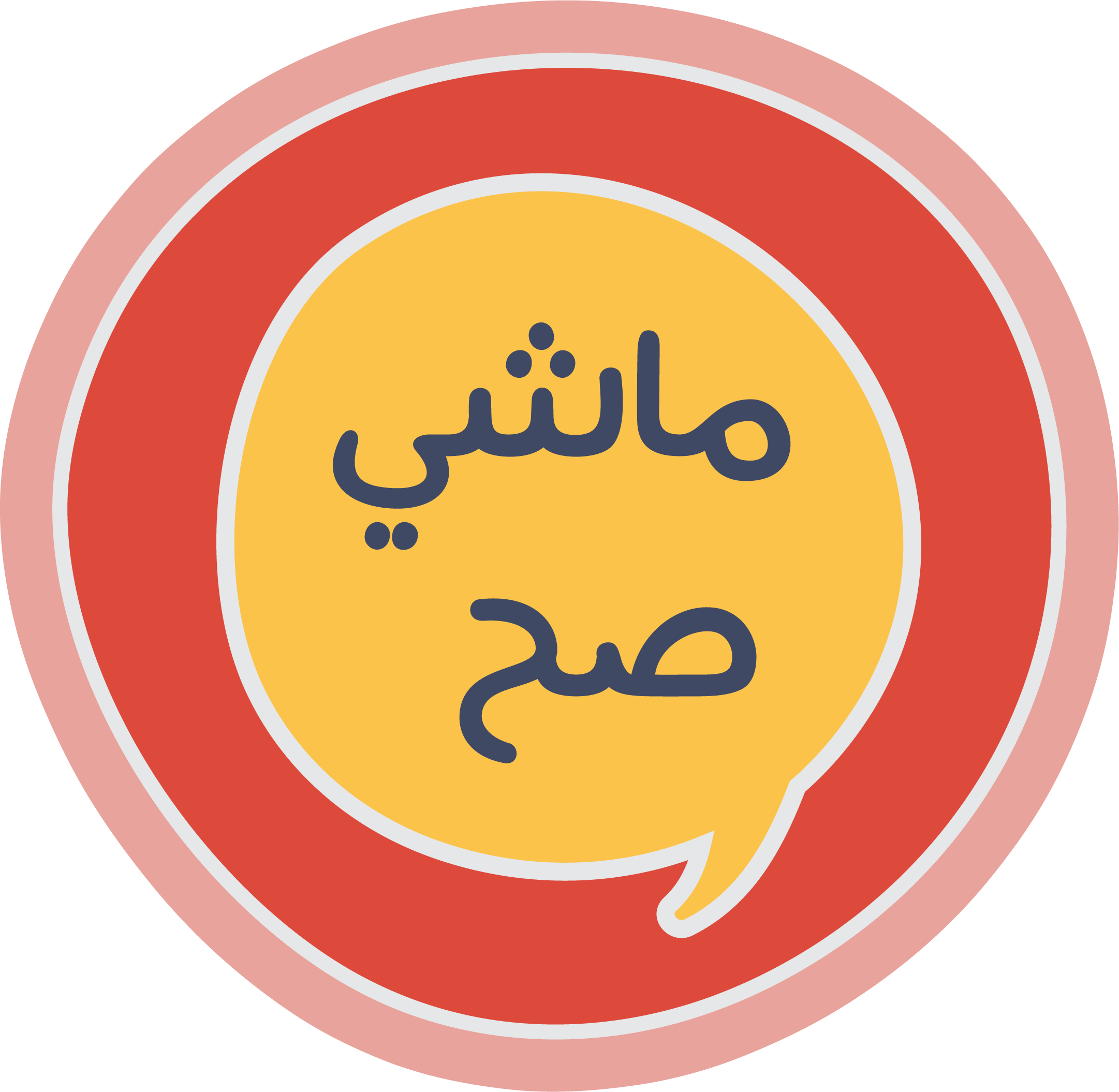 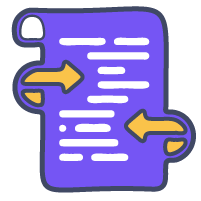 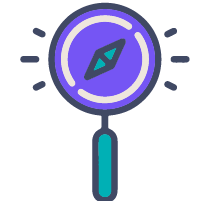 مناهج البحث في علم نفس النمو
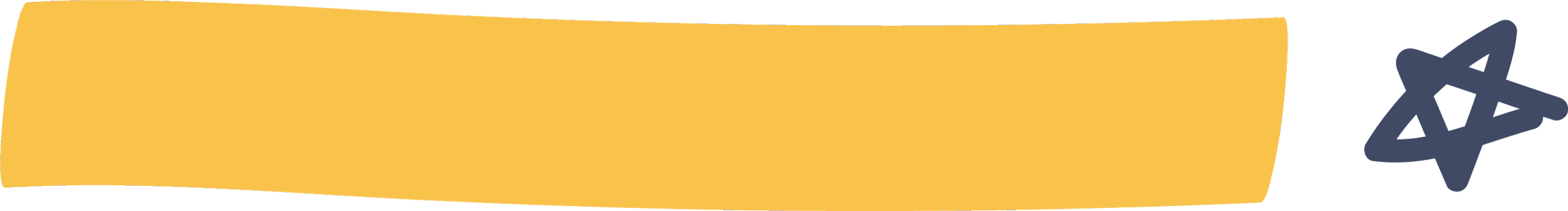 أولا: المنهج الوصفي :
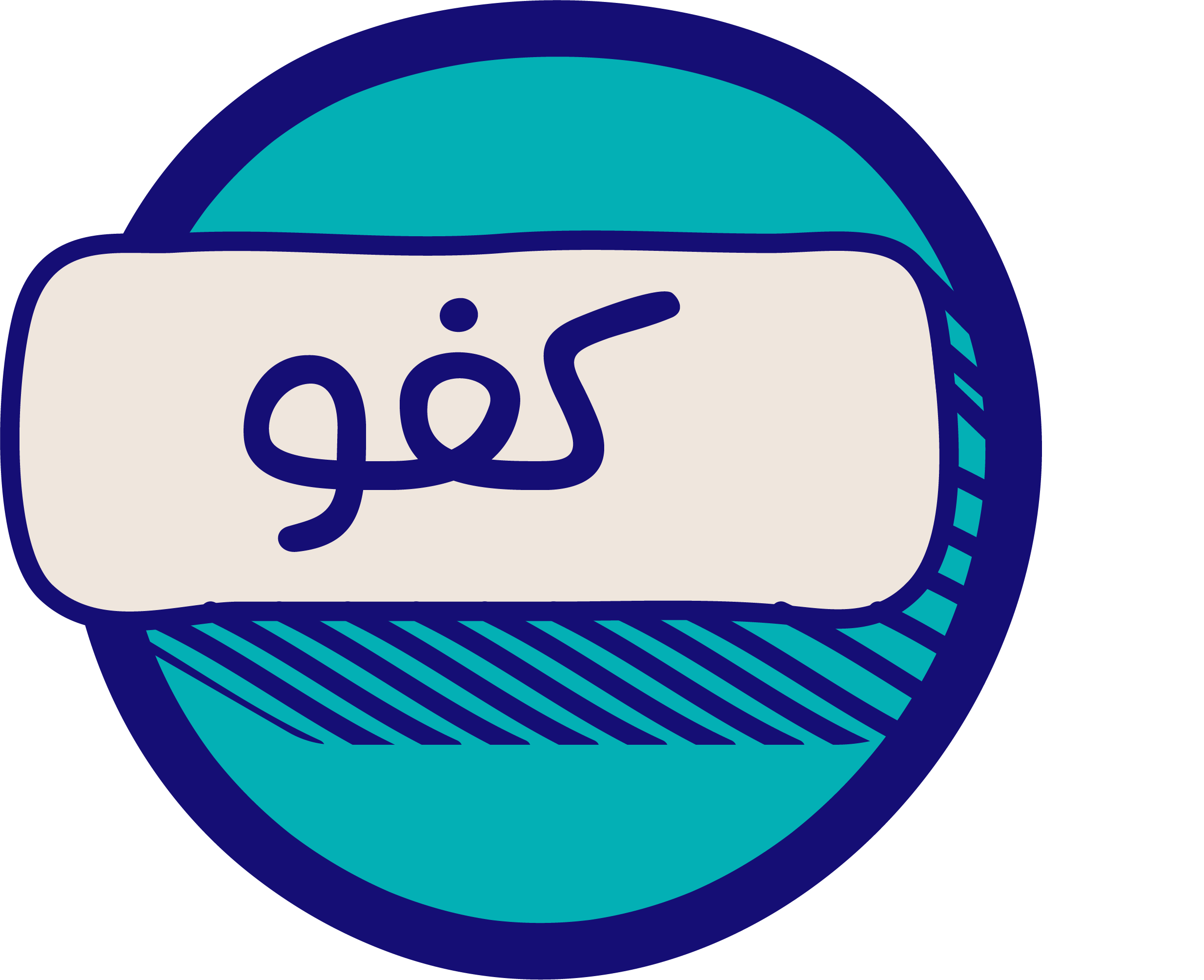 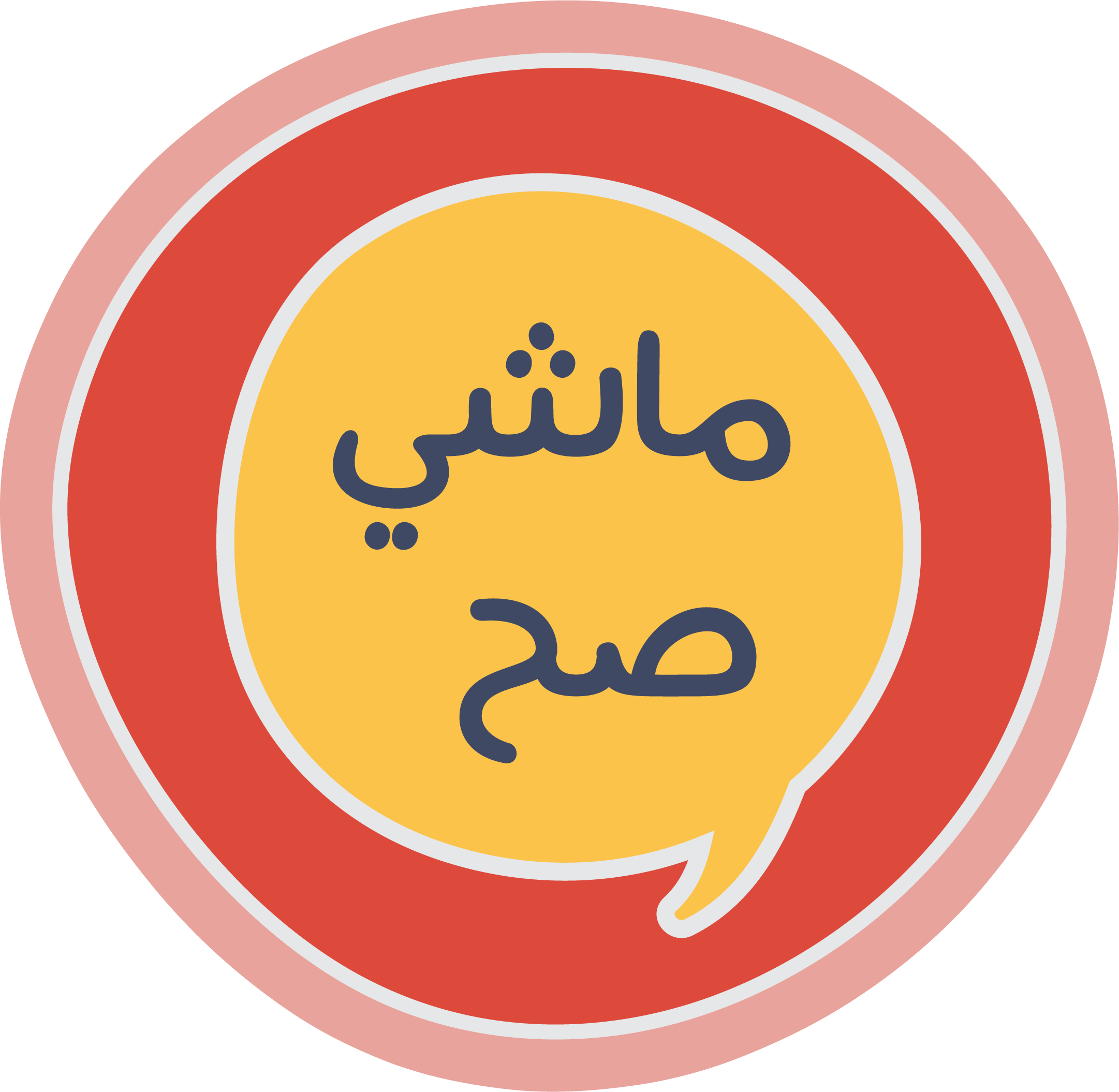 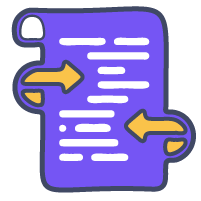 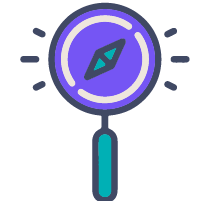 مناهج البحث في علم نفس النمو
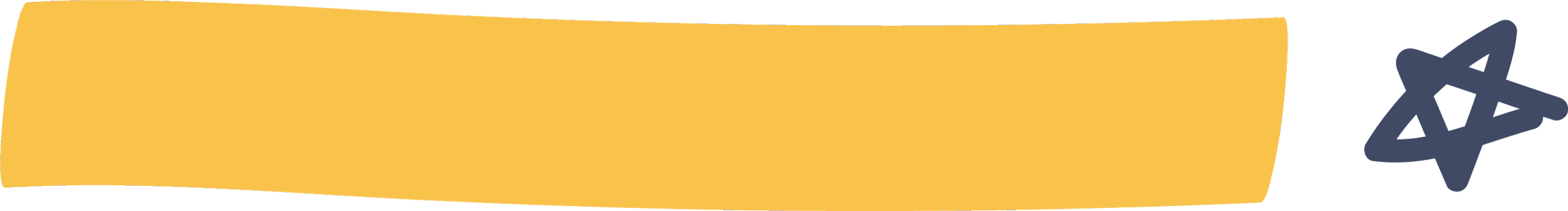 أولا: المنهج الوصفي :
الطريقة الطولية :
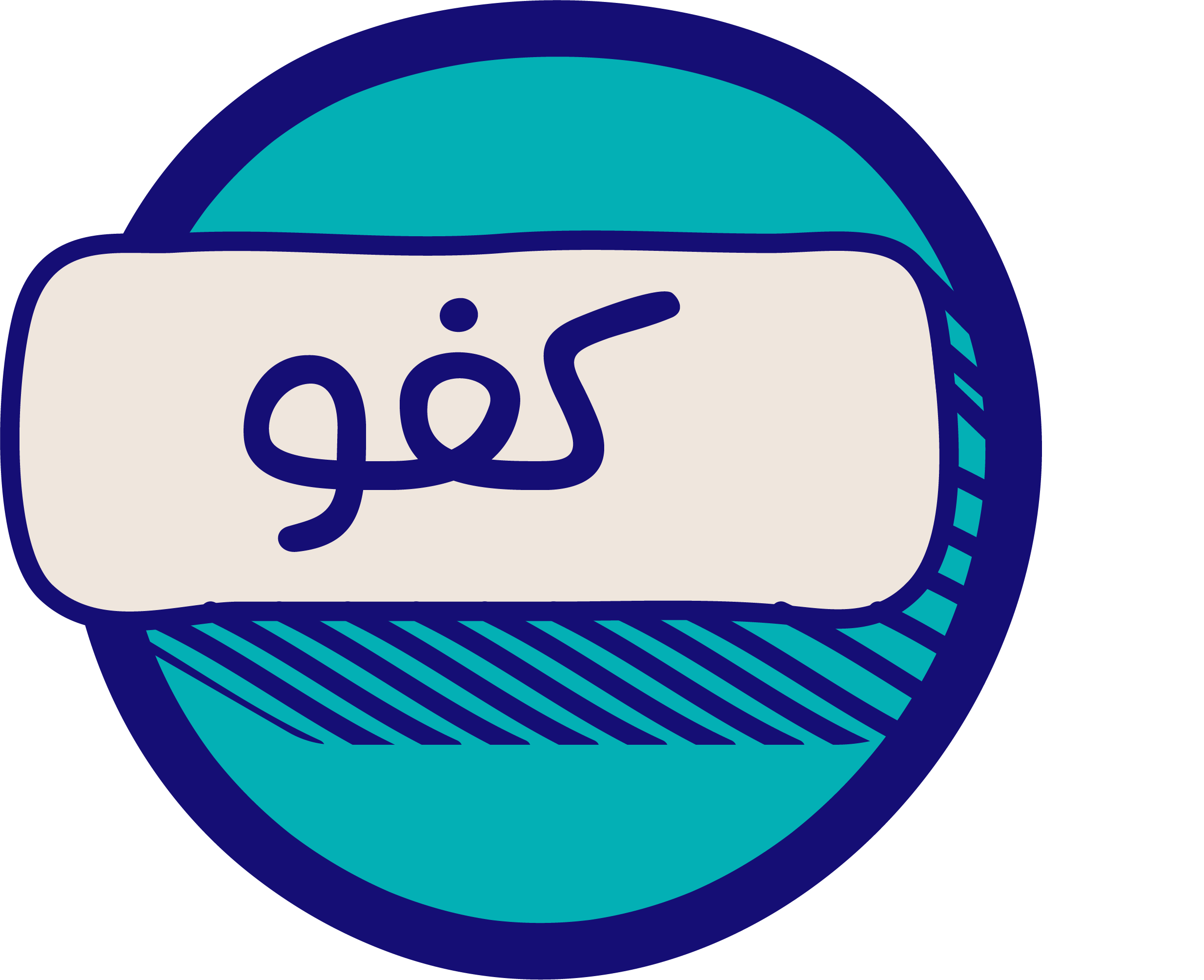 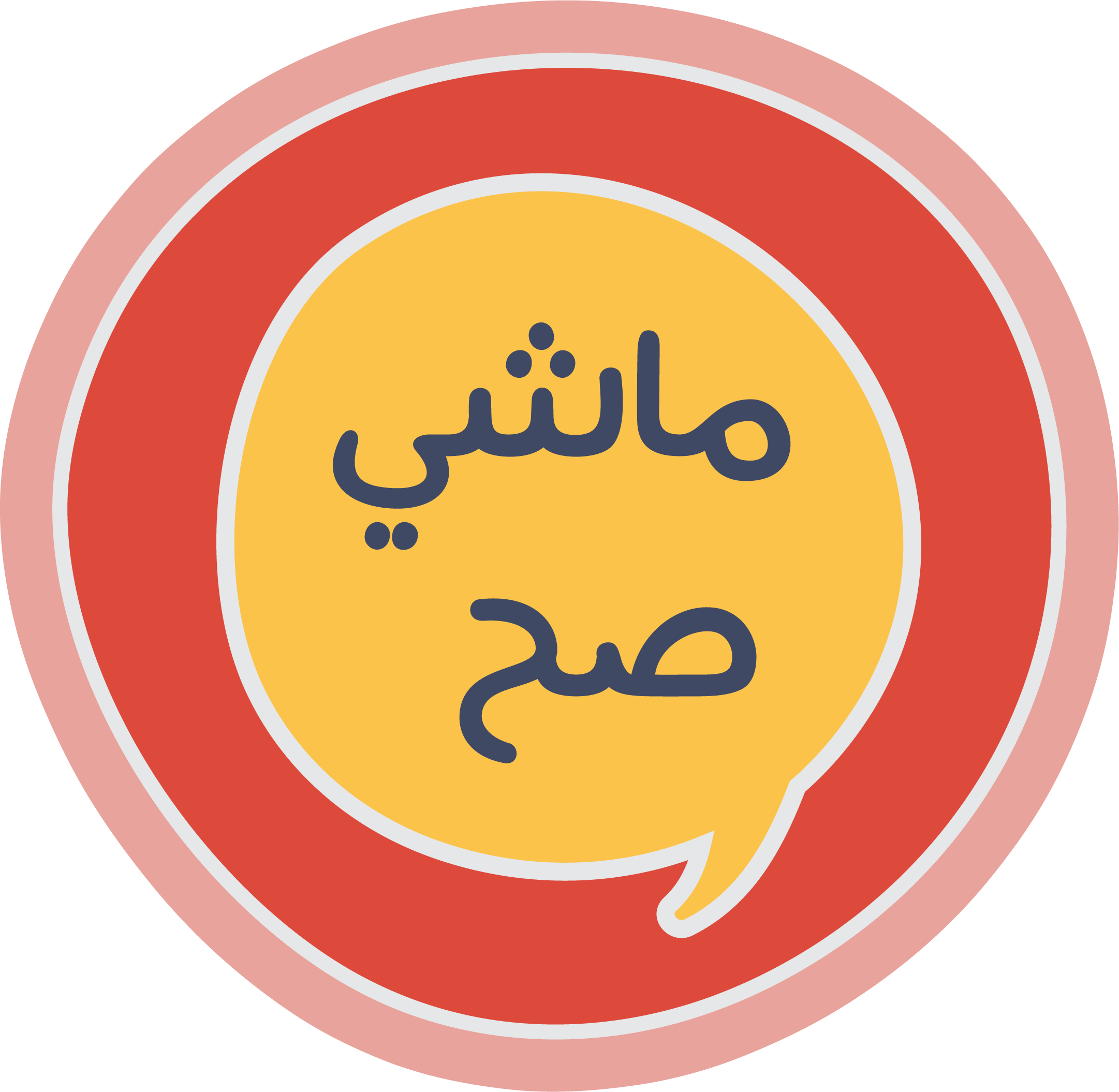 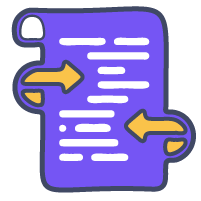 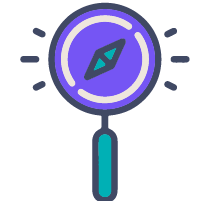 مناهج البحث في علم نفس النمو
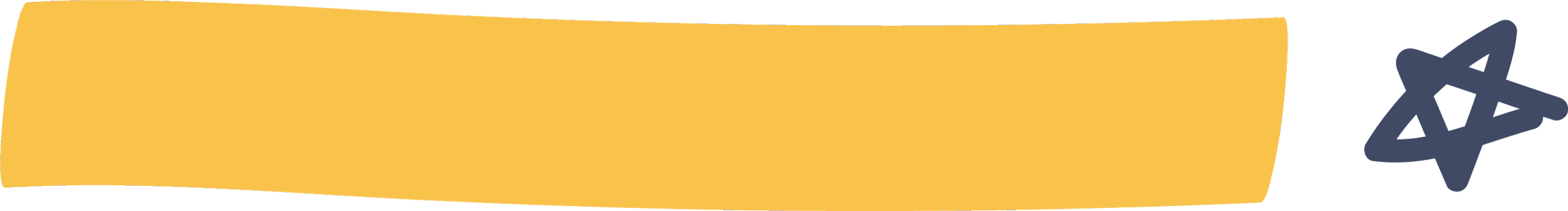 أولا: المنهج الوصفي :
الطريقة المستعرضة:
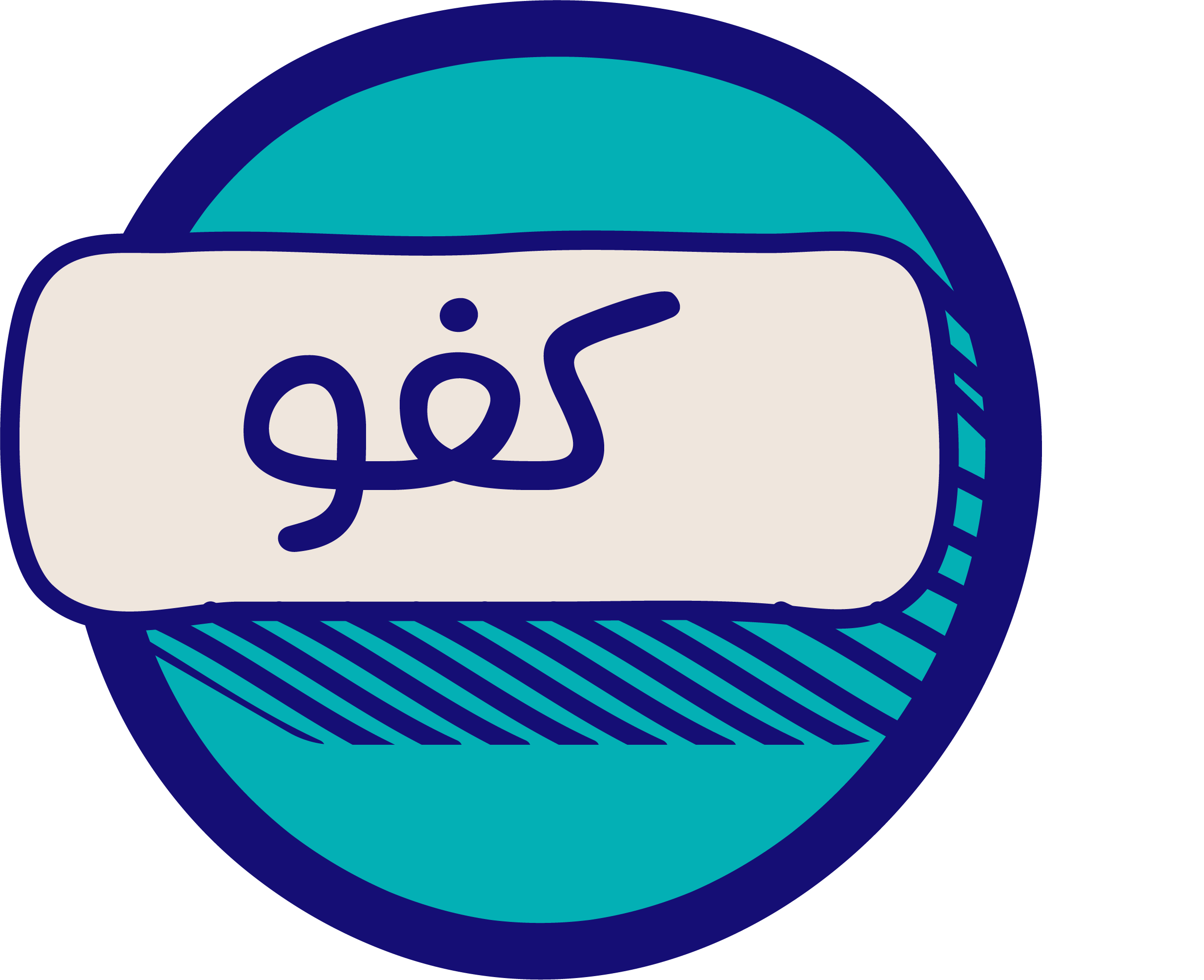 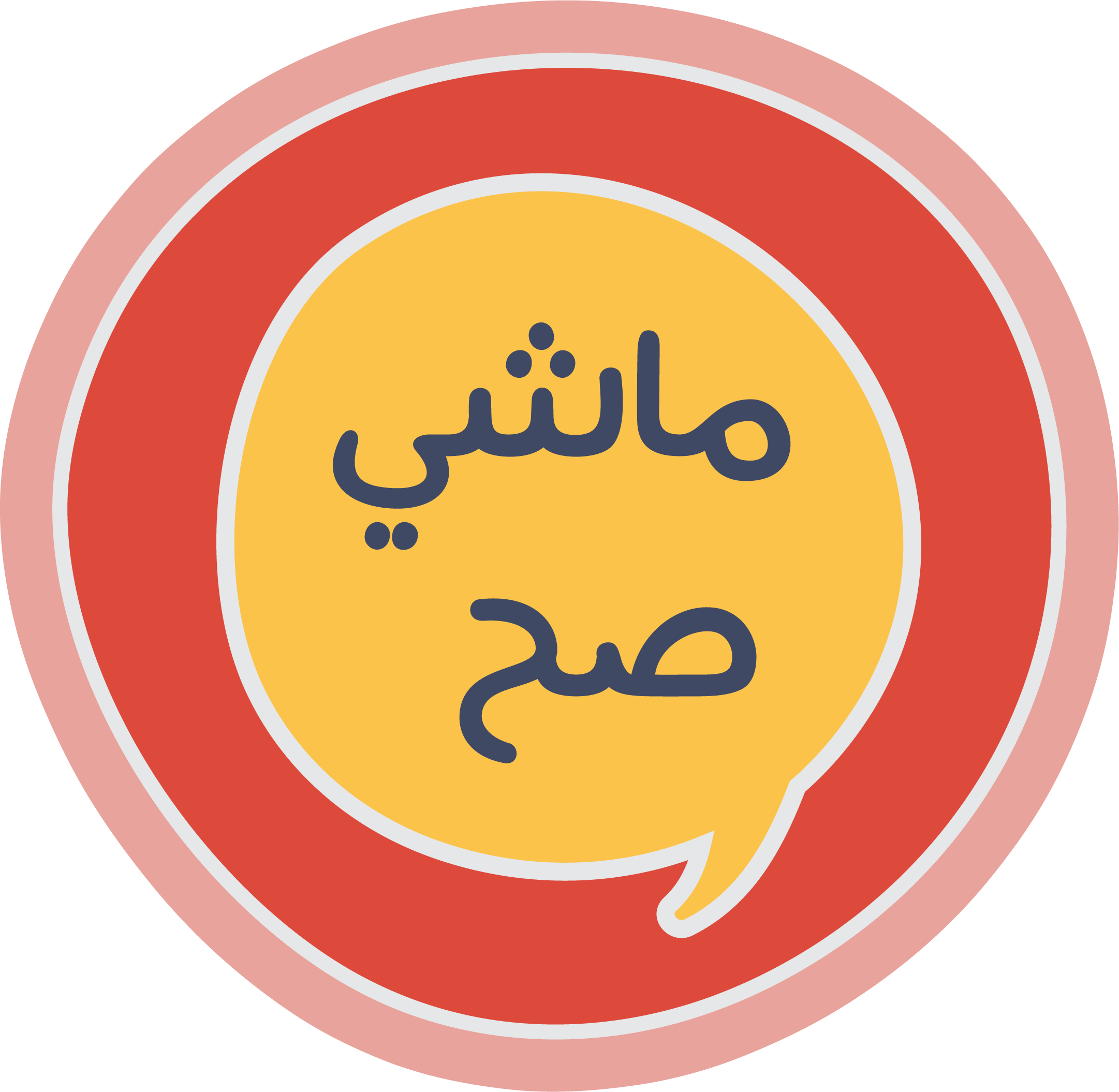 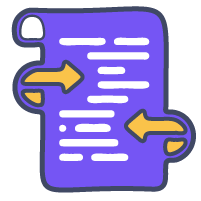 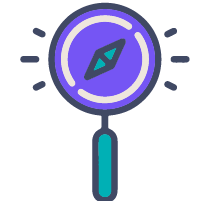 مناهج البحث في علم نفس النمو
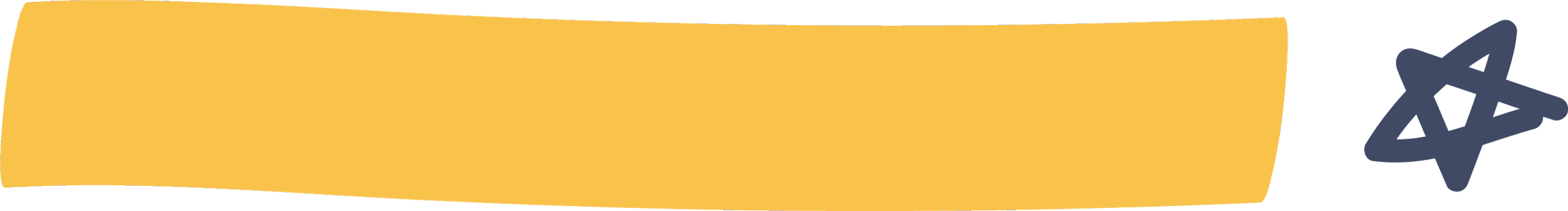 ثانياً : المنهج التجريبي :
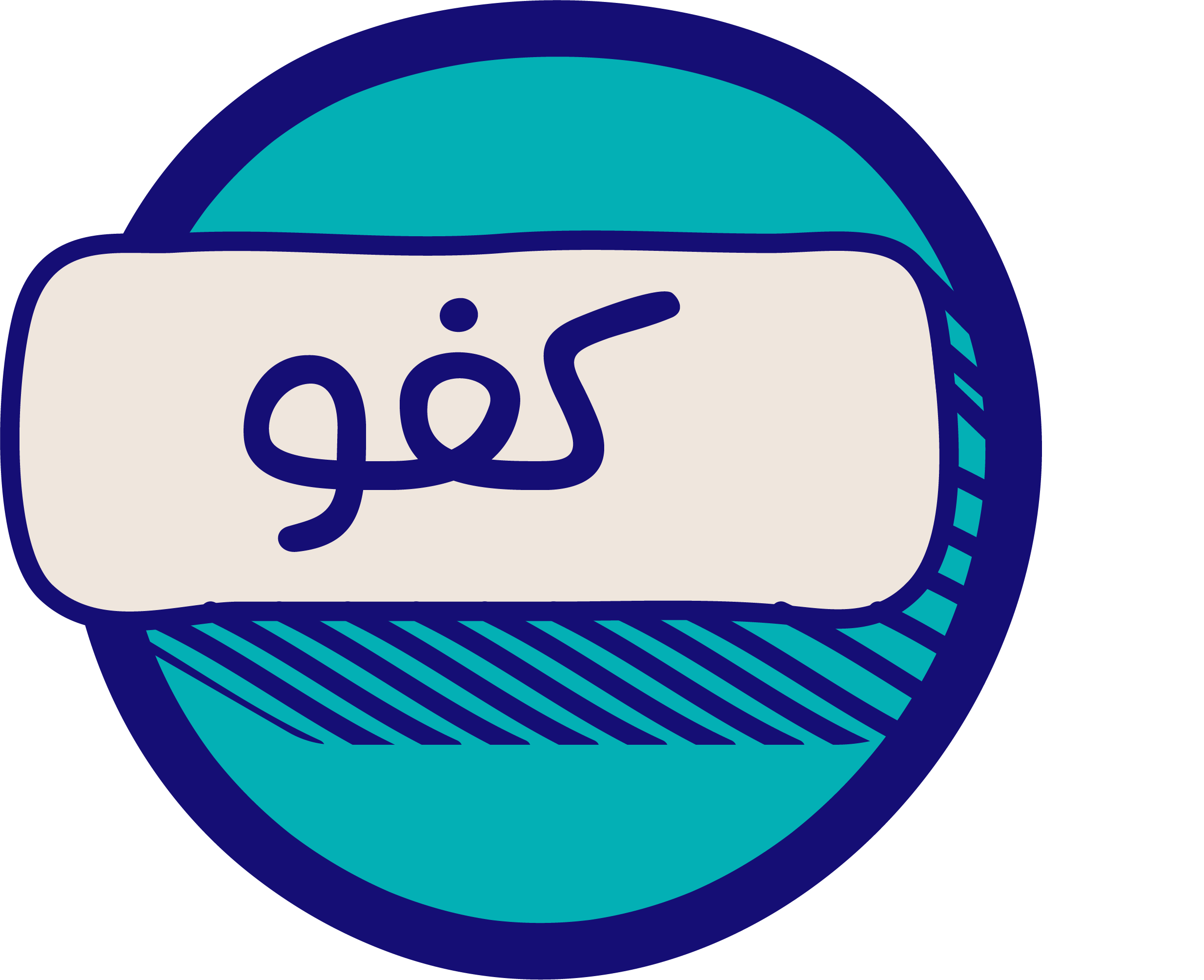 يعتبر من أكثر طرق البحث دقة وموضوعية وأهمية لأنه يتعدى وصف الظاهرة إلى معرفة العوامل والشروط اللازمة لحدوثها.
نستخدم التجربة للكشف عن العلاقات السببية بين متغيرين
يقوم على استخدام التجربة في الكشف عن حقائق النمو أو لبيان علاقة متغير مع متغير آخر.
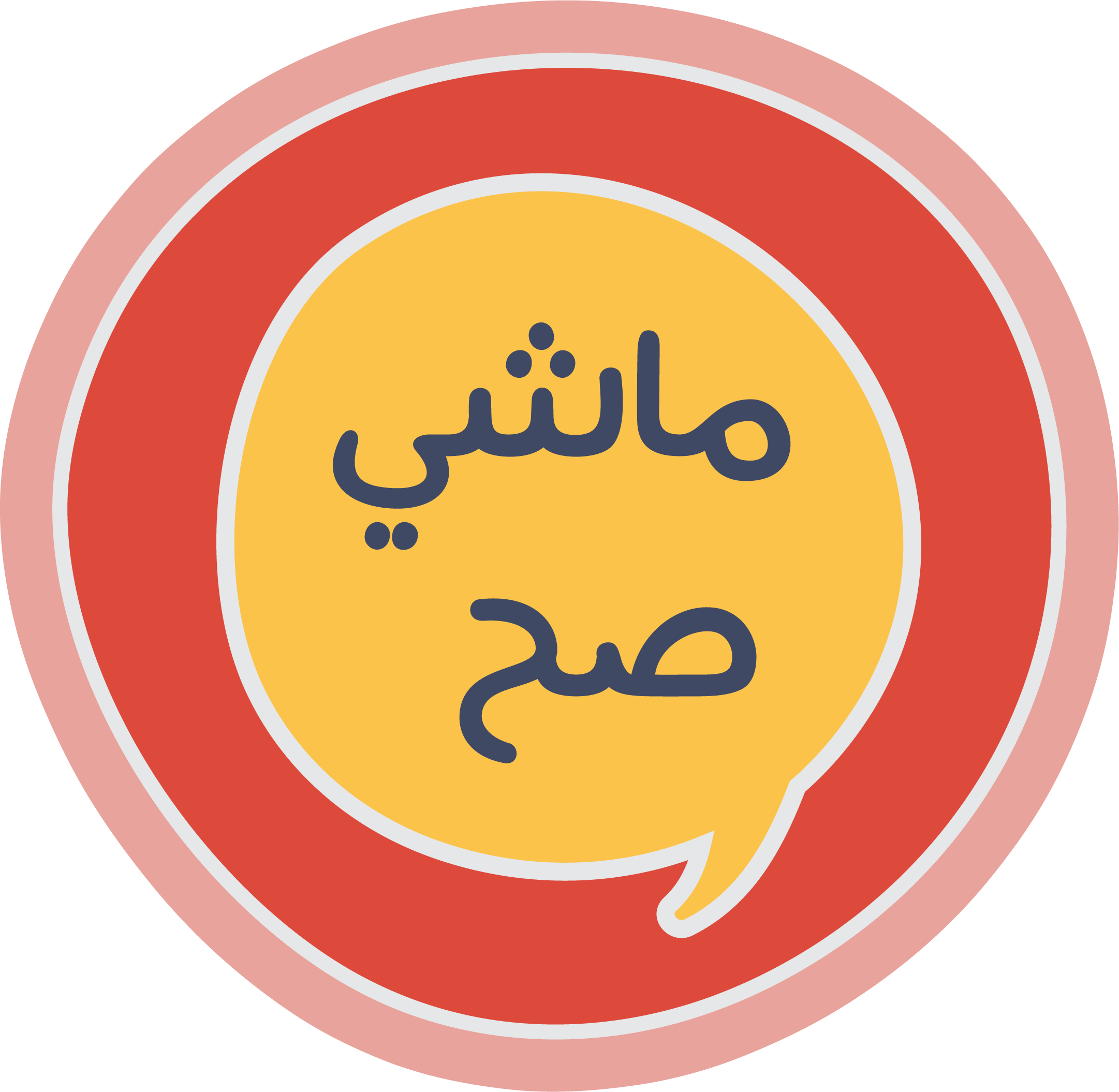 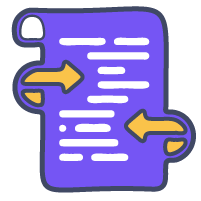 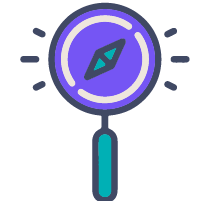 مناهج البحث في علم نفس النمو
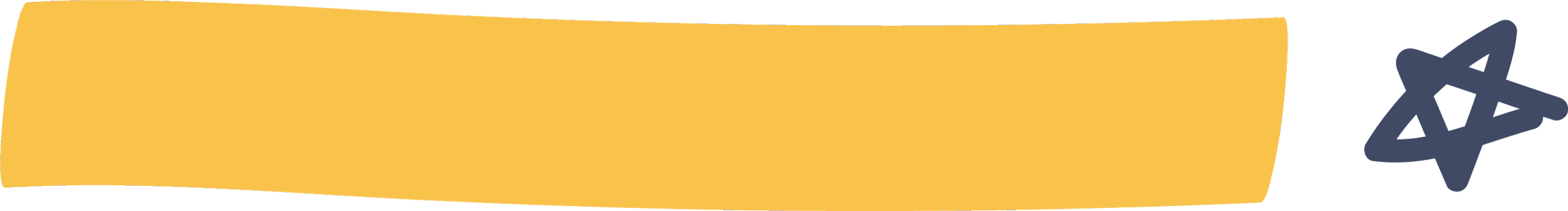 ثالثاً : المنهج الاكلينيكي :
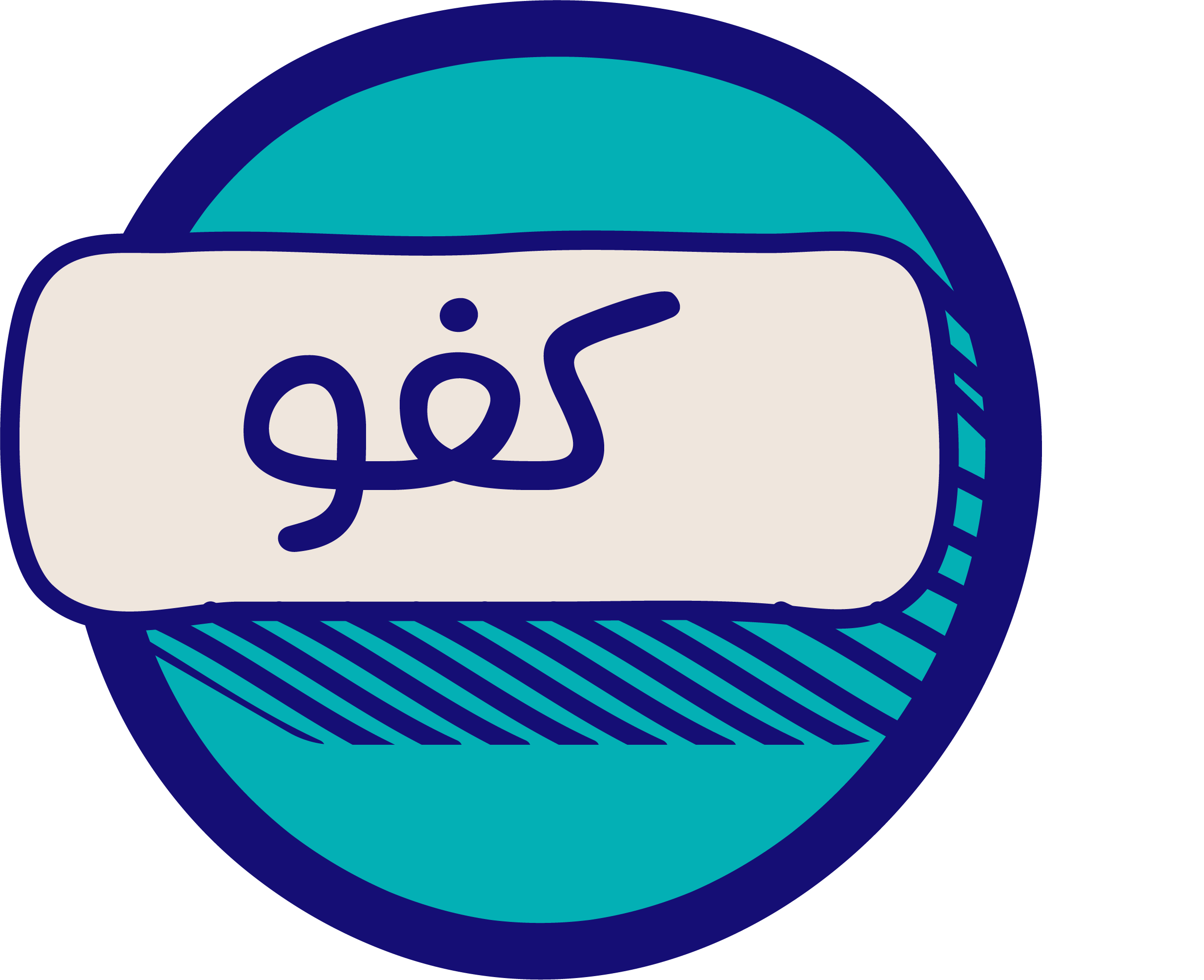 يعتمد على دراسة السلوك الفردي حيث يعتبر الطفل أو المراهق هو موضوع الدراسة، يتدخل الباحث بتقديم الأسئلة أو المهام التجريبية للطفل الذي يقوم بدراسته.
ويتعبر جان بياجيه من أشهر الباحثين الذين اعتمدوا في دراستهم على المنهج الاكلينكي واعترض على استخدام المقاييس والاختبارات المقننة.
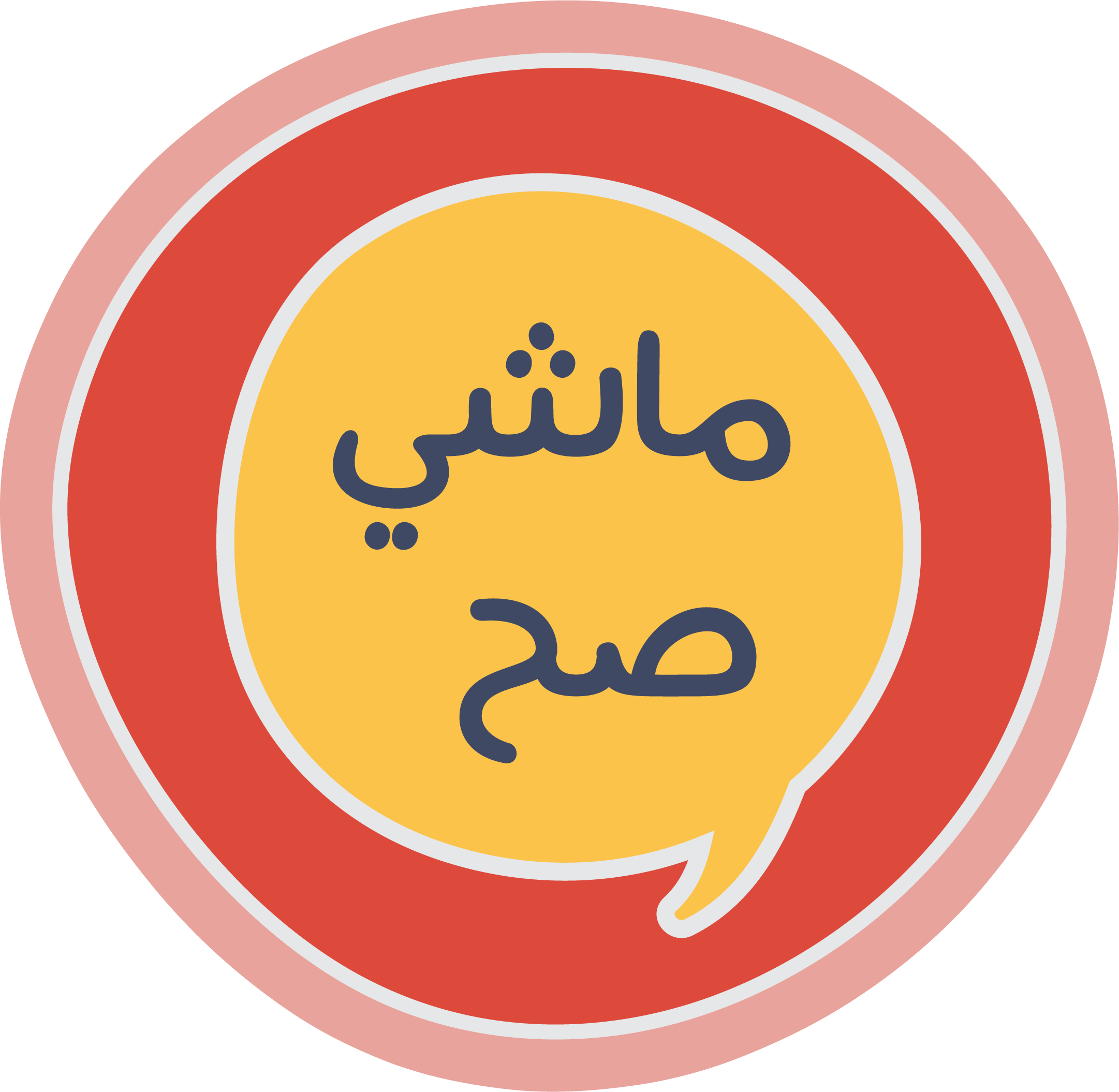 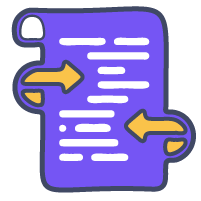 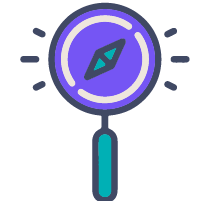 مناهج البحث في علم نفس النمو
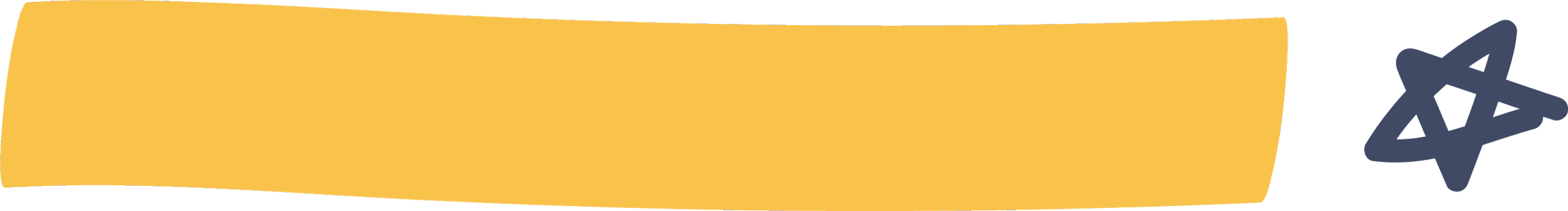 رابعاً : المنهج التاريخي :
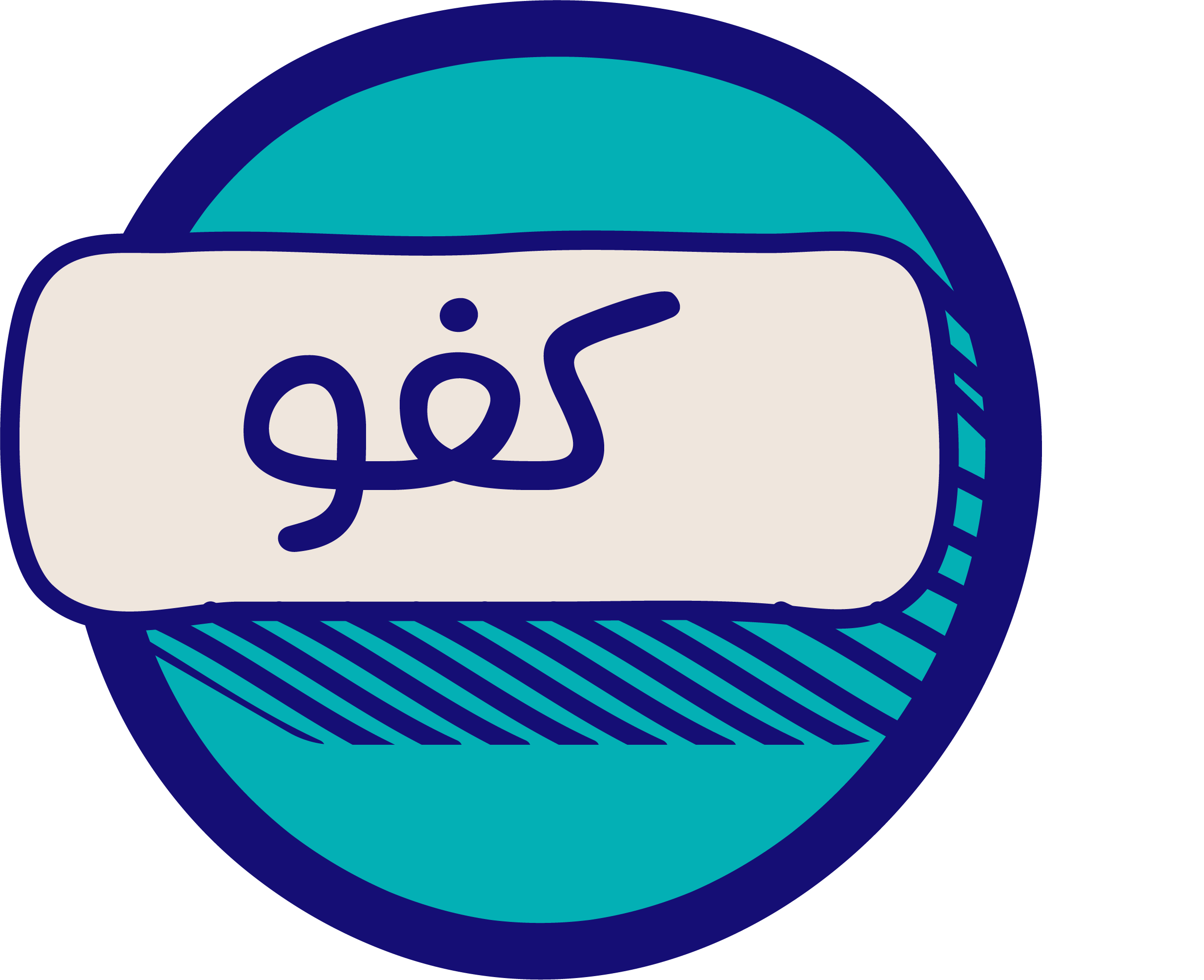 يعتمد على فهم كل مايتعلق بالماضي من اثار وحقائق وتحليلها وتصنيفها ومقارنتها واستنباط بعض النتائج، ودراستنا للماضي تعيننا في فهم الحاضر والتخطيط للمستقبل
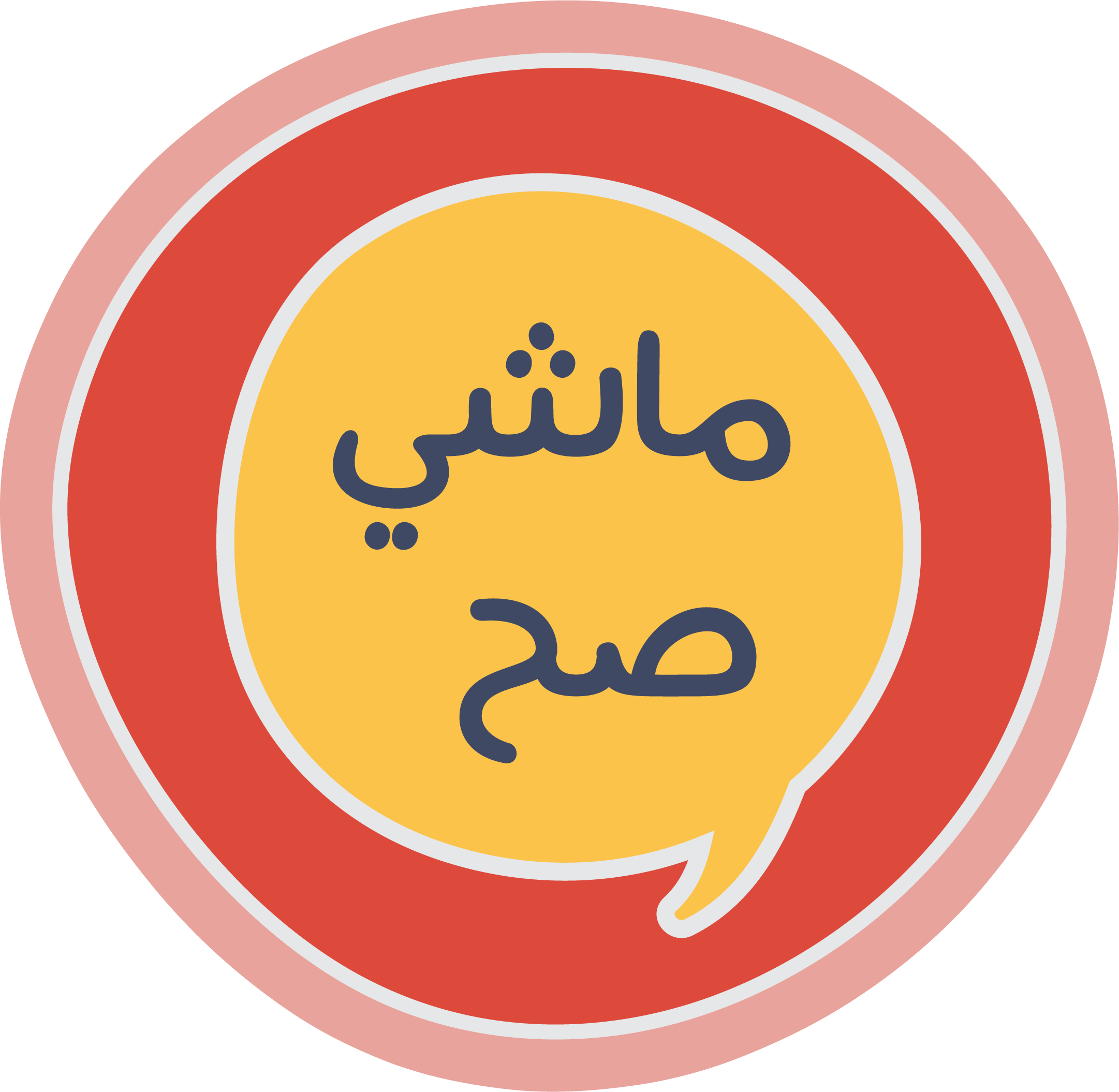 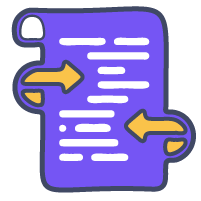 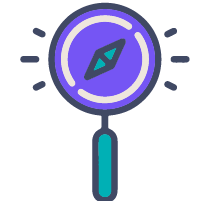 مناهج البحث في علم نفس النمو
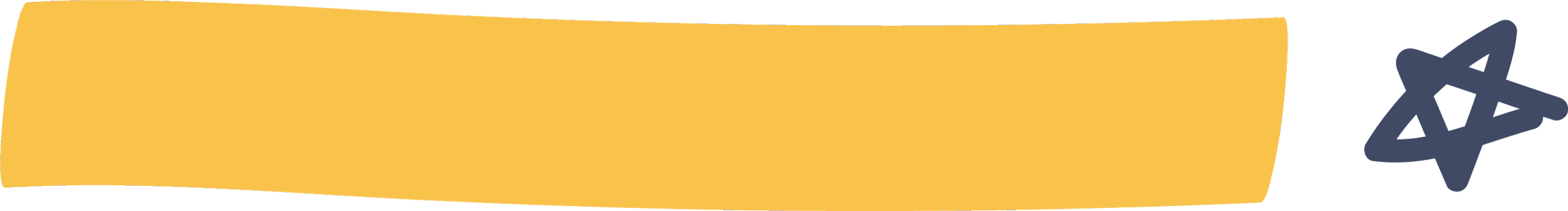 خامساً : المنهج الإحصائي :
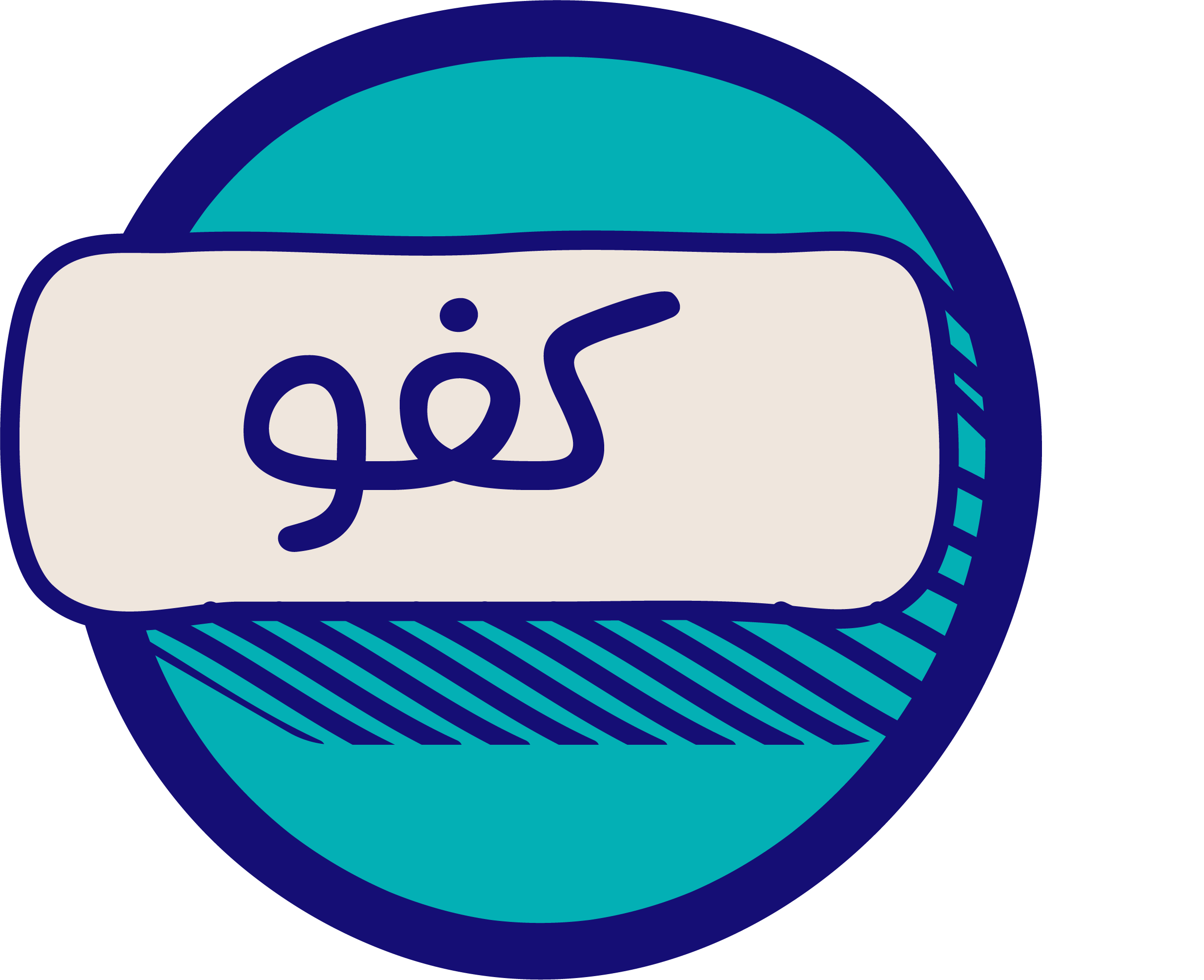 يعتمد على استخدام القياس النفسي لمظاهر النمو، ونستخدم الطرق الإحصائية للكشف عن العلاقة الارتباطية بين مظاهر النمو المختلفة، كما يفيد في الكشف عن مسببات ظاهرة ما.
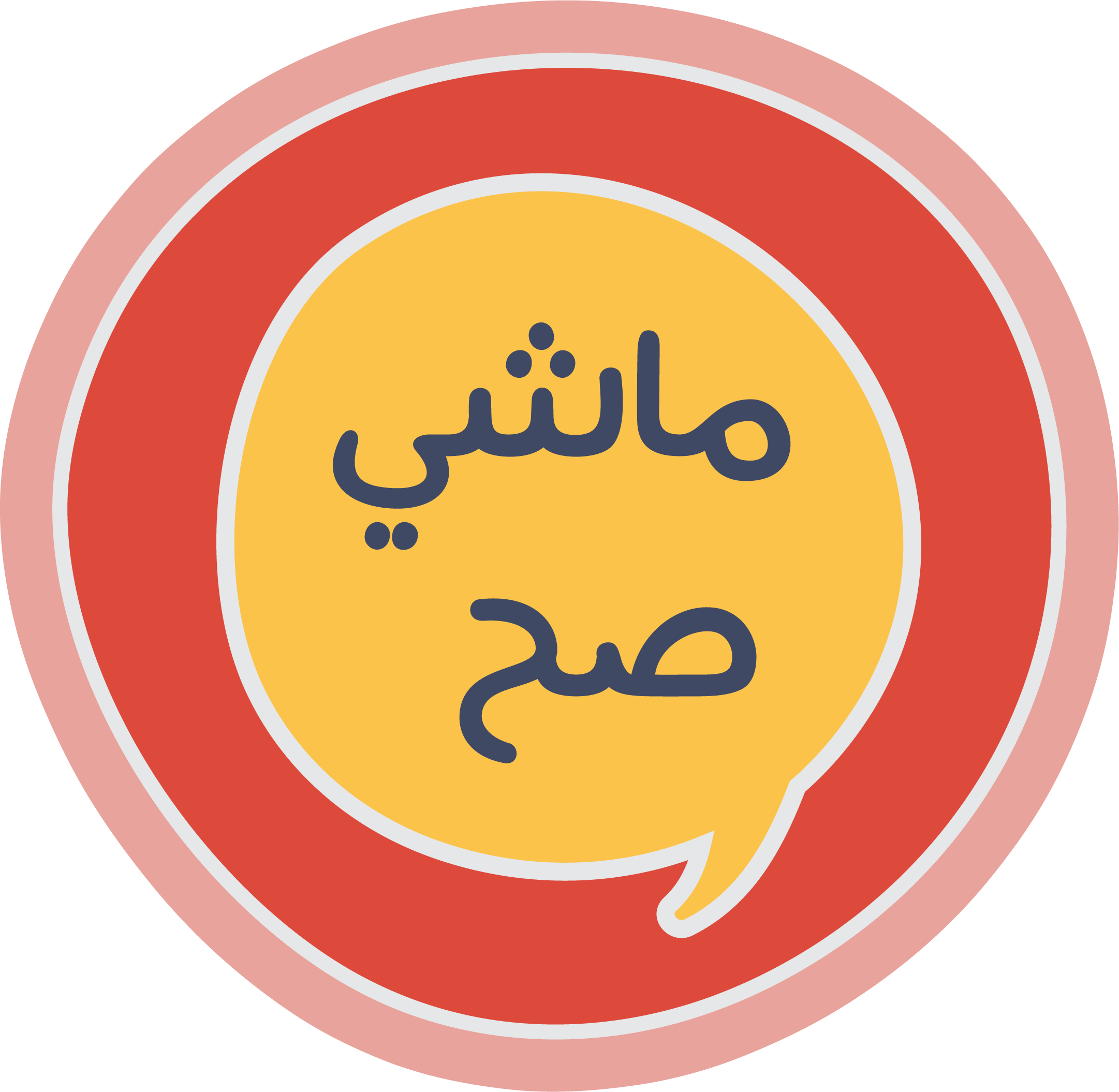 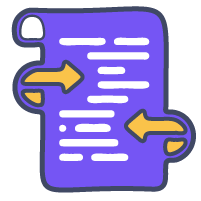 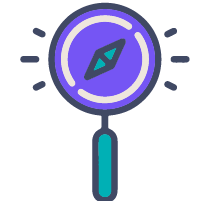 وسائل جمع المعلومات في ميدان علم النفس النمو
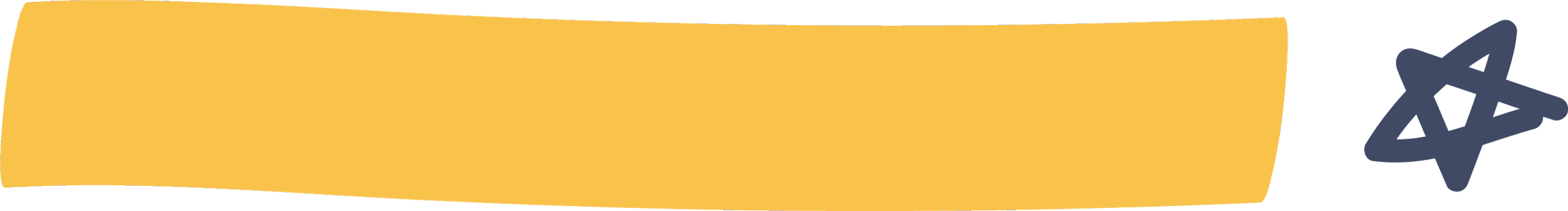 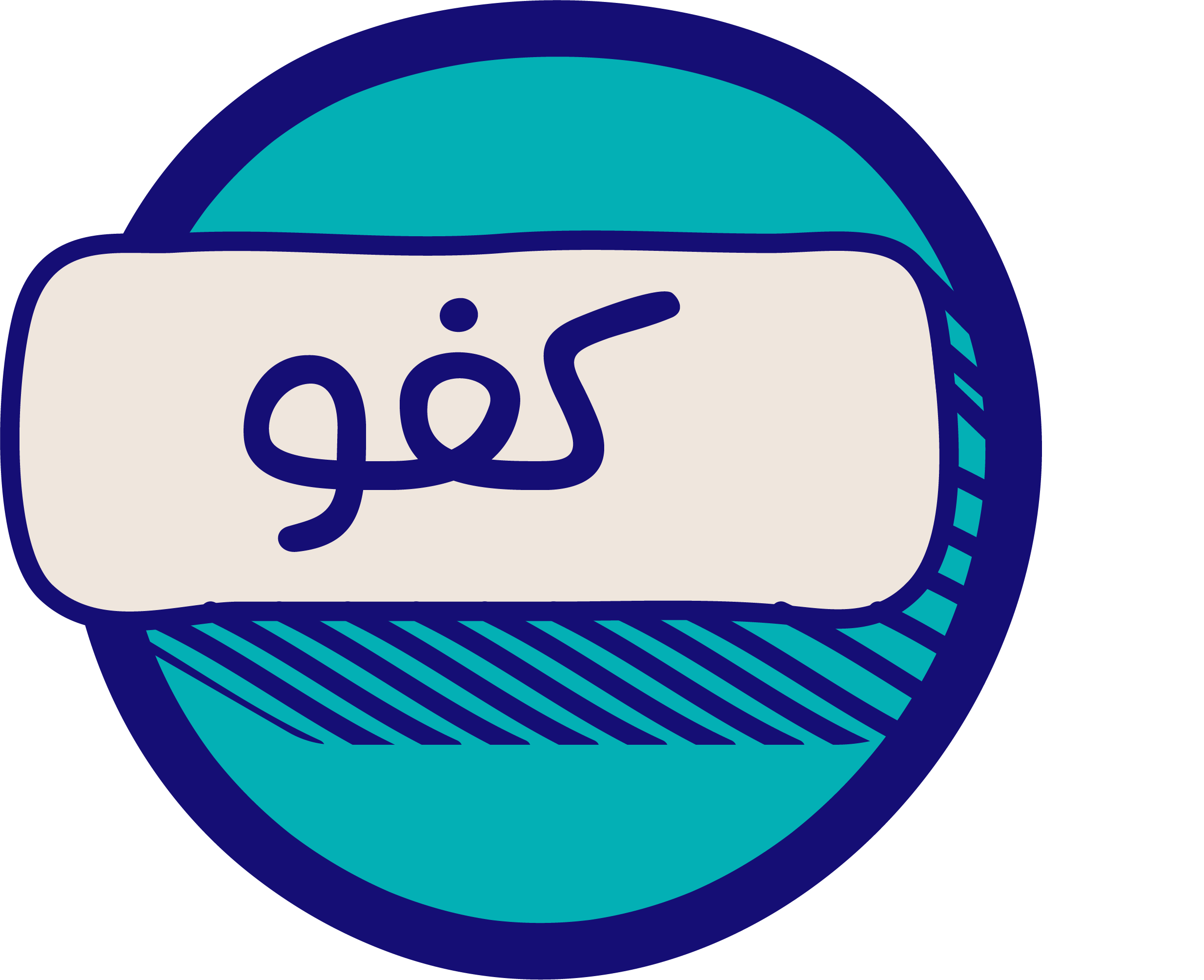 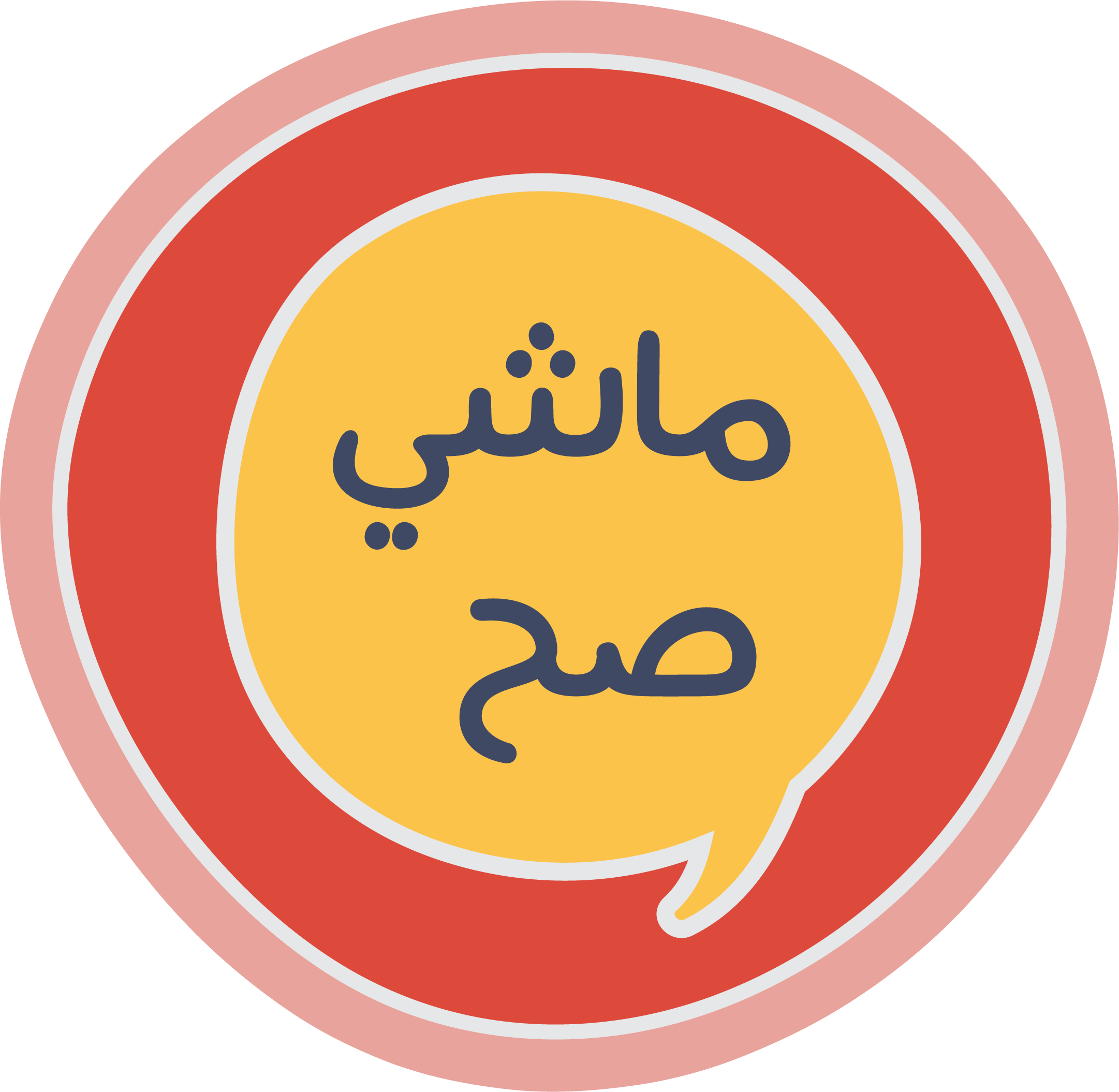 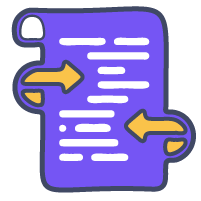 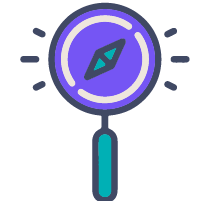 وسائل جمع المعلومات في ميدان علم النفس النمو
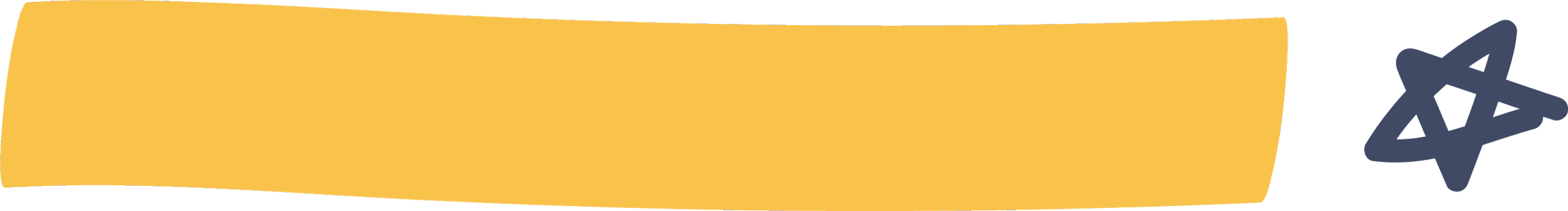 1- الملاحظة :
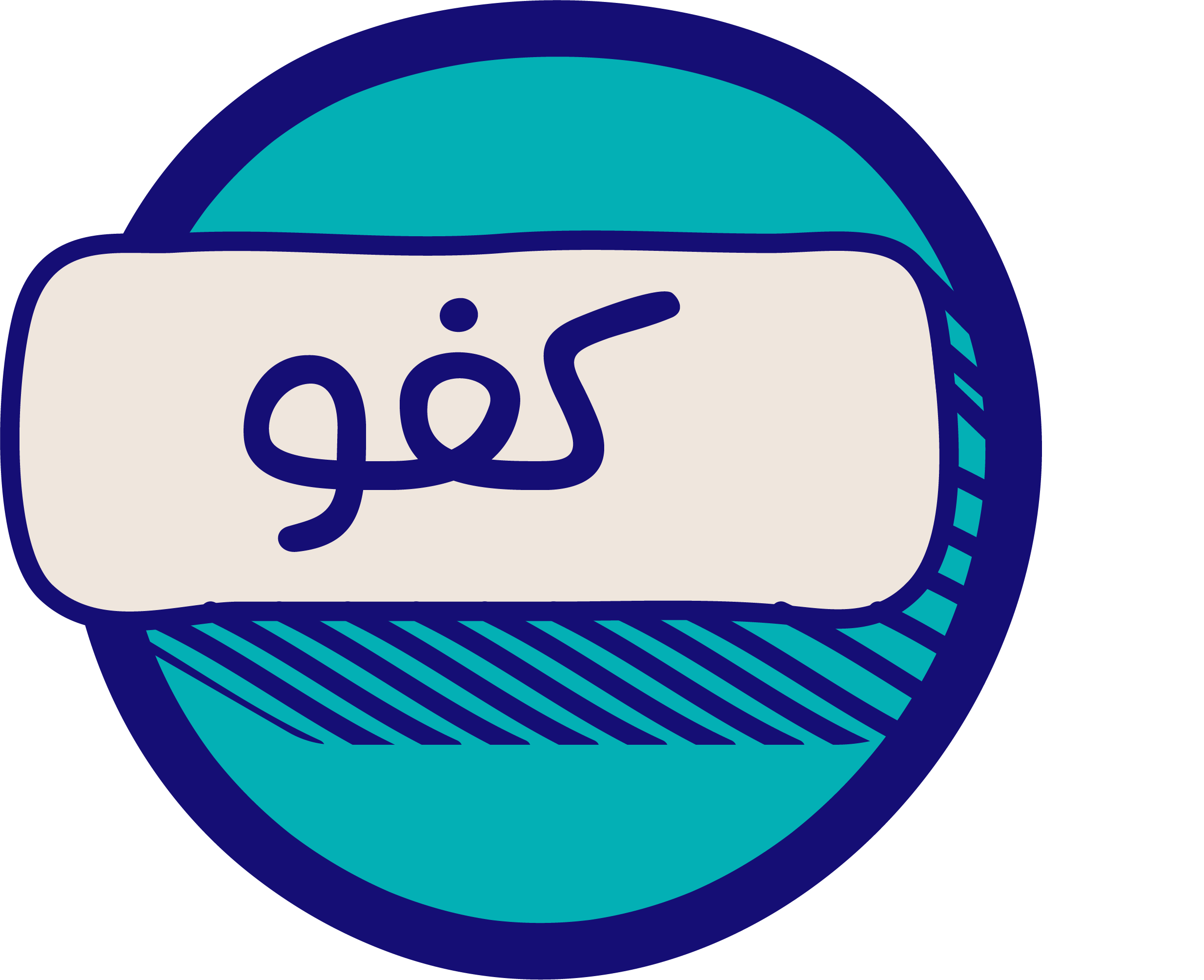 هي رصد السلوك وتقرير واقعه كما يحدث سواء بالحواس أو بالإستعانة بالآلات لتسجيله أو تصويره وتنقسم الملاحظة إلى :

1- ملاحظة مباشرة : وتتضمن ملاحظة السلوك ووضعه في موقف معين وتحت ظروف معينة.
2- ملاحظة غير مباشرة : تحدث دون اتصال مباشر ولا يدرك المفحوص أنه موضع ملاحظة.
3- ملاحظة منظمة : ملاحظة مقصودة وموضوعية تقوم بتسجيل نواحي سلوكية معينة.
4- ملاحظة غير منظمة : ملاحظة عرضية عفوية يسجل خلالها ملاحظات عامة دون تحديد لموضوع الملاحظة.
5- ملاحظة دورية : تتم في فترات زمنية محددة.
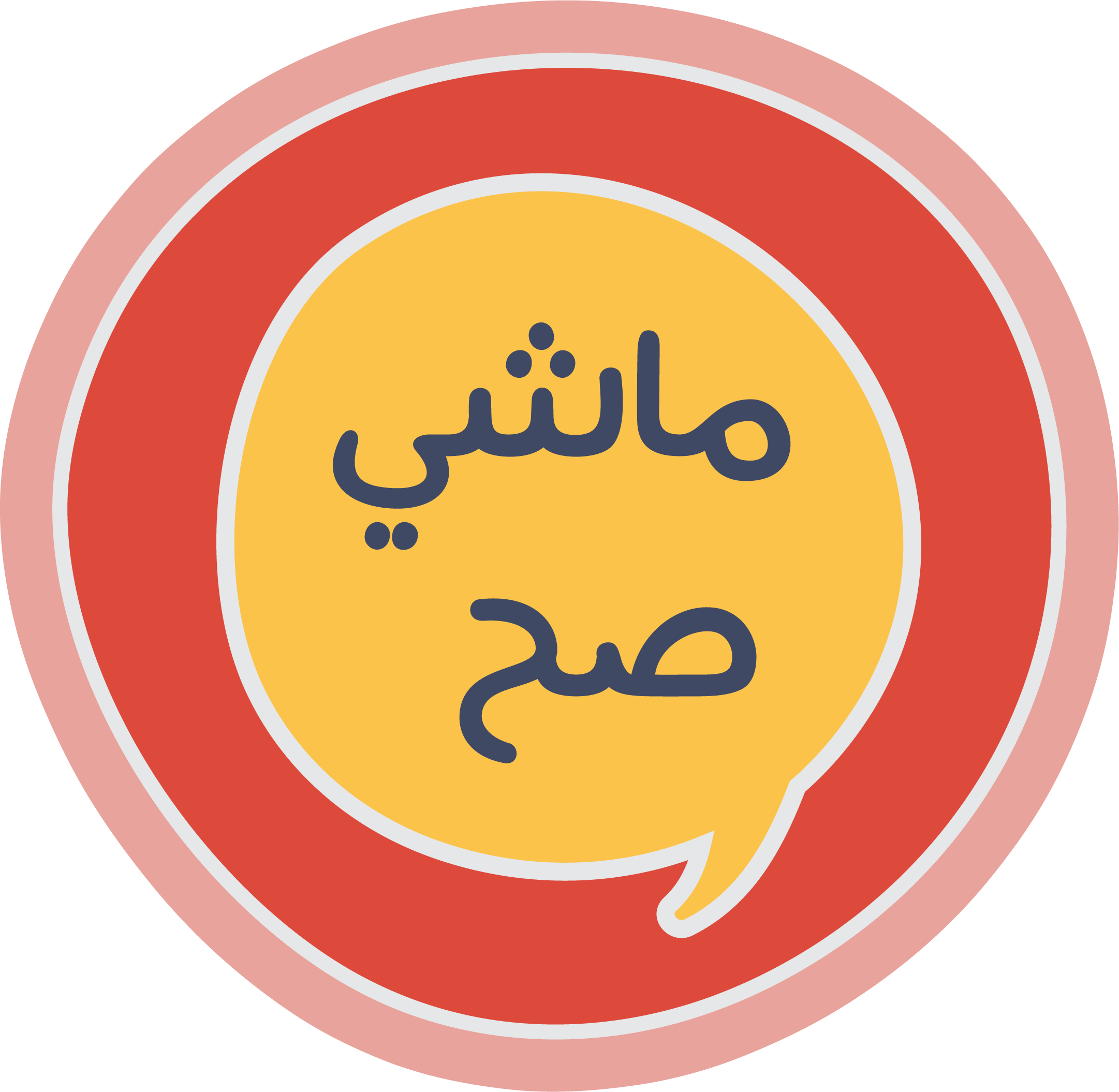 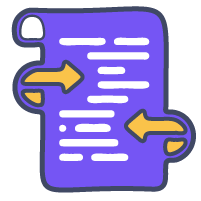 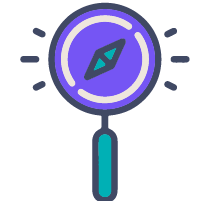 وسائل جمع المعلومات في ميدان علم النفس النمو
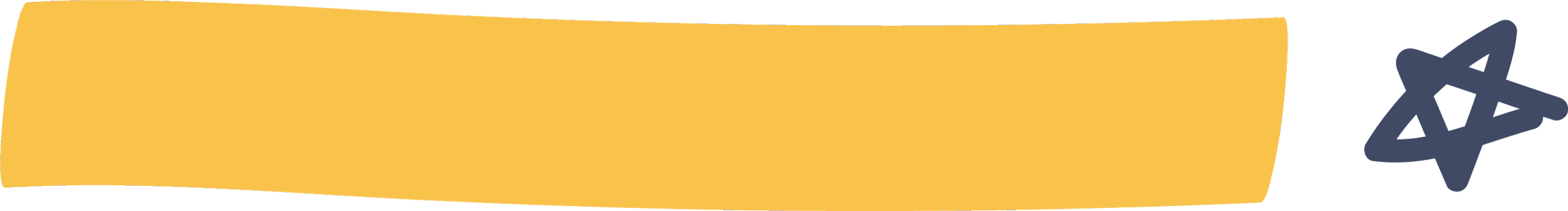 2- المقابلة :
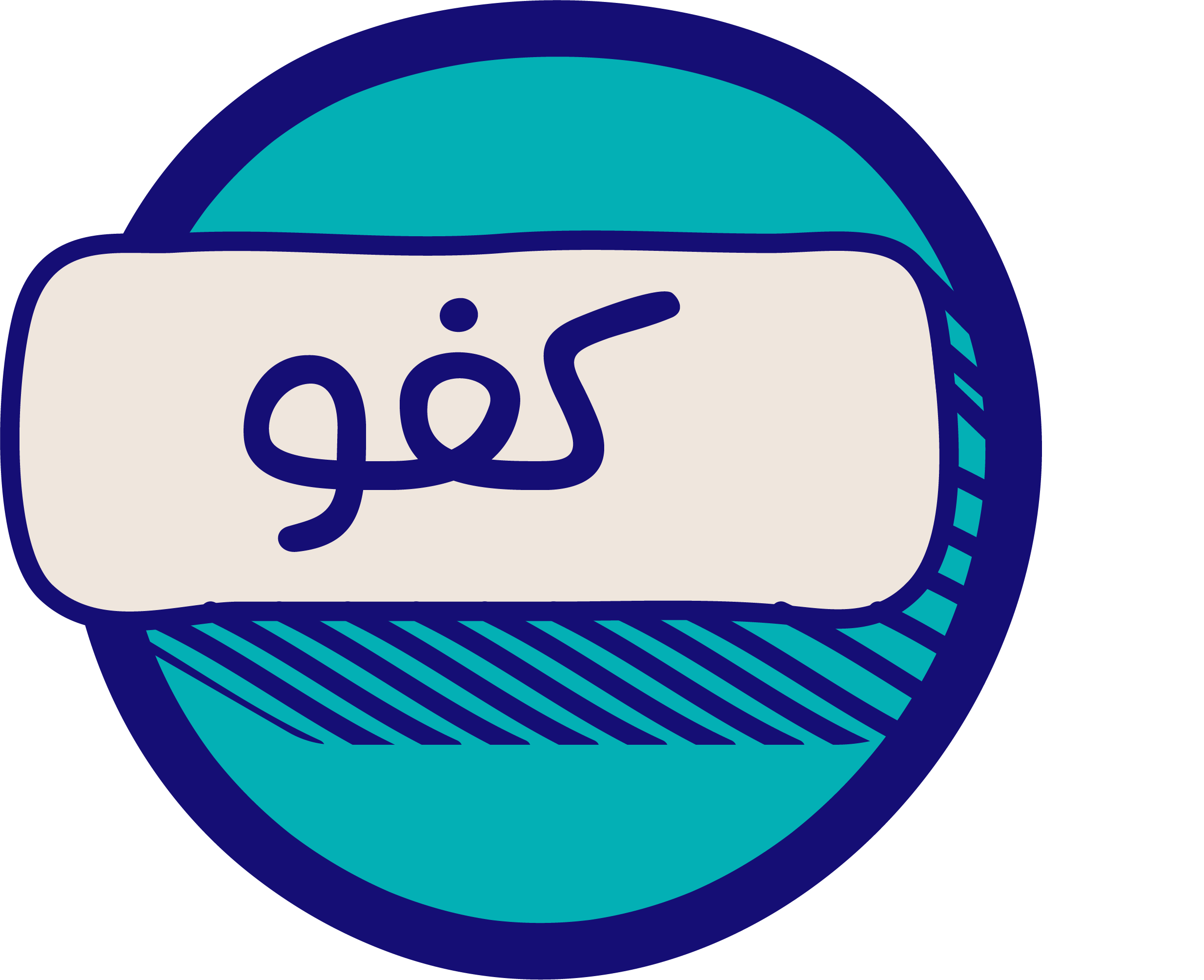 هي عبارة عن محادثة عادية منظمة يتم من خلالها التفاعل الاجتماعي وتكوين علاقة اجتماعية فعالة، وذلك بهدف جمع المعلومات بشأن مشكلة ما.
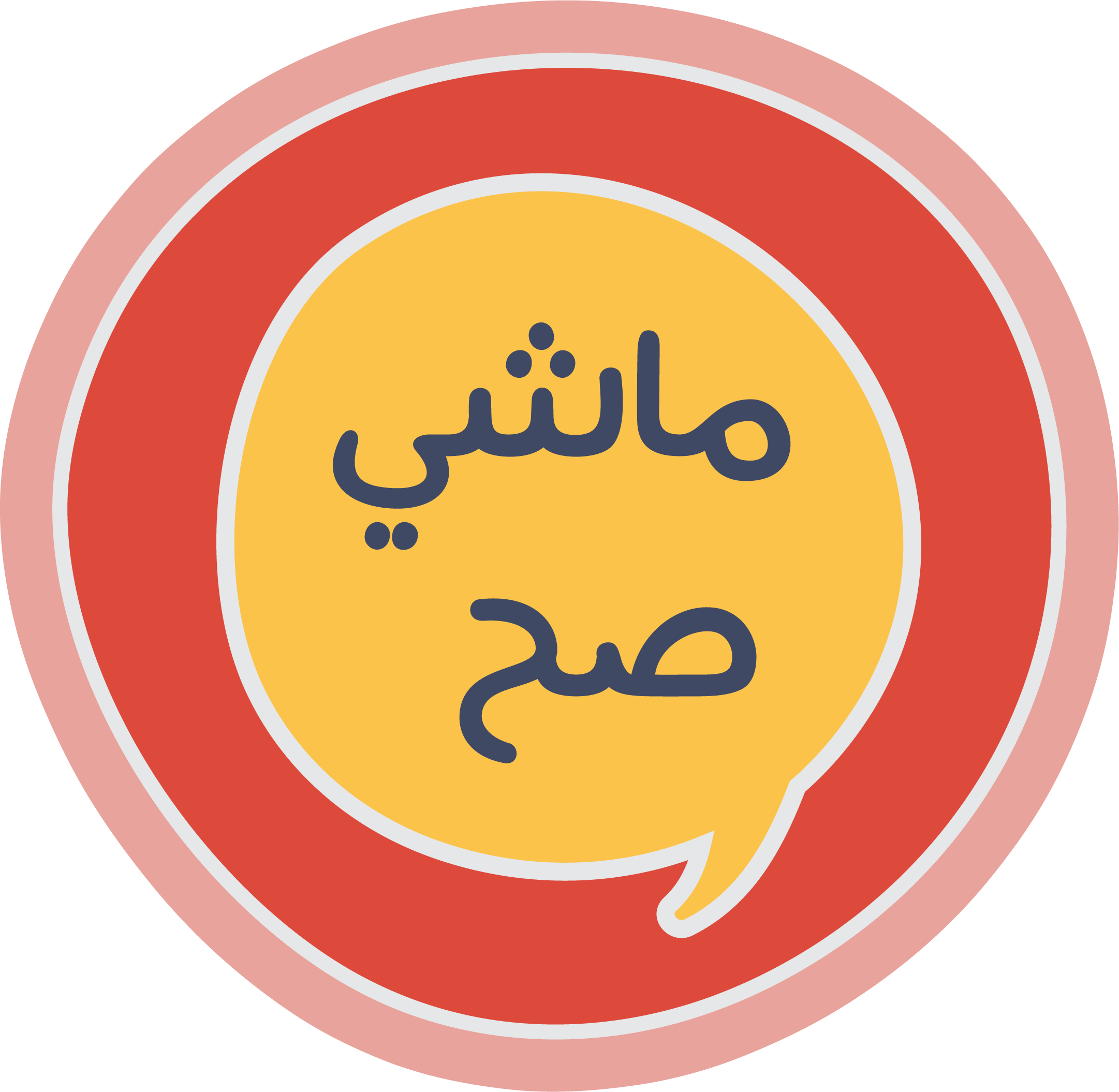 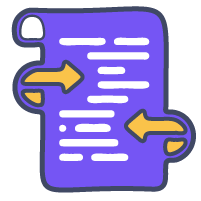 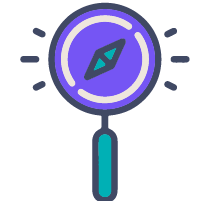 وسائل جمع المعلومات في ميدان علم النفس النمو
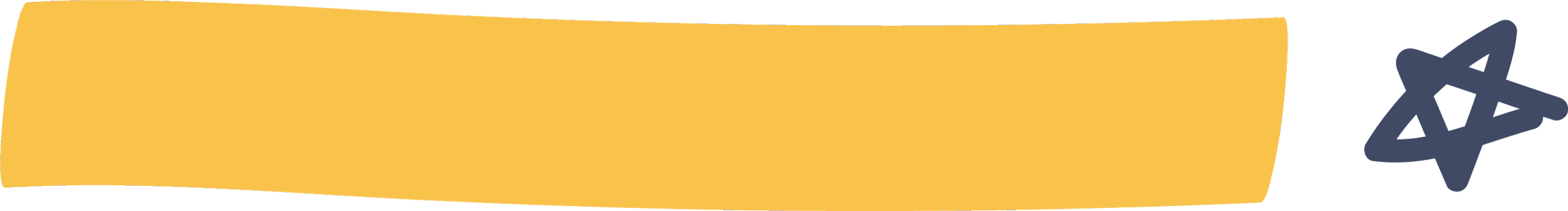 3- القياس :
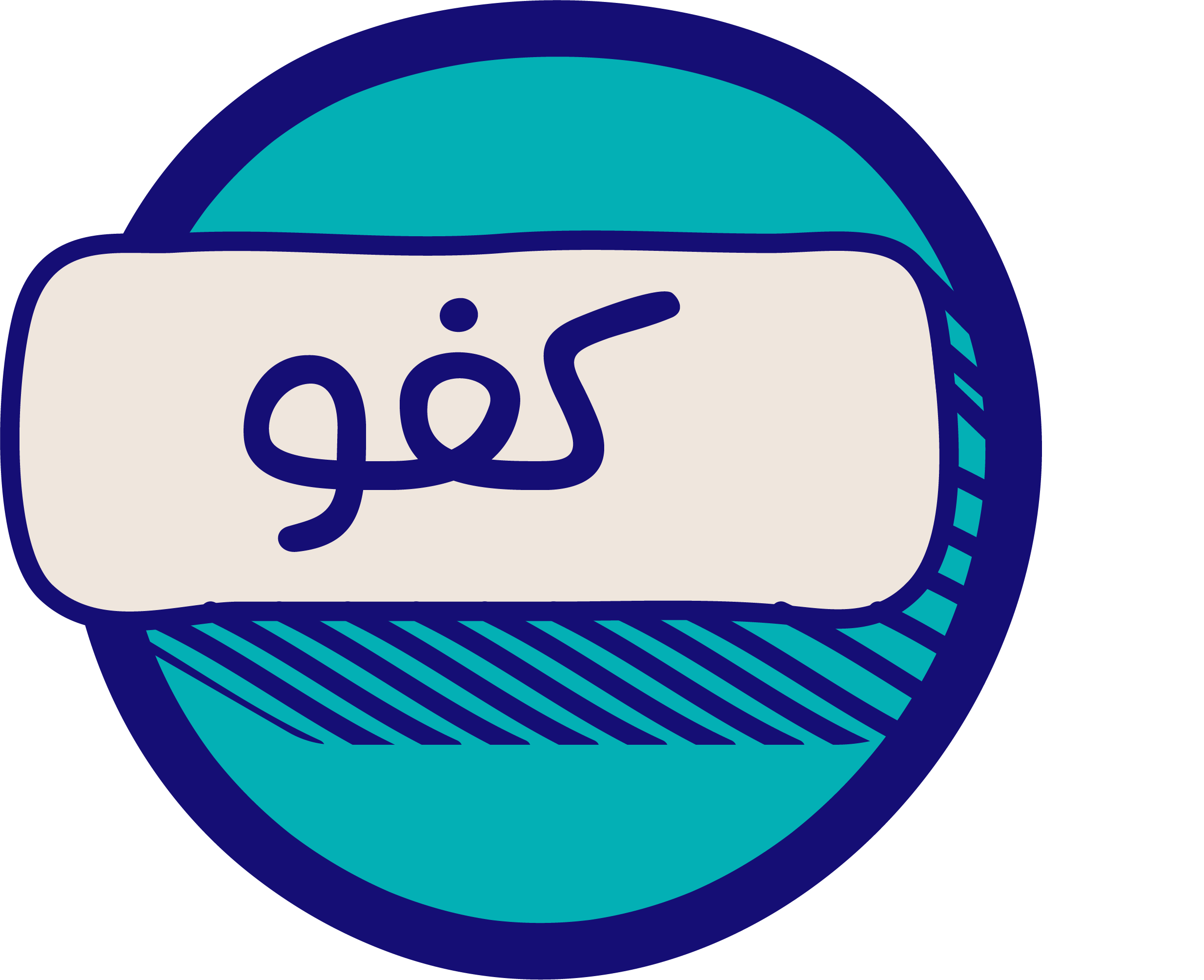 من أهم وسائل جمع المعلومات حيث تكون عن طريق استخدام مقاييس نفسية مقننة وتتمتع بنسب ثبات وصدق عالية
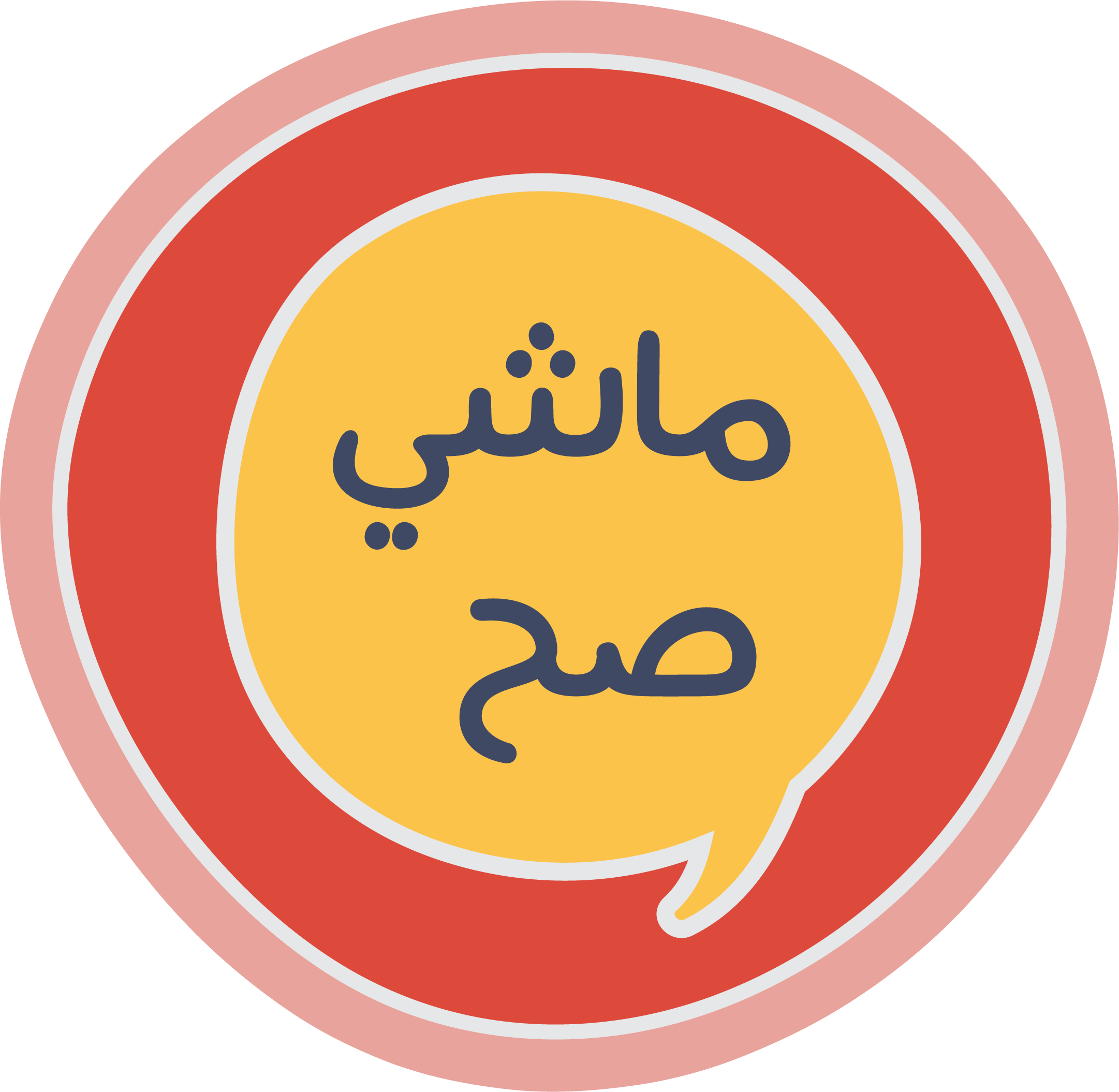 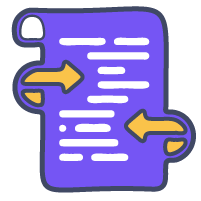 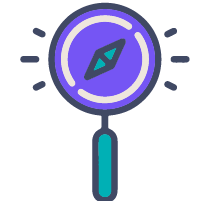 وسائل جمع المعلومات في ميدان علم النفس النمو
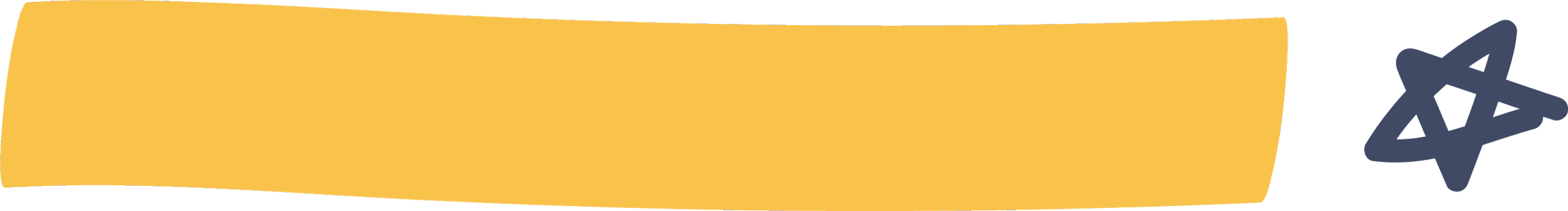 4-دراسة الحالة :
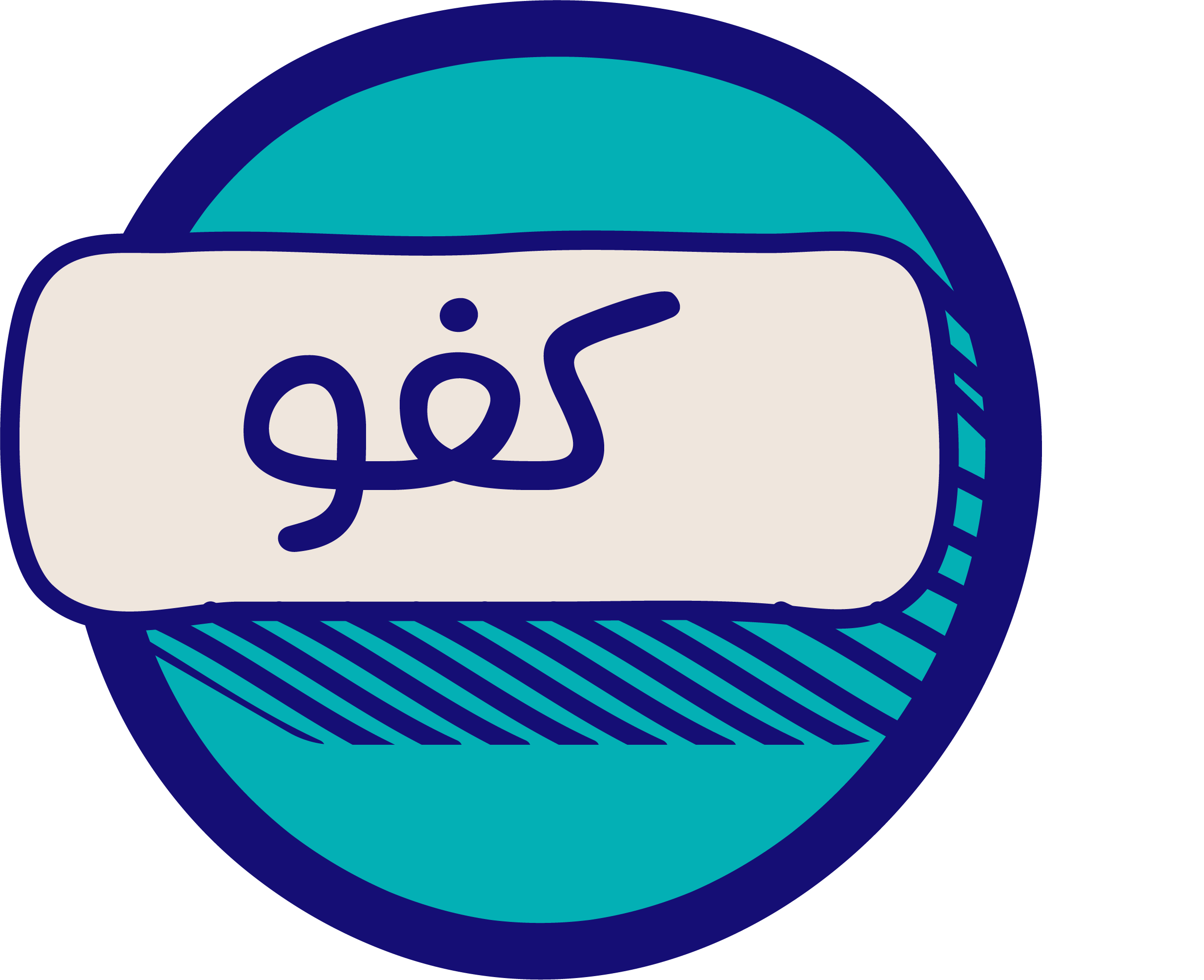 دراسة تاريخ الفرد في مراحل نموه المختلفة في صورة حالة فردية، وتستخدم هذه الأداة في تناول مشكلات الأطفال والمراهقين في نموهم وتعلمهم وعلاقاتهم وعلاج مشكلاتهم.
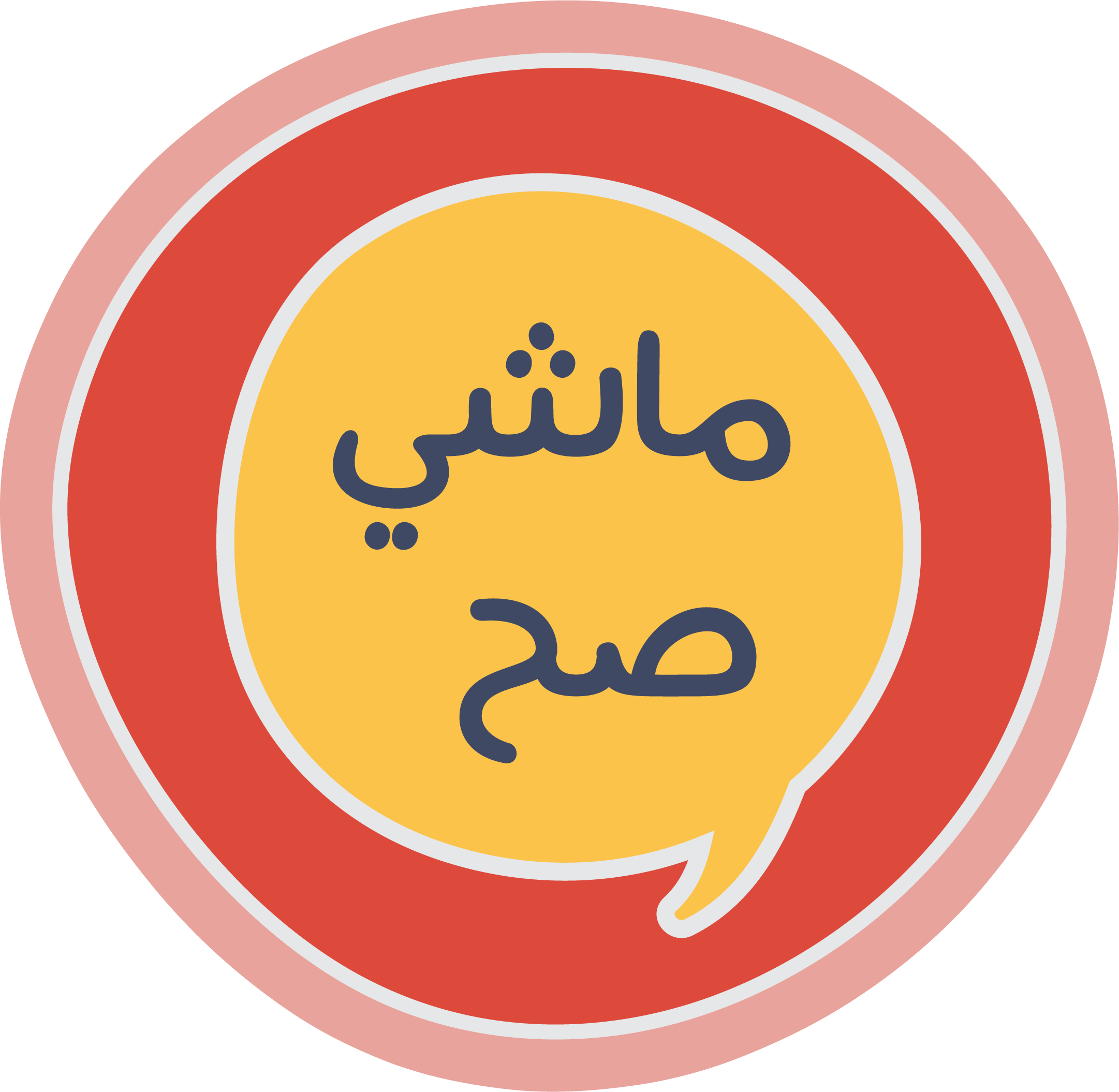 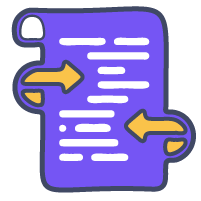 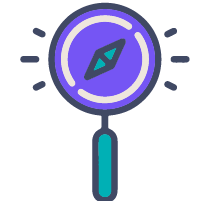 وسائل جمع المعلومات في ميدان علم النفس النمو
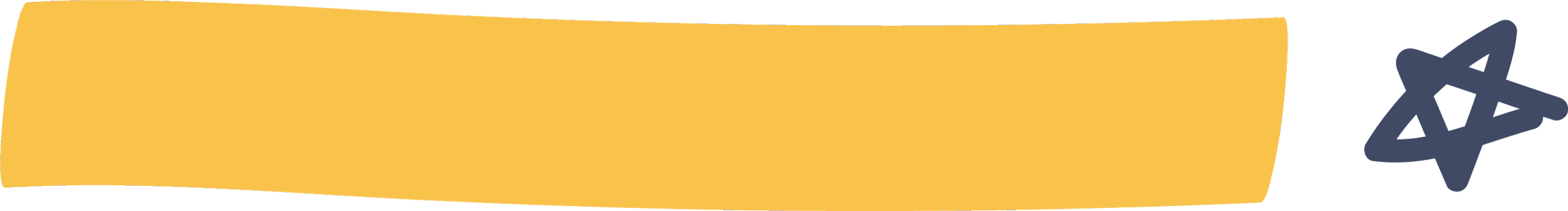 5- تسجيل تاريخ الحياة :
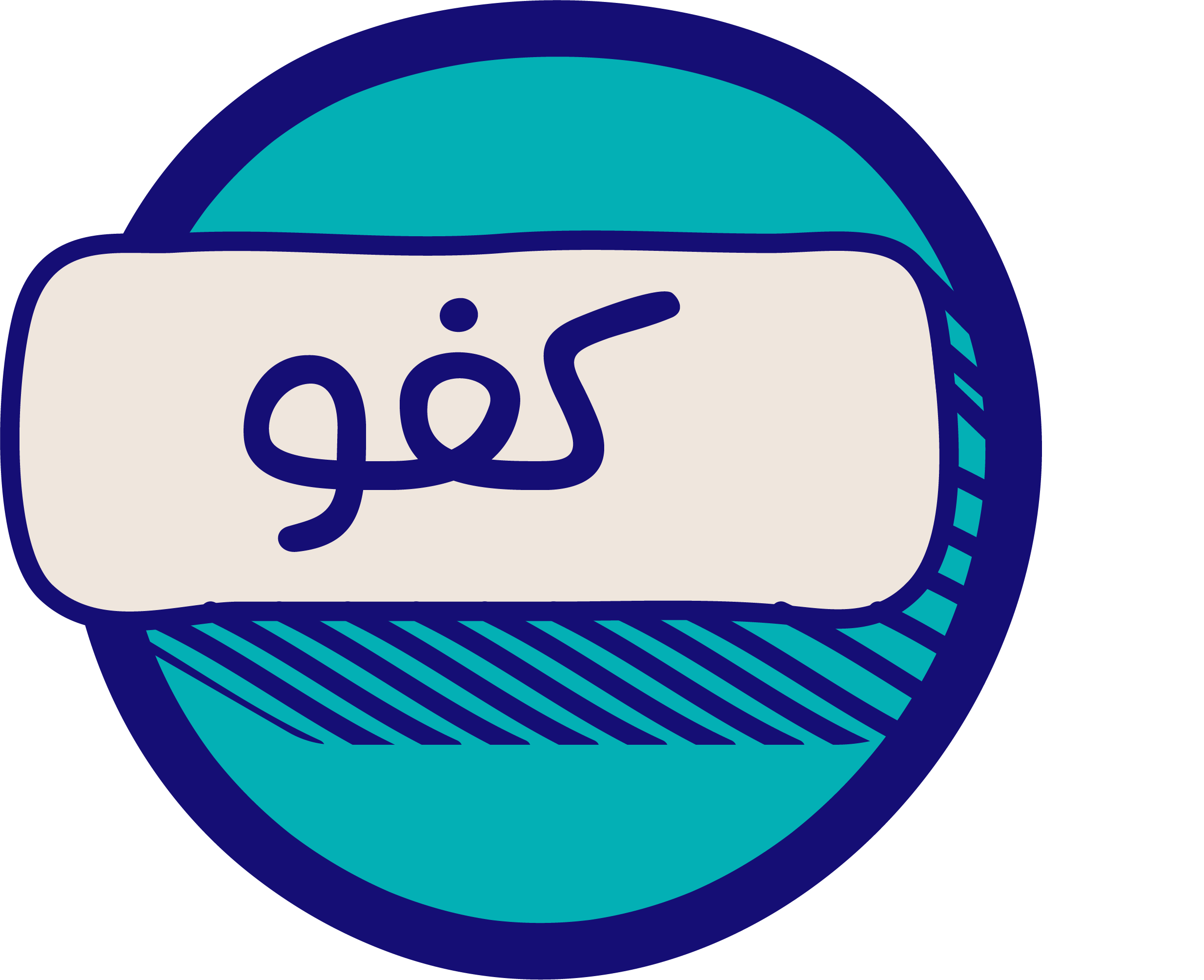 نسجل تاريخ وسلوك الفرد من يوم لآخر، وتسجيل تاريخ حياة الطفل أو المراهق من احسن المصادر التي تمدنا بمعلومات كثيرة عن الطفولة والمراهقة 
إلا أنه يخشى أن تكون هذهالملاحظات غير منهجية وغير منتظمة وغير موضوعية.
ومن أشهر من استخدموا هذه الطريقة تشارلز دارون وجيزل
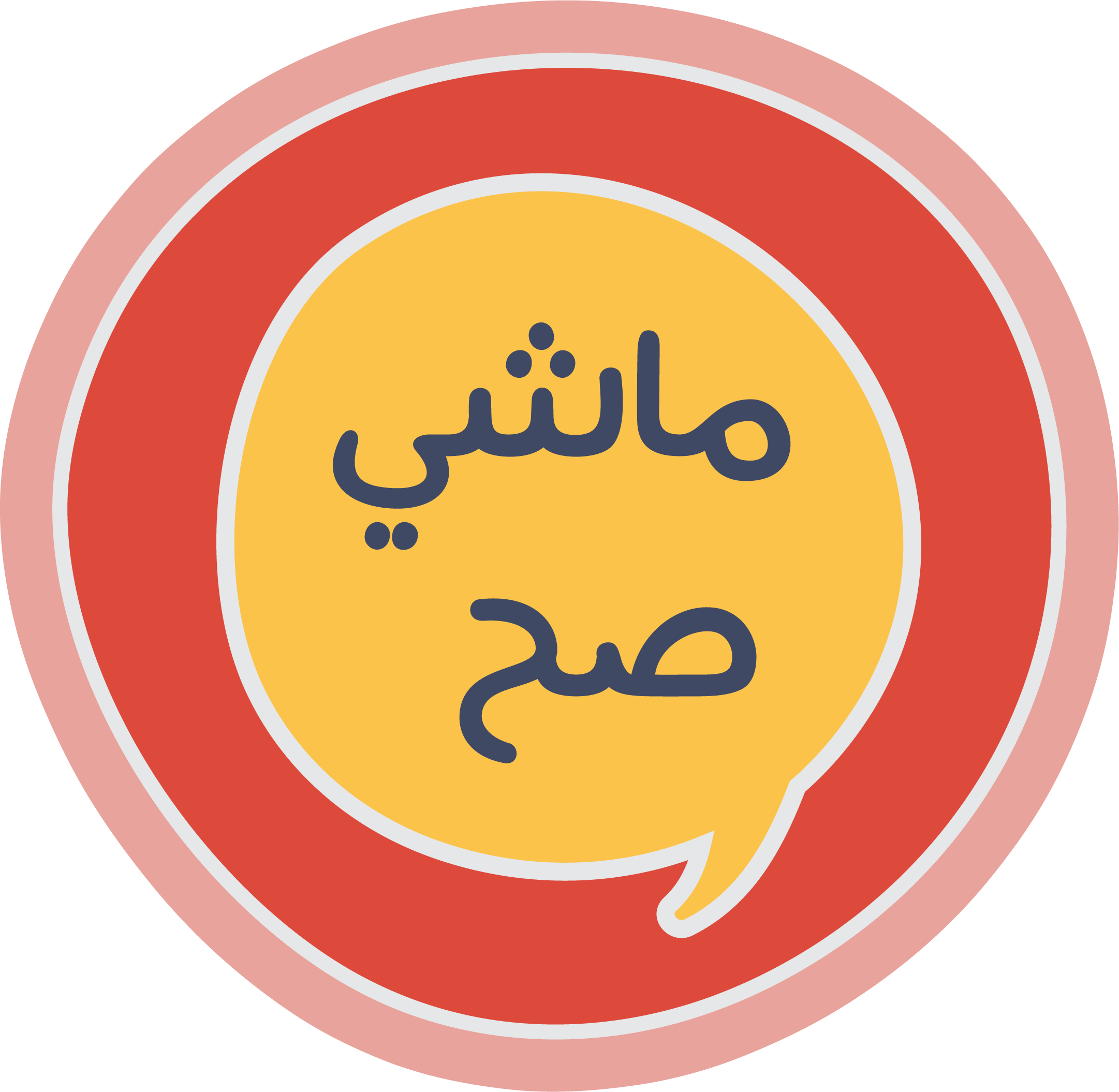 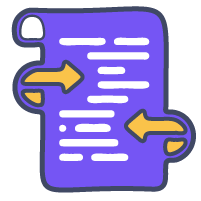 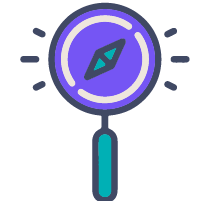 النظريات المفسرة لعلم النفس النمو
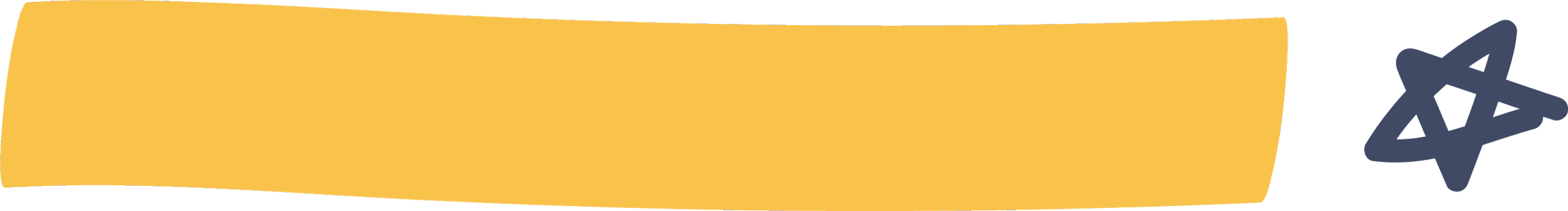 أولاً : نظرية التحليل النفسي :
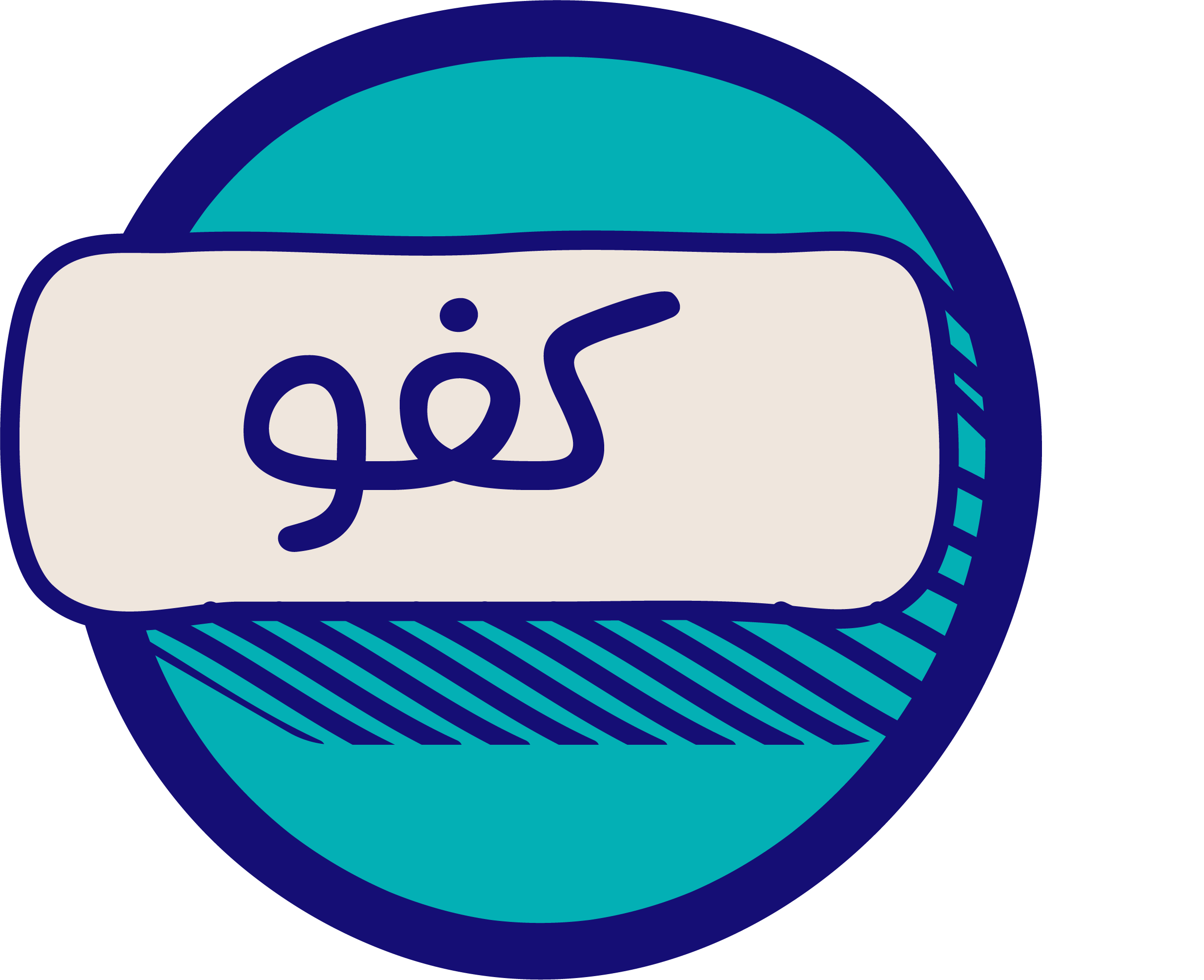 اهتماماته في النمو جاءت نتيجة اهتماماته في تفسير أصول الانحراف السلوكي عند الكبار، وتمثل الشخصية من وجهة نظر فرويد المحور الأساسي وجوانب النمو الأخرى مثل النمو الادراكي واللغوي تمثل موضوعات ثانوية تساعدنا في فهم الشخصية.
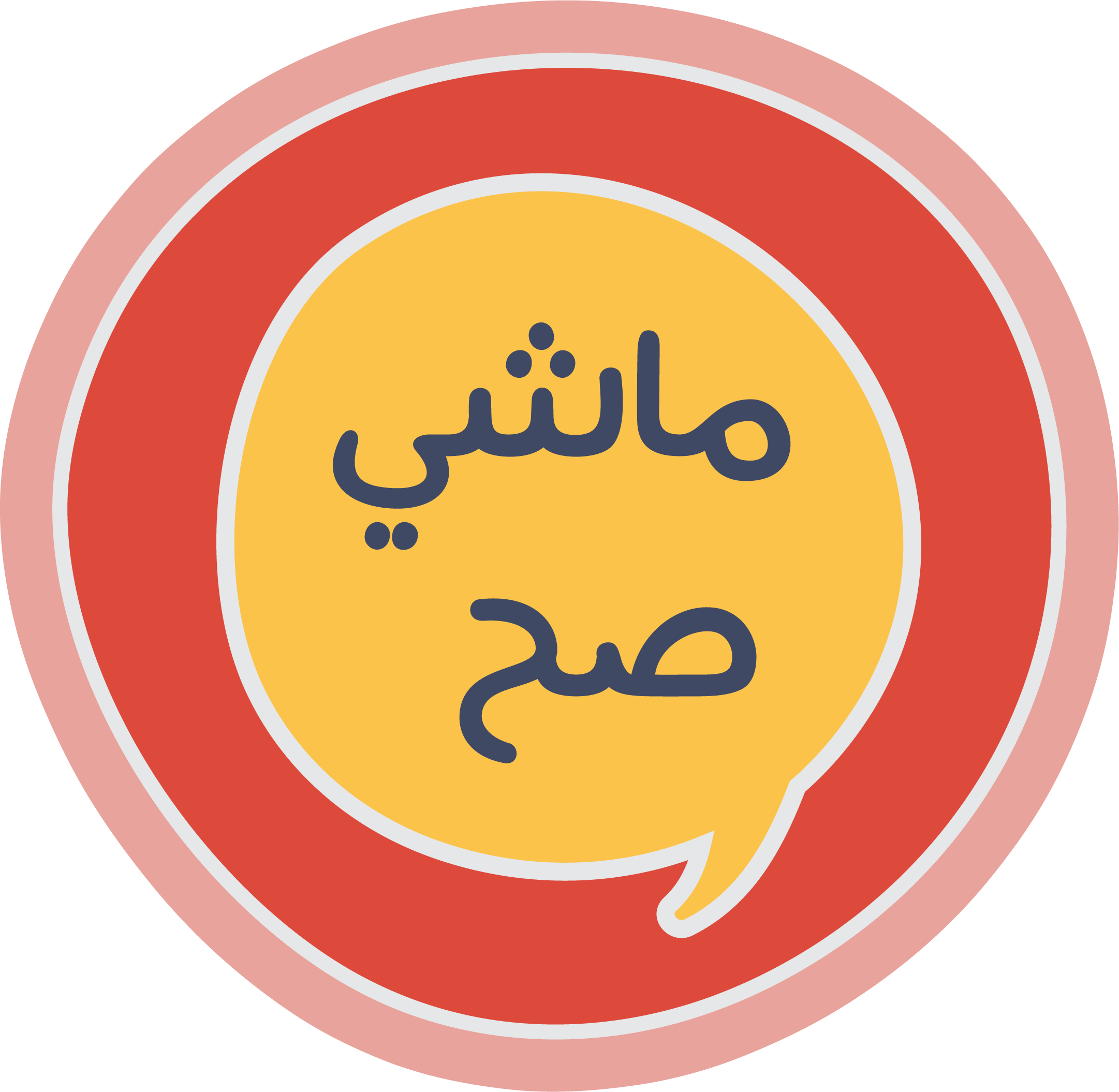 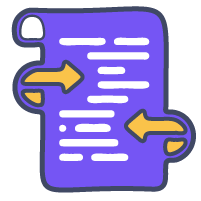 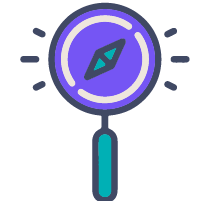 النظريات المفسرة لعلم النفس النمو
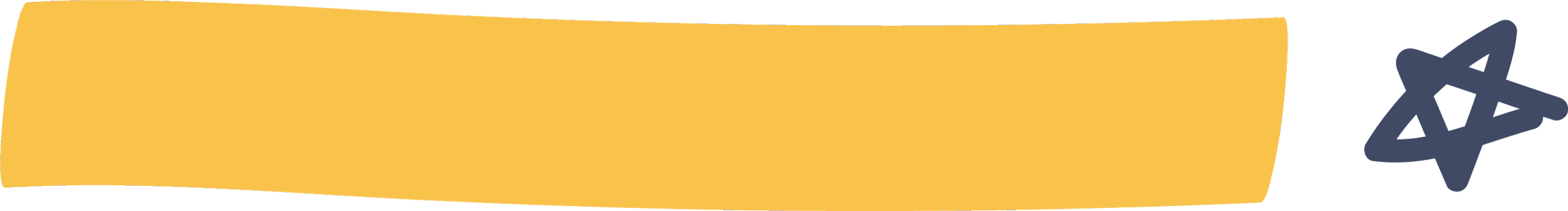 أولاً : نظرية التحليل النفسي :
مكونات الشخصية عند فرويد :
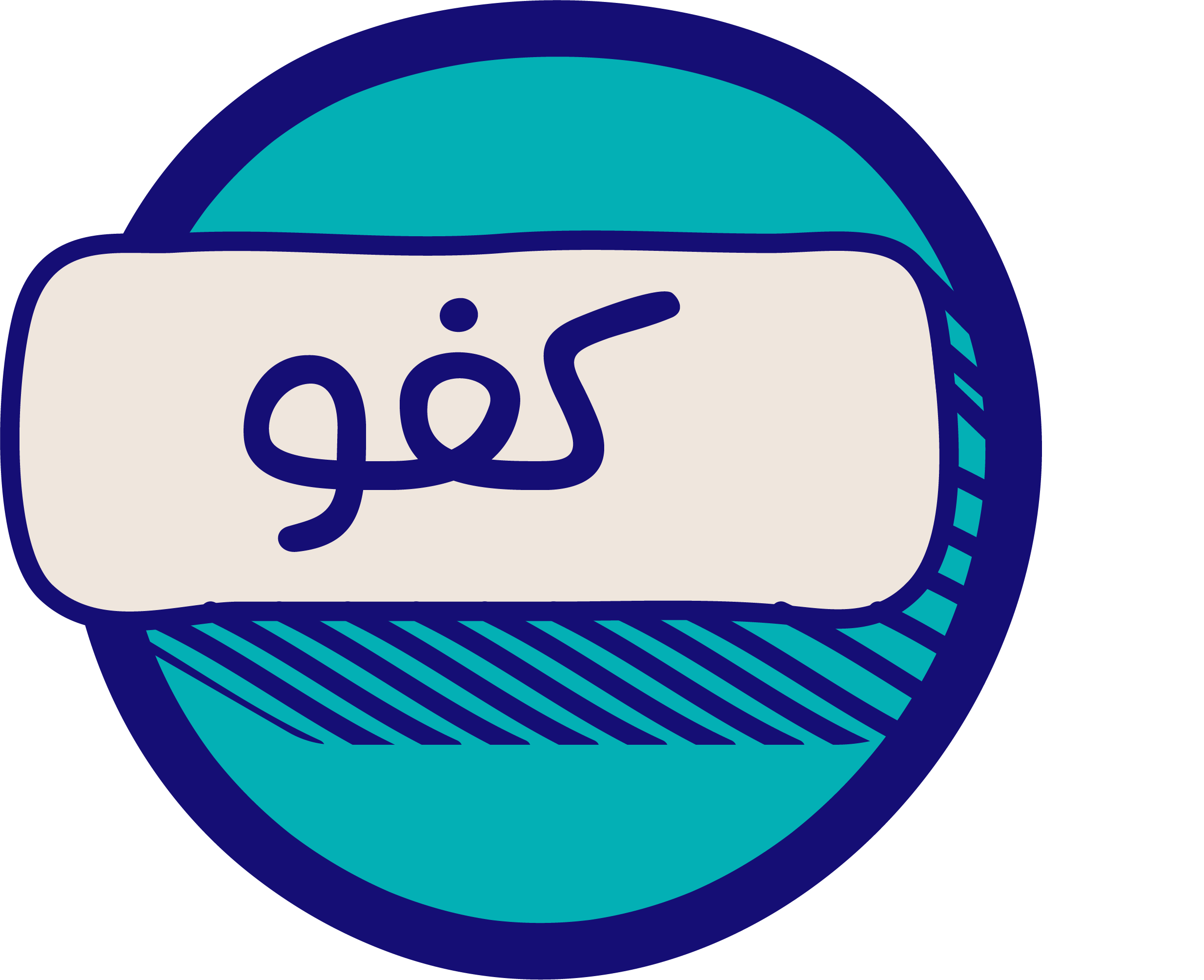 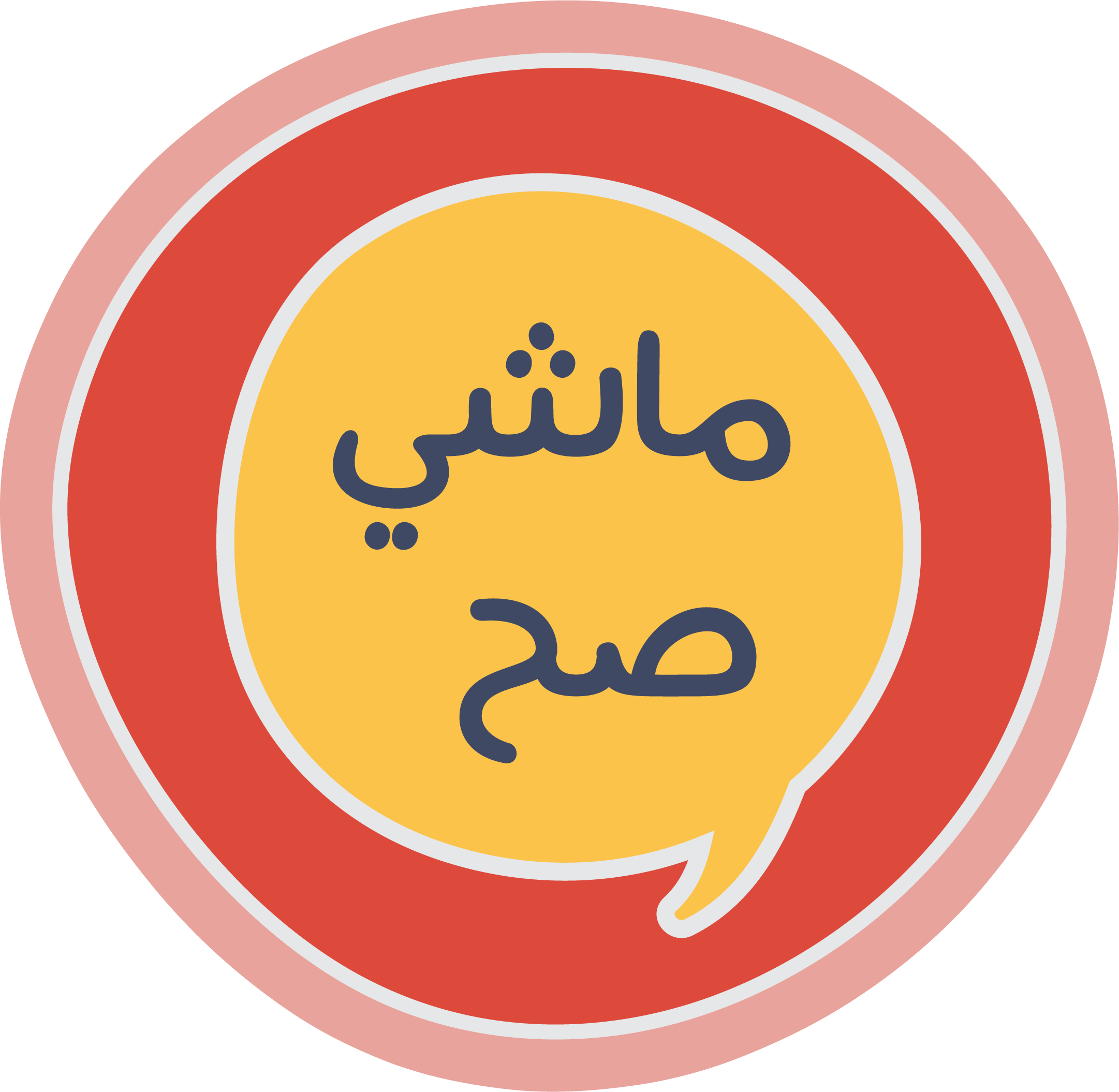 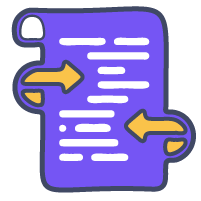 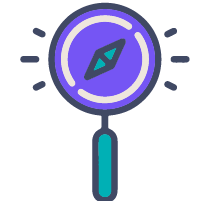 النظريات المفسرة لعلم النفس النمو
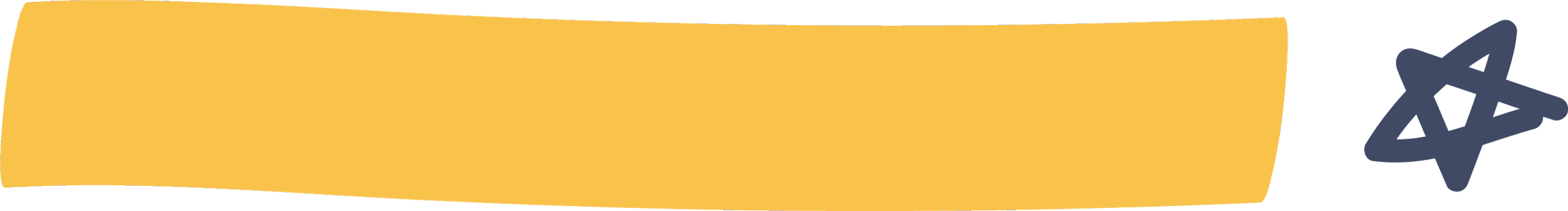 أولاً : نظرية التحليل النفسي :
مراحل النمو عند فرويد :
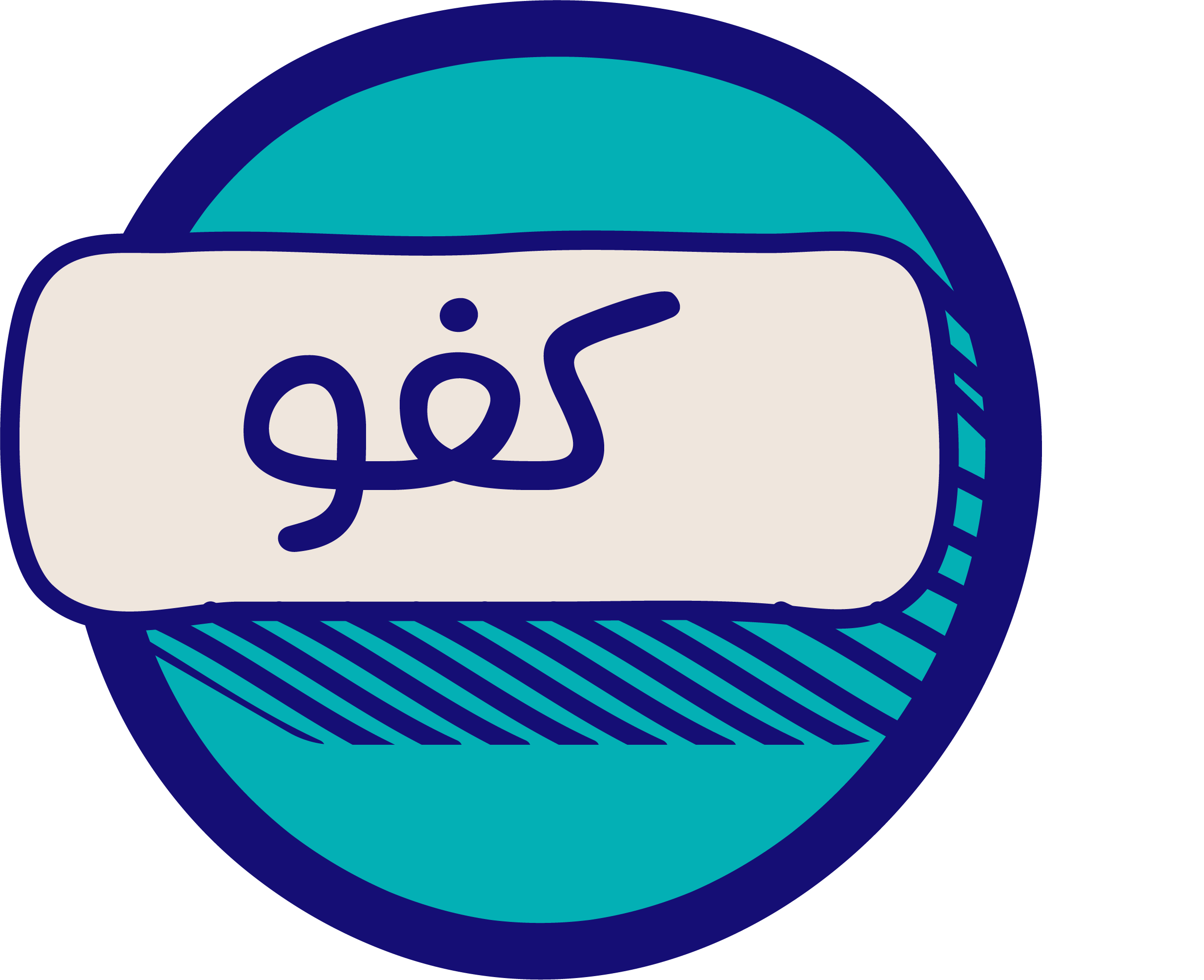 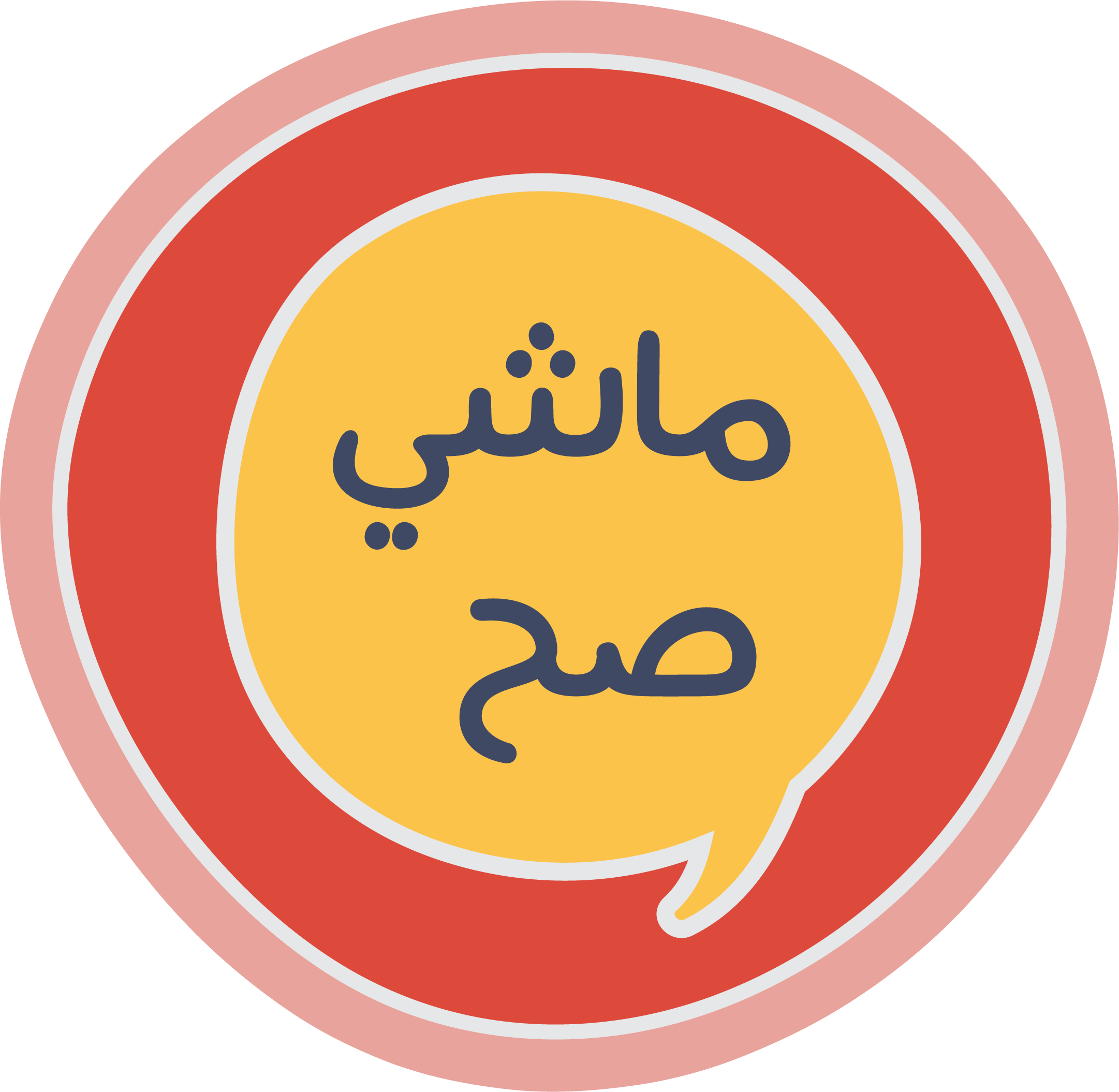 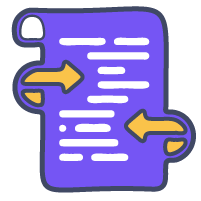 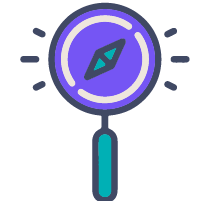 النظريات المفسرة لعلم النفس النمو
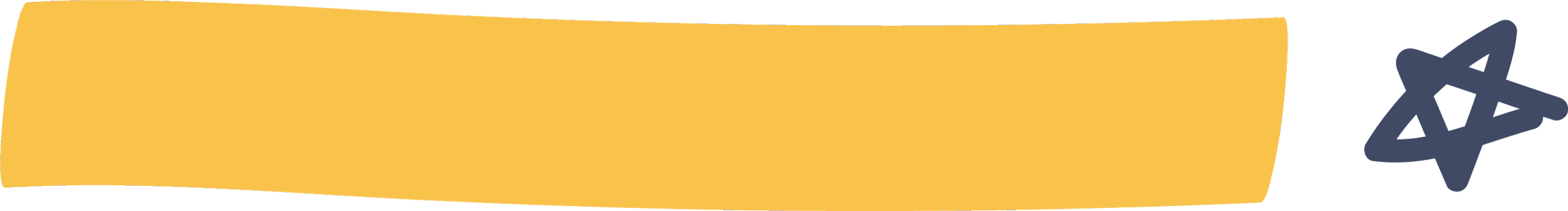 ثانياً : نظرية اريكسون ( النمو النفسي والاجتماعي ) :
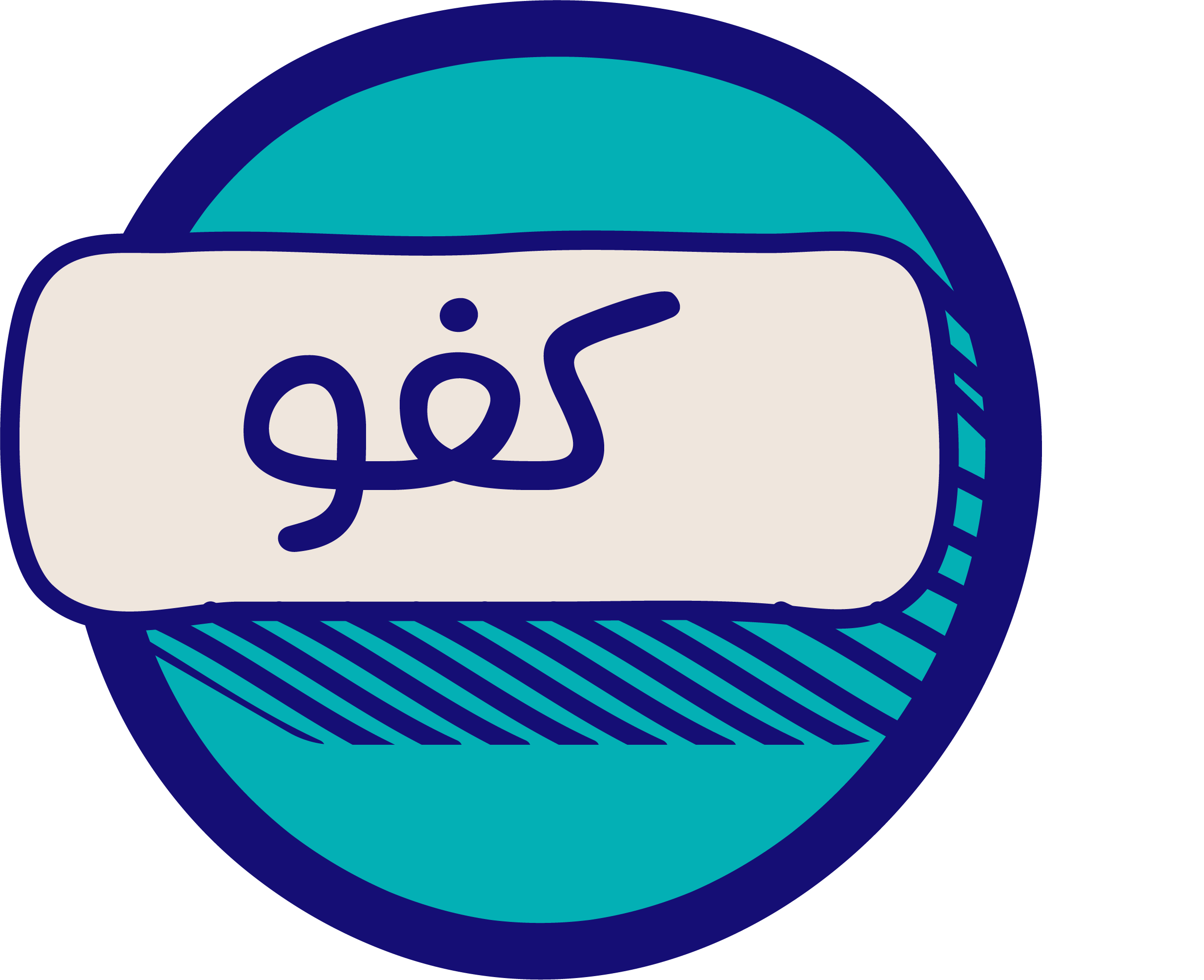 يعتبر أريك اريكسون من بين من ثاروا على أفكار فرويد، يشير الى أن الإنسان يمر بمراحل نفسية اجتماعية خلال دورة حياته، وأن الشخصية لا تكون محددة في الطفولة المبكرة ولكن يستمر نموها طوال حياة الآدمي.
قسم مراحل النمو الى 8 مراحل على أساس نفسي اجتماعي
 قسم مراحل النمو الى 8 مراحل على أساس نفسي اجتماعي وبنى تقسيمه على افتراض وجود أزمات نمو حرجة تظهر في مراحل النمو المختلفة.
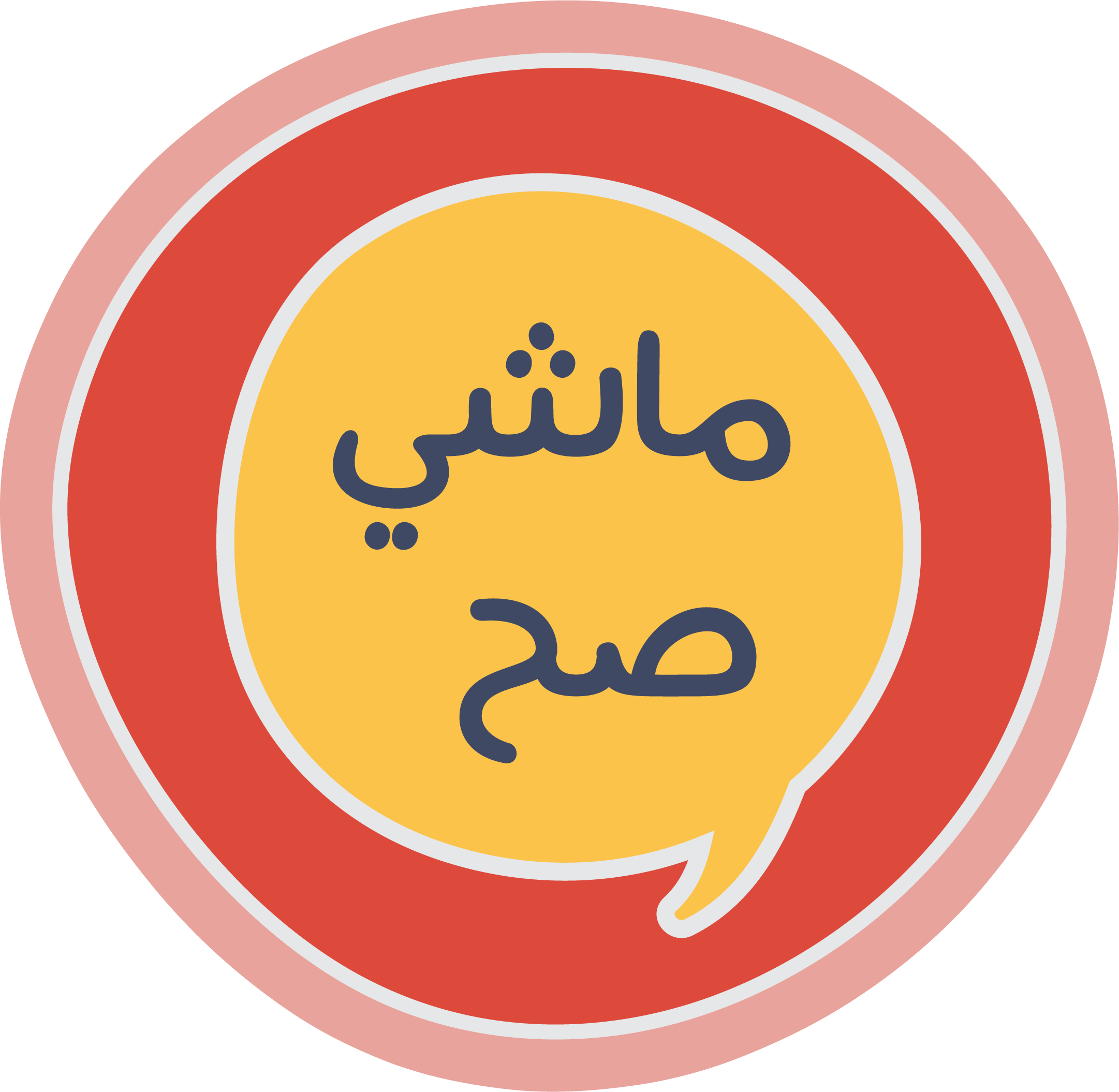 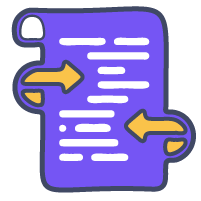 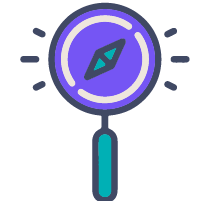 النظريات المفسرة لعلم النفس النمو
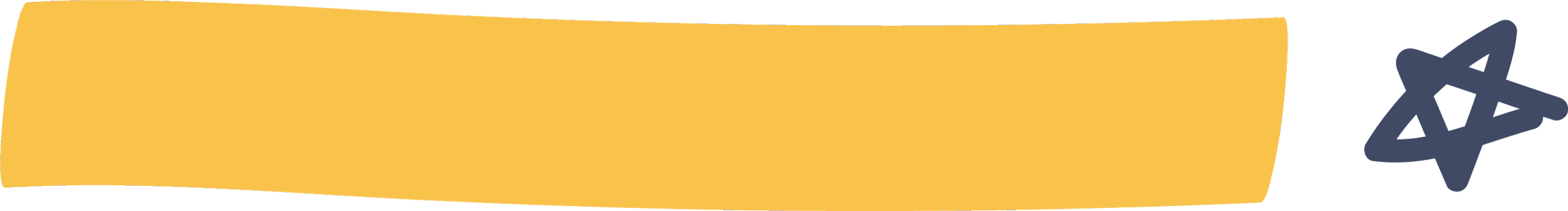 ثانياً : نظرية اريكسون ( النمو النفسي والاجتماعي ) :
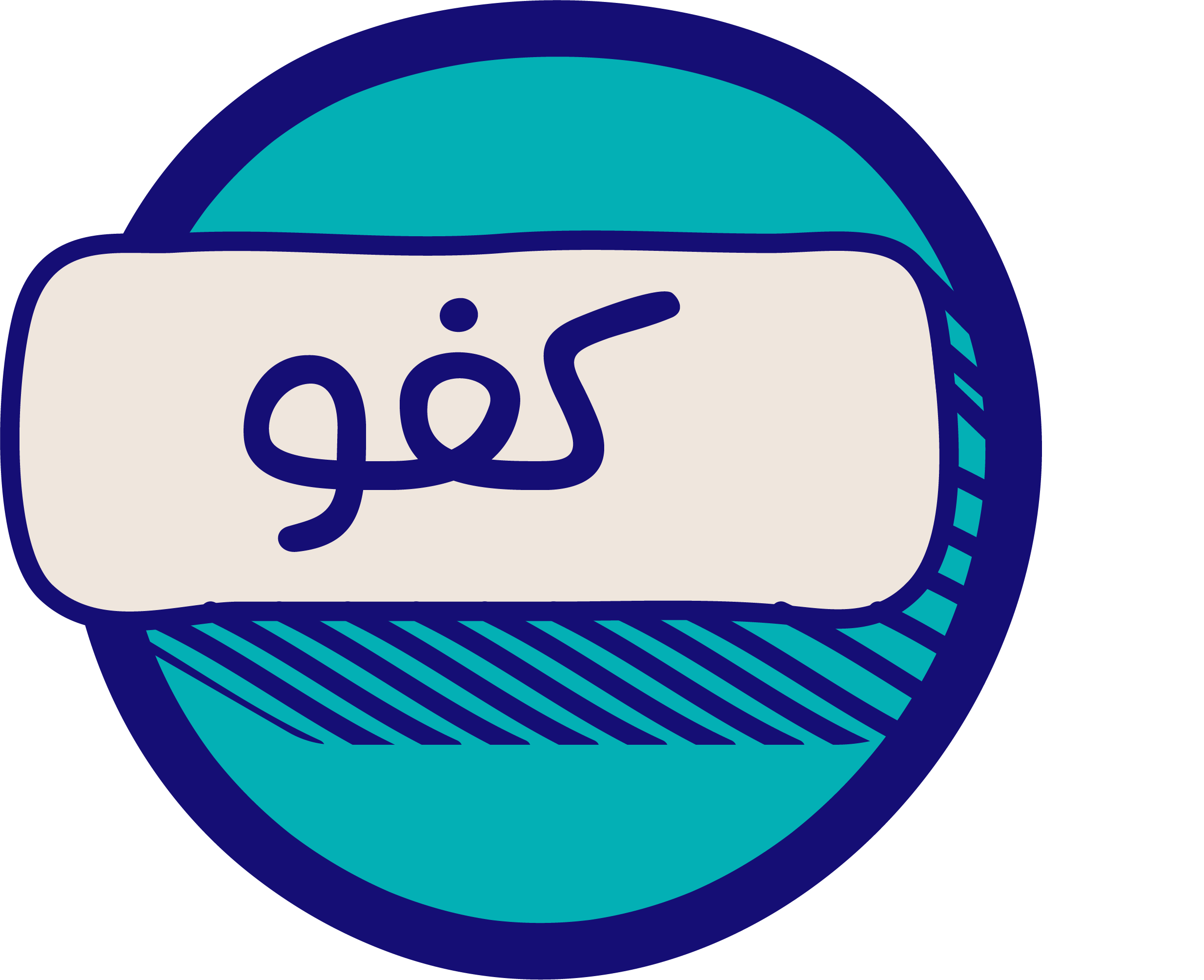 1 – الإحساس بالثقة في مقابل عدم الثقة (من الولادة حتى 18 شهرا)
 
يعتبر الإحساس بالثقة بالنفس والبيئة اول مكونات الشخصية السوية، وتلعب أساليب التربية السليمة والجو العائلي دوراً كبيراً في تنمية هذه الثقة وبالتالي فإن البيئة التي تشعر الطفل بفقدان هذه الثقة بنفسه وبيئته فإنه يجد صعوبة في تكوينها في المراحل التالية.
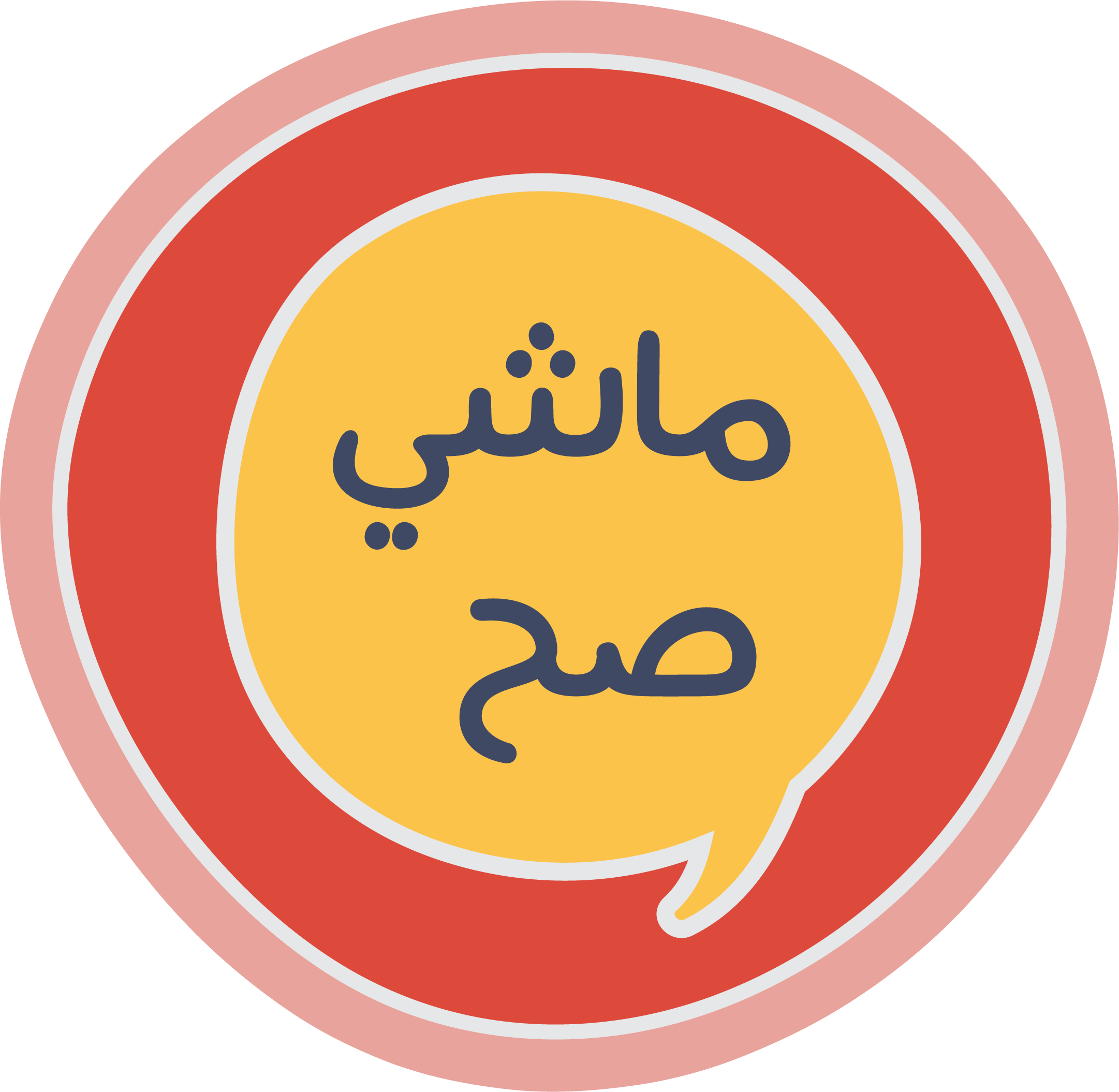 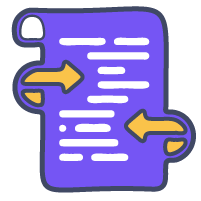 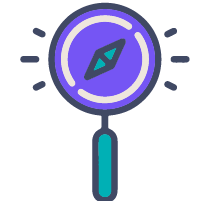 النظريات المفسرة لعلم النفس النمو
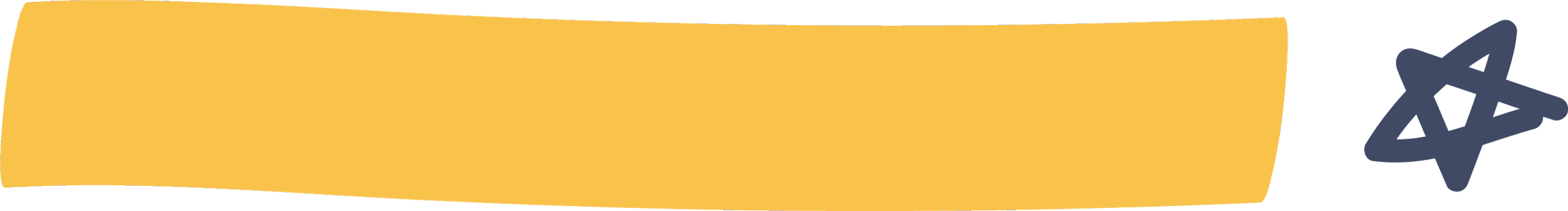 ثانياً : نظرية اريكسون ( النمو النفسي والاجتماعي ) :
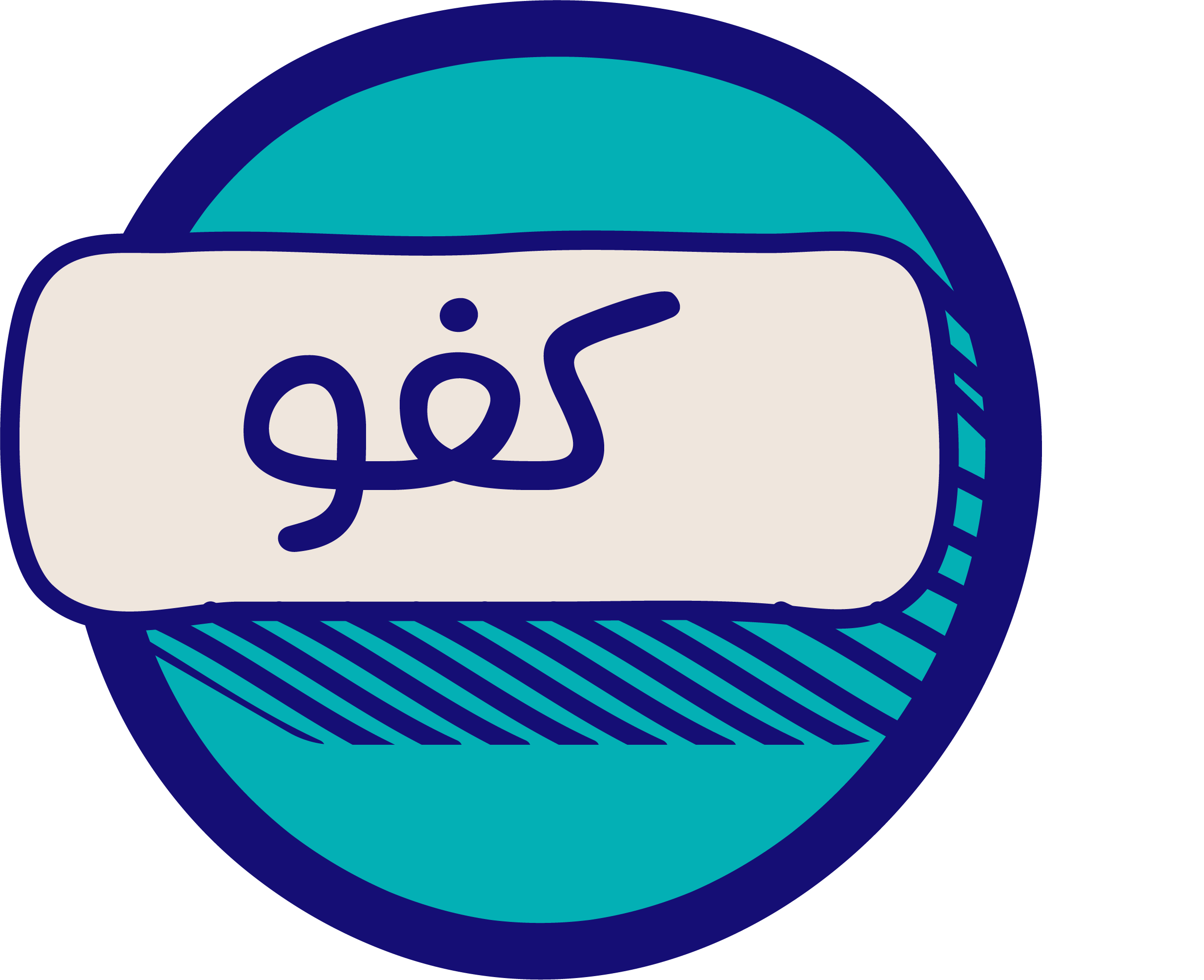 2 – الإحساس بالإستقلال مقابل الشعور بالخجل والشك (من 18 شهر وحتى 3 سنوات)

 مكون آخر للشخصية السوية وهو تأكيد الإحساس بالإستقلالية ويلعب الجو الأسري دوراً في تنمية الاستقلالية حيث تولد الأجواء الاستبدادية وأساليب الحماية الزائدة مشاعر الشك والتبعية.
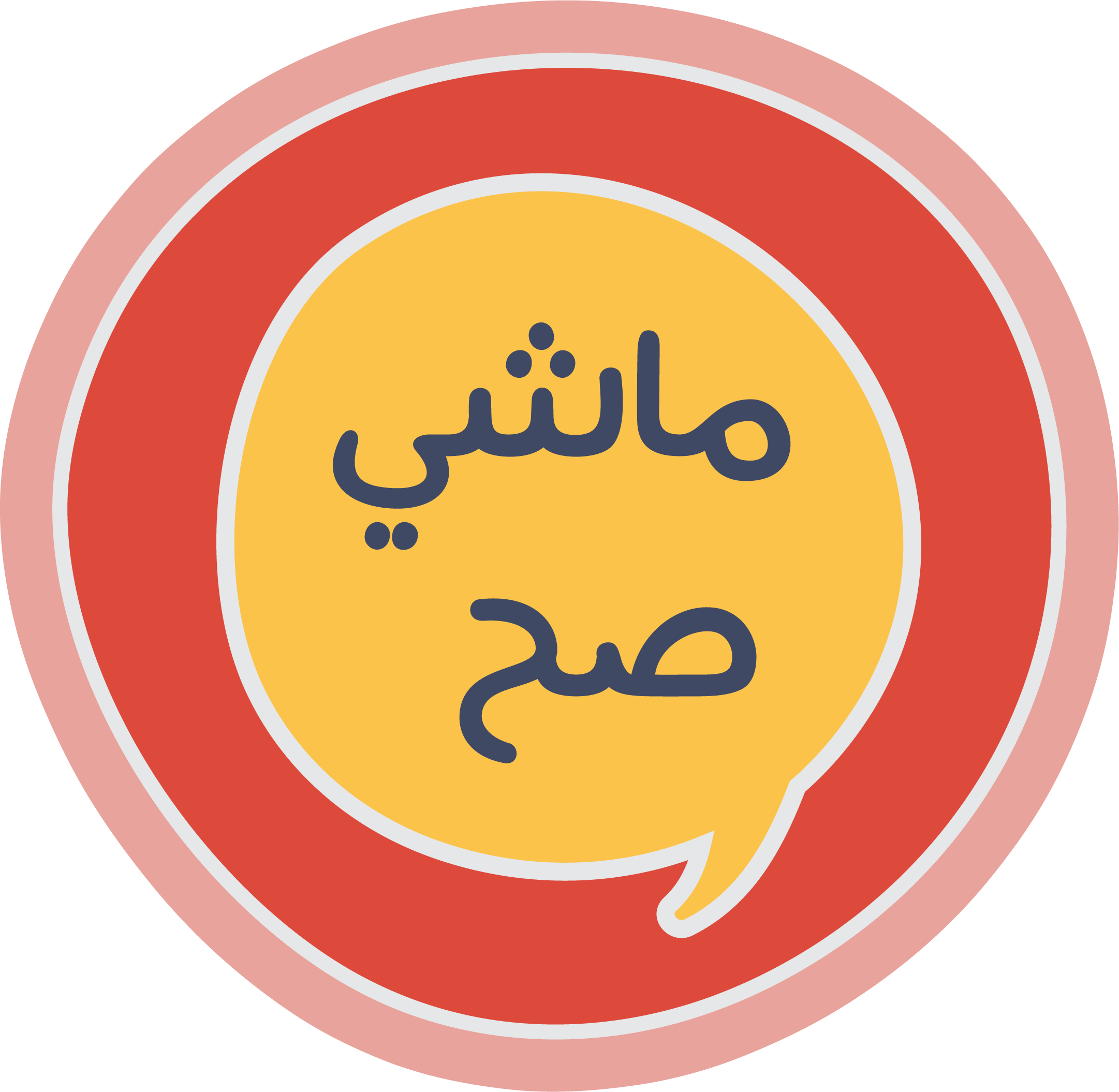 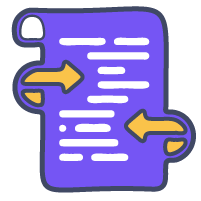 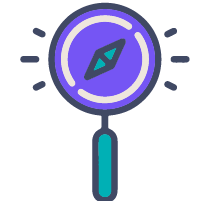 النظريات المفسرة لعلم النفس النمو
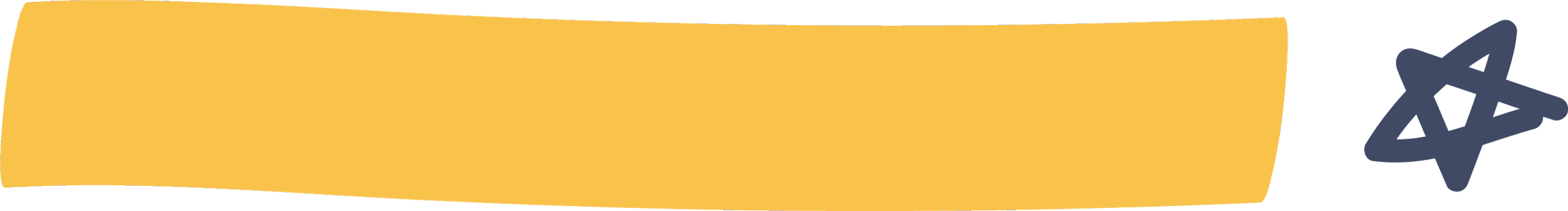 ثانياً : نظرية اريكسون ( النمو النفسي والاجتماعي ) :
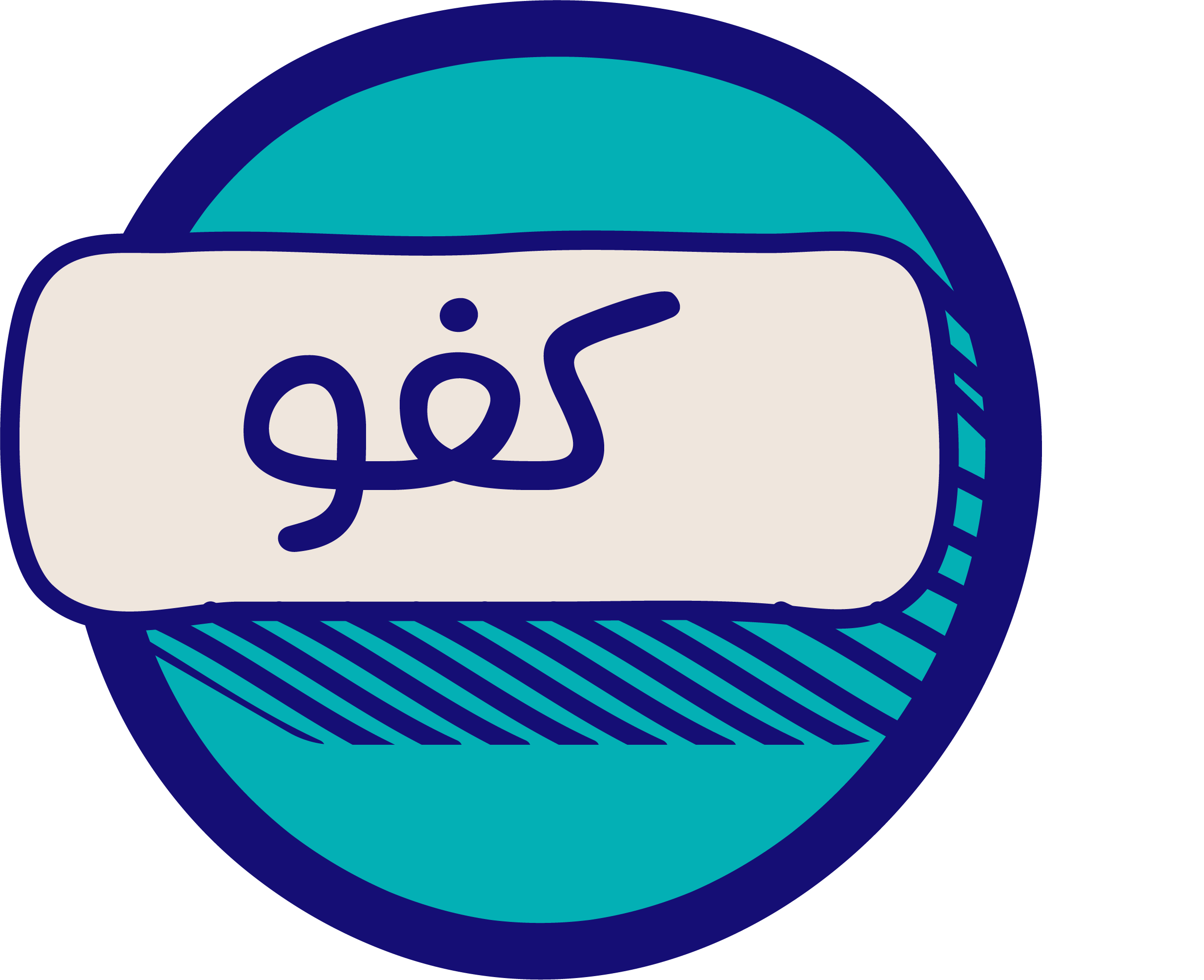 3- الإحساس بالمبادأة في مقابل الإحساس بالذنب (من 3-6 سنوات) :

 يسعى في هذه المرحلة الى اكتشاف العالم المحيط به والارتباط معهم والاقتناع بإمتلاكه قدرة تمكنه من التأثير في الأشياء اما اذا اعيق نمو الفرد نتيجة الشعور بالذنب فإنه يصبح انسانا خائفا متردداً غير قادر على التعبير عن استقلاله.
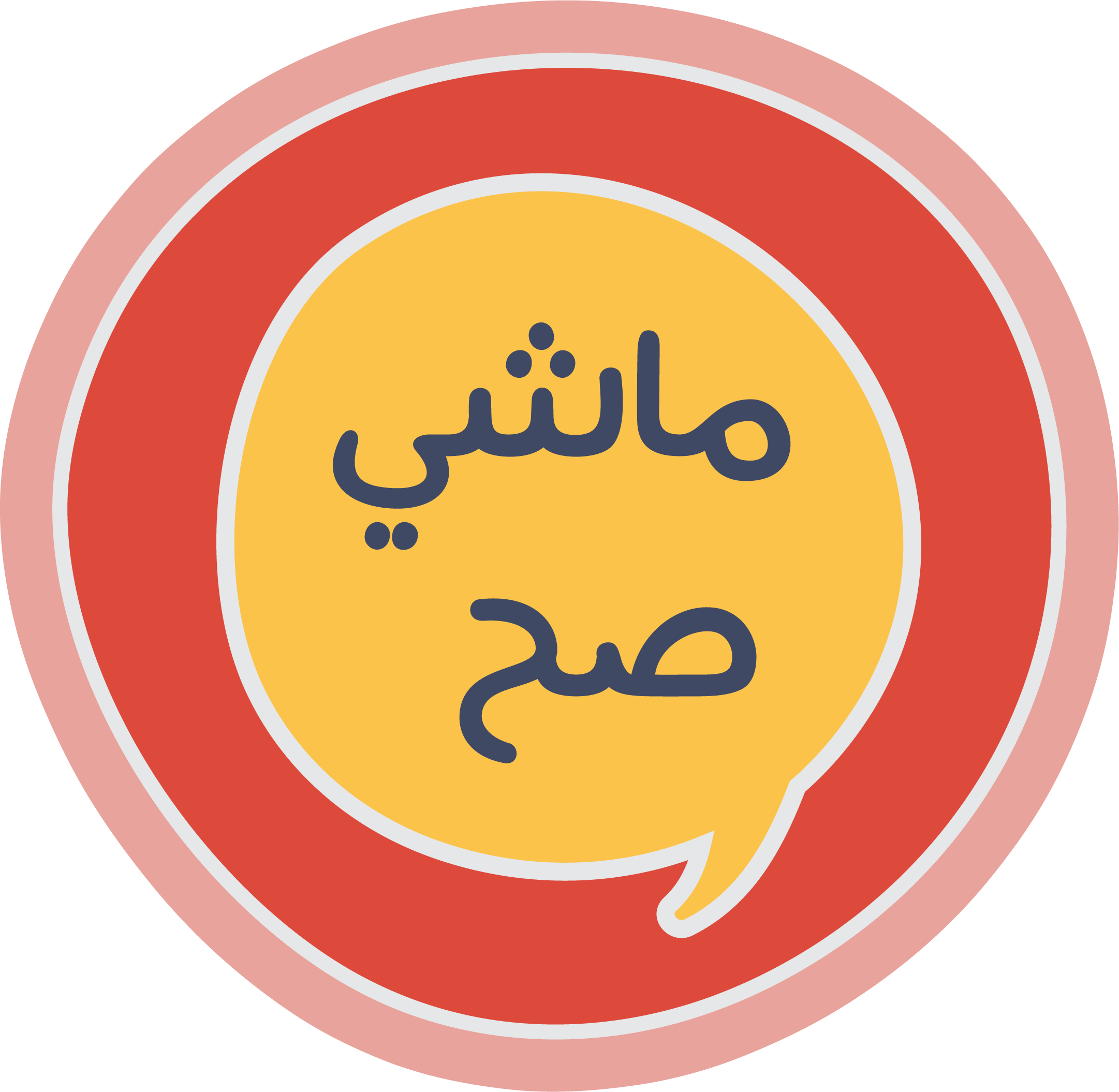 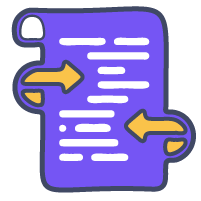 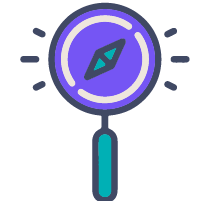 النظريات المفسرة لعلم النفس النمو
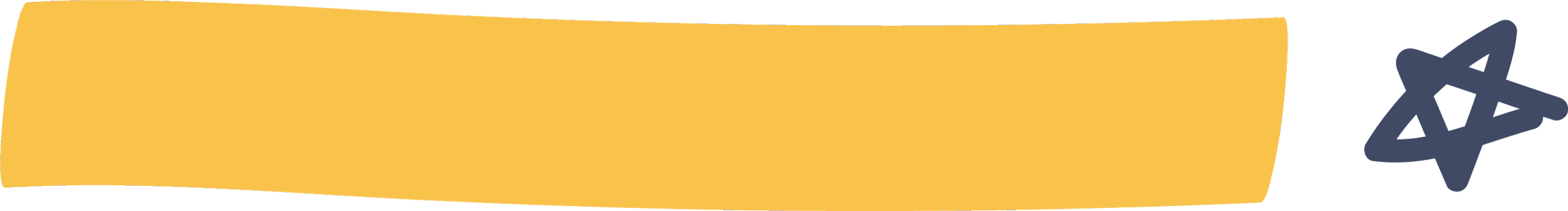 ثانياً : نظرية اريكسون ( النمو النفسي والاجتماعي ) :
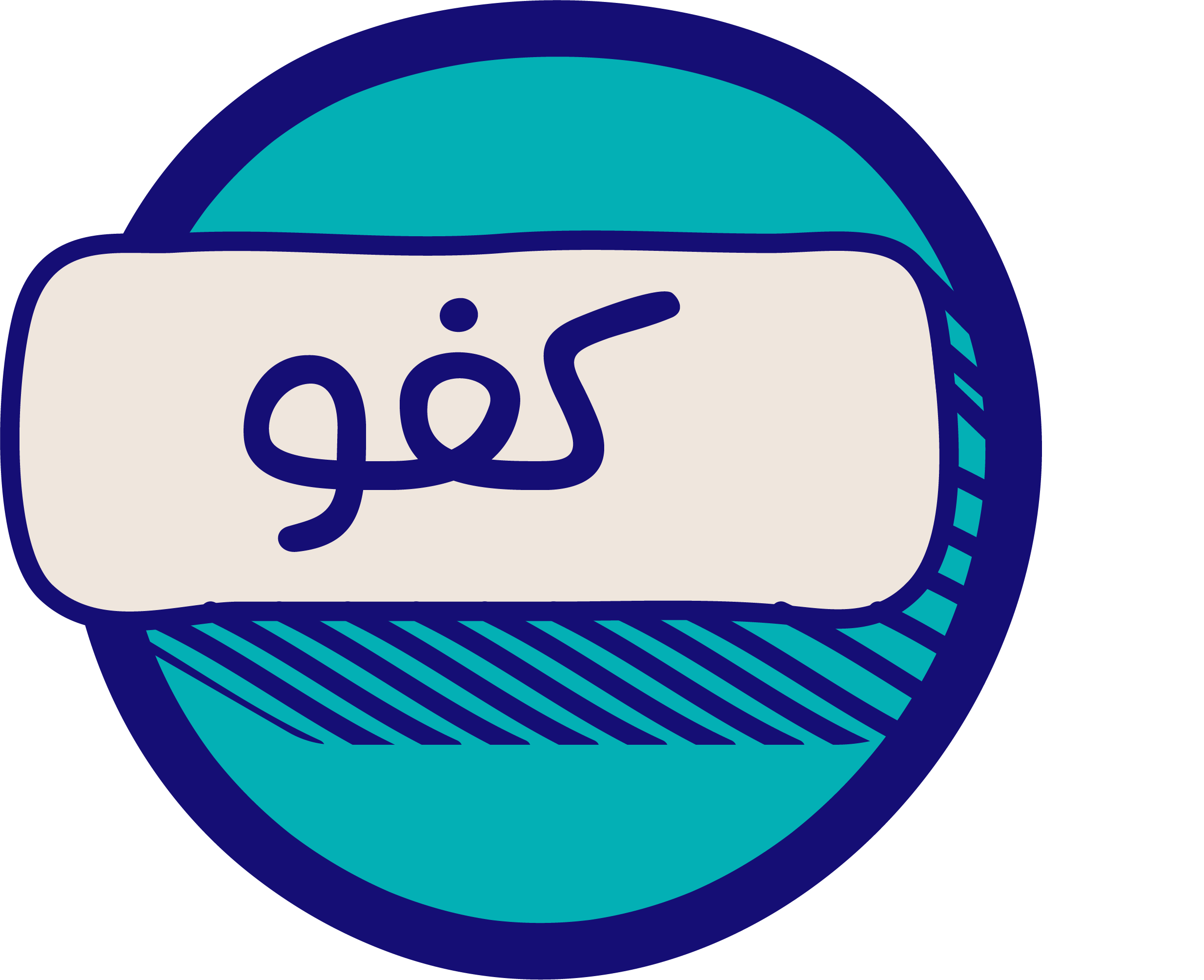 4- الإحساس بالكفاية مقابل الشعور بالدونية (6-12 سنة) :

ينمي الفرد مهاراته ليصبح فرد منتج قادر على التحصيل والإنجاز اذا حقق نجاحات اكثر ينمو لديه الشعور بالكفاية وبدون ذلك يشعر بالدونية وينمو لديه الإحساس بالنقص.
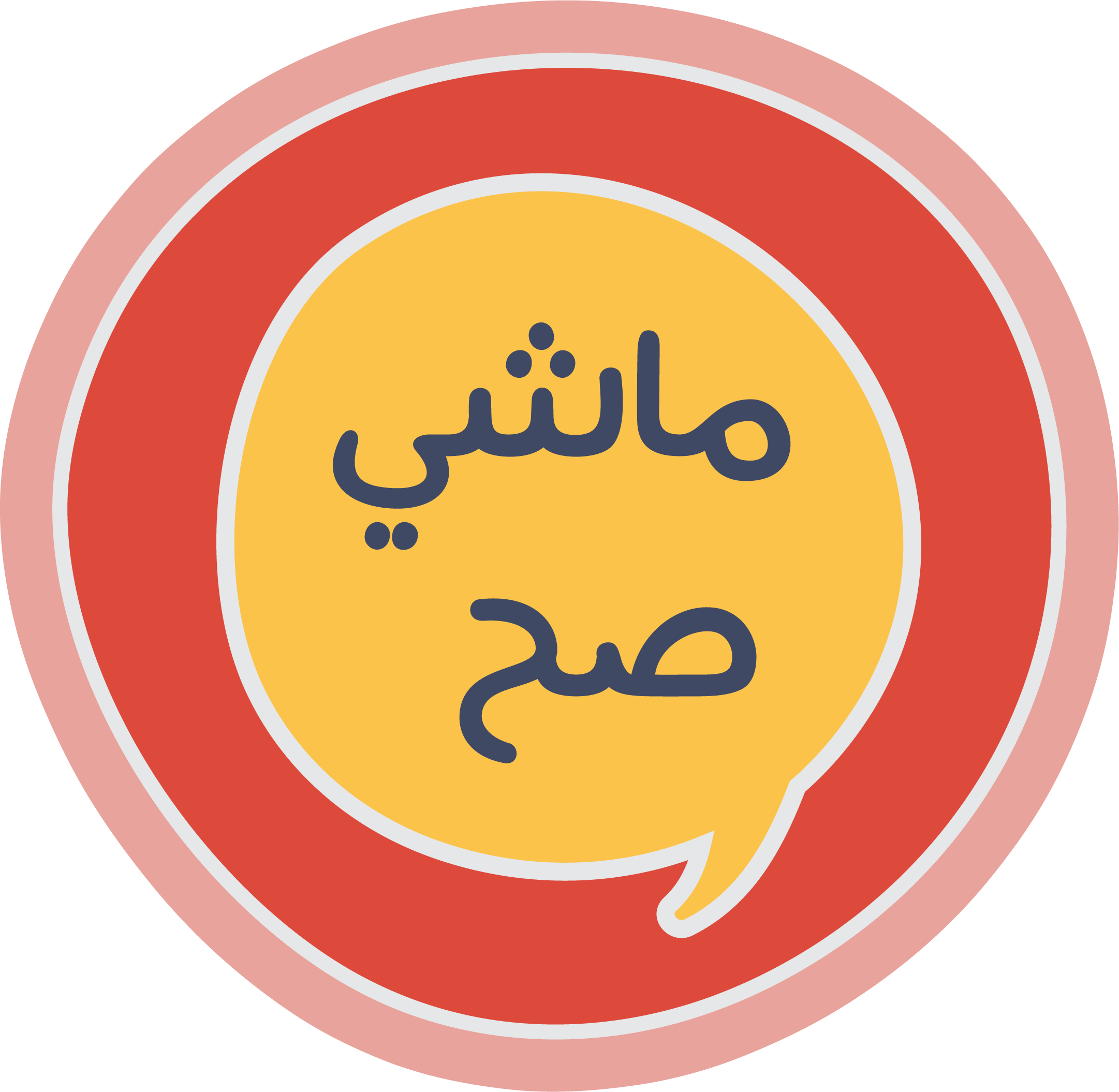 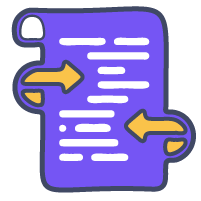 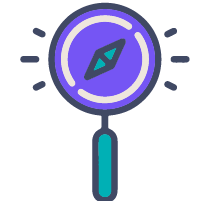 النظريات المفسرة لعلم النفس النمو
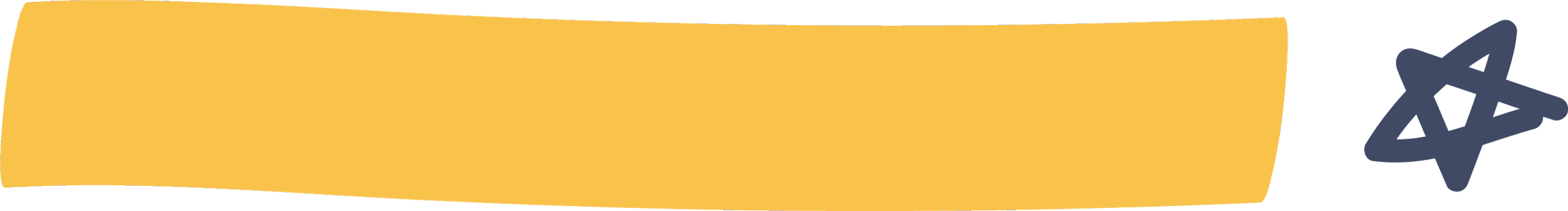 ثانياً : نظرية اريكسون ( النمو النفسي والاجتماعي ) :
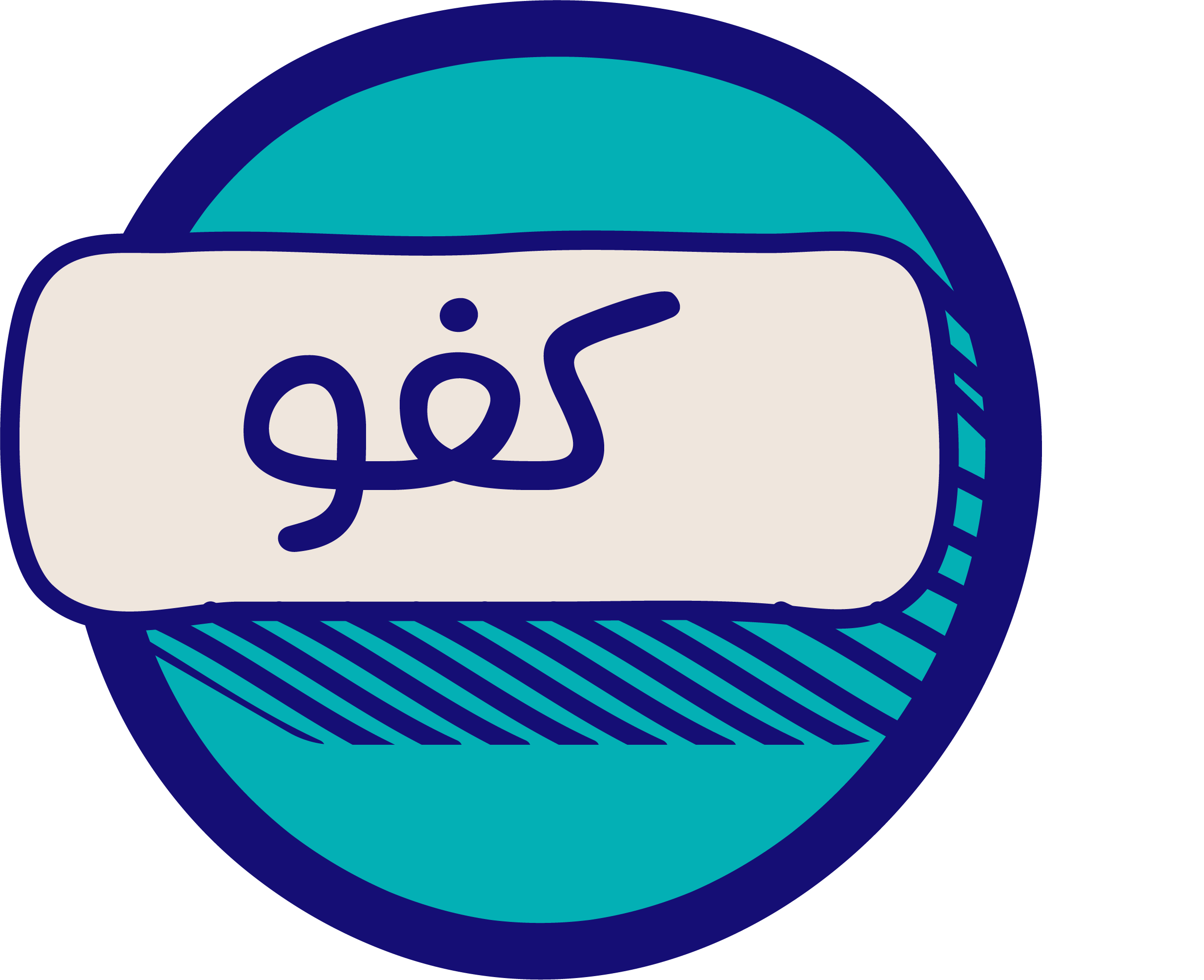 5- الإحساس بالهوية مقابل الإحساس بإضطراب الدور (12-18 سنة) : 

تبدأ هذه المرحلة مع بداية فترة المراهقة حيث يكون مشغول بالبحث عن ذاته وهويته اذا لم يتمكن من تحديد هويته ودوره يحدث مايسميه اريكسون بغموض الدور حيث لا يتبين دوره ولا يعرف ذاته ويعجز عن التكيف ويعبر عن ذلك في اضطرابات سلوكية كالعصيان والتمرد والشك.
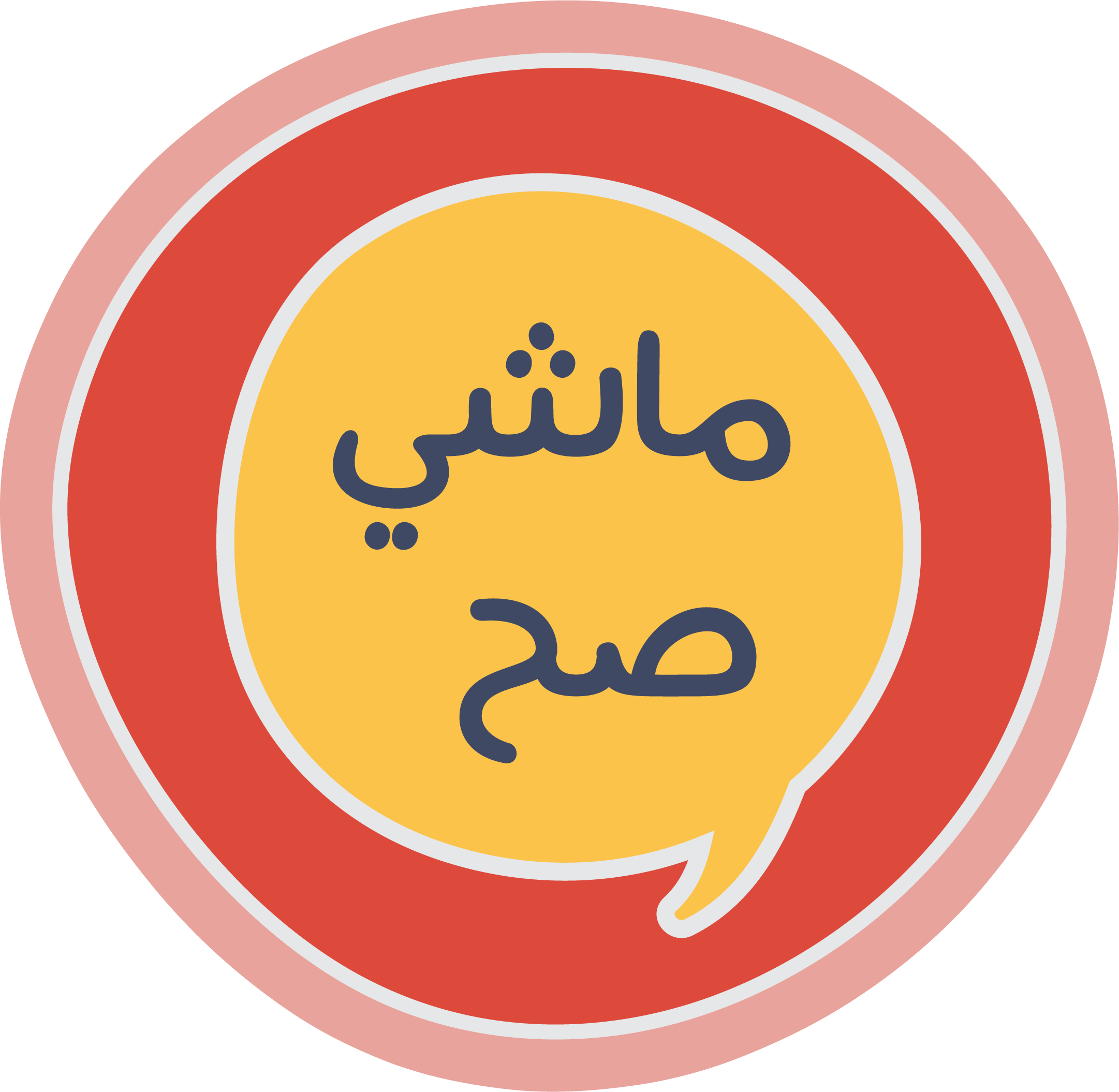 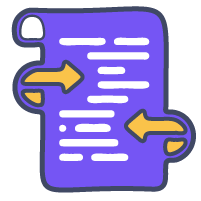 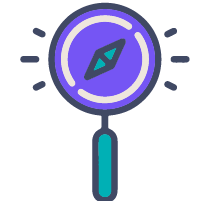 النظريات المفسرة لعلم النفس النمو
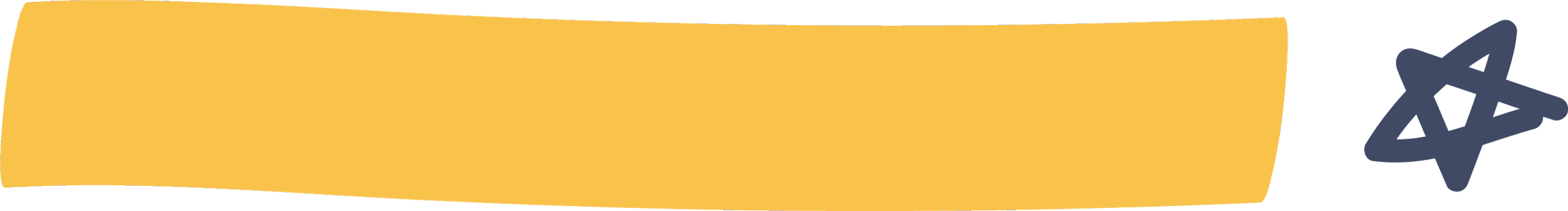 ثانياً : نظرية اريكسون ( النمو النفسي والاجتماعي ) :
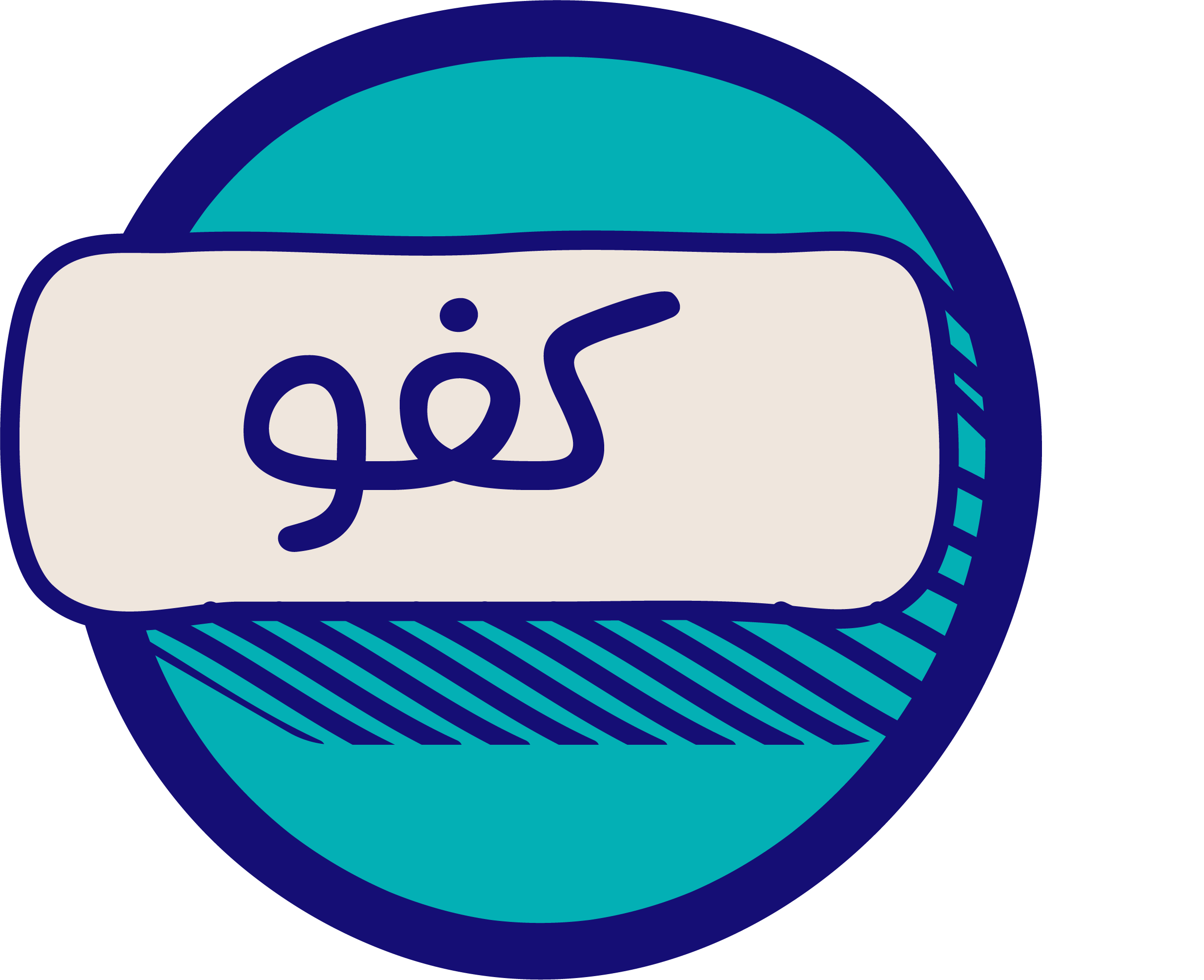 6- الإحساس بالألفة في مقابل الإحساس بالعزلة (18 -35  سنة ) :

اذا استطاع تحديد الهوية فإنه يبدأ في دمج هويته مع هوية الآخرين ويكون على استعداد للإحساس بالألفة والود مع الآخرين وأن يشاركهم حياتهم، ويعتقد اريكسون أن الوصول الى العزلة دليل على فشل الفرد في اختيار وتحقيق مطالب النمو في المراحل السابقة.
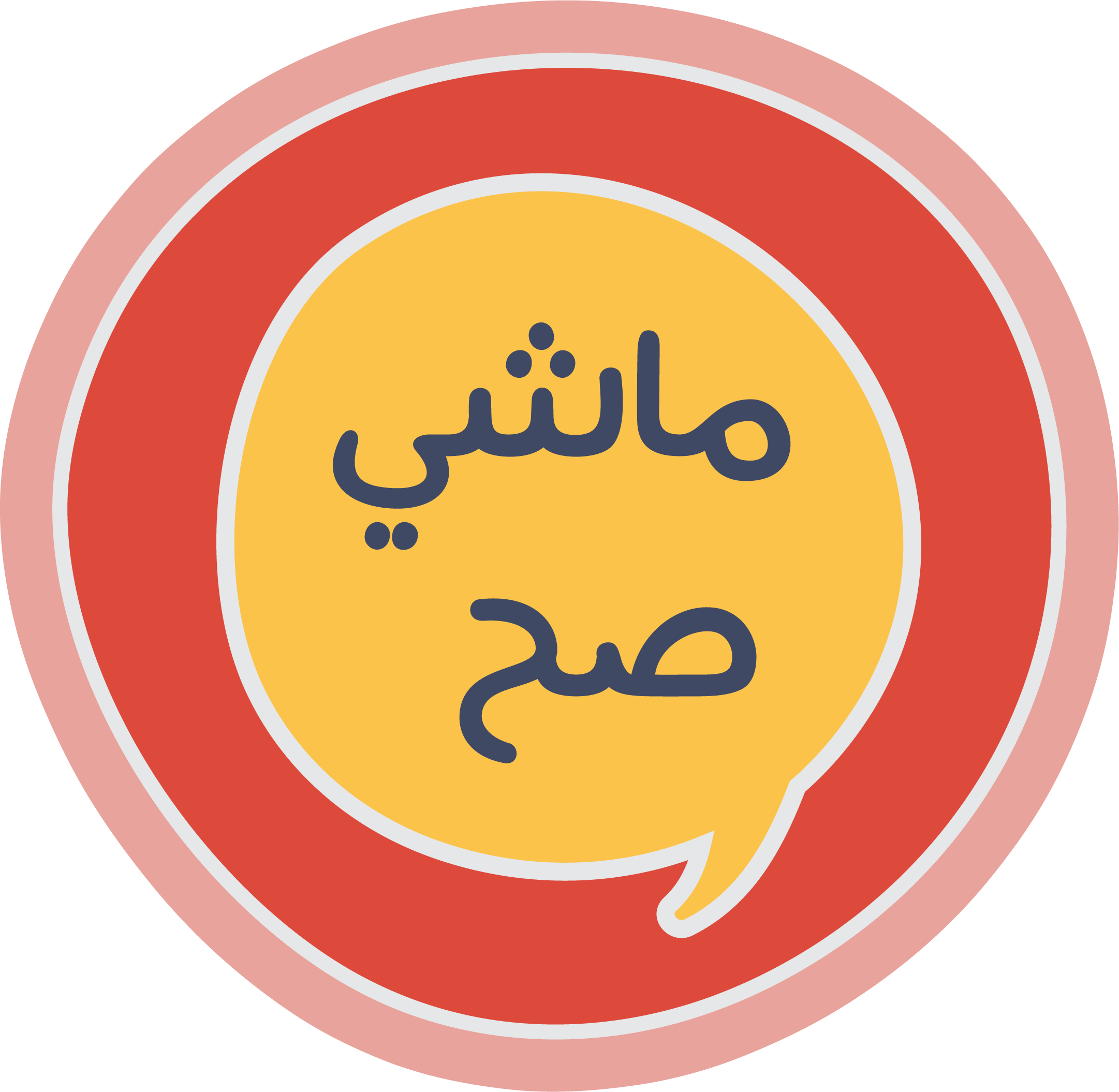 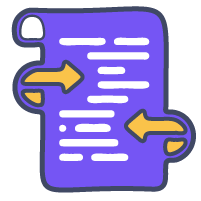 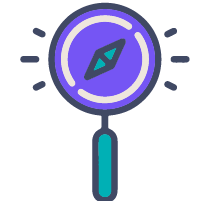 النظريات المفسرة لعلم النفس النمو
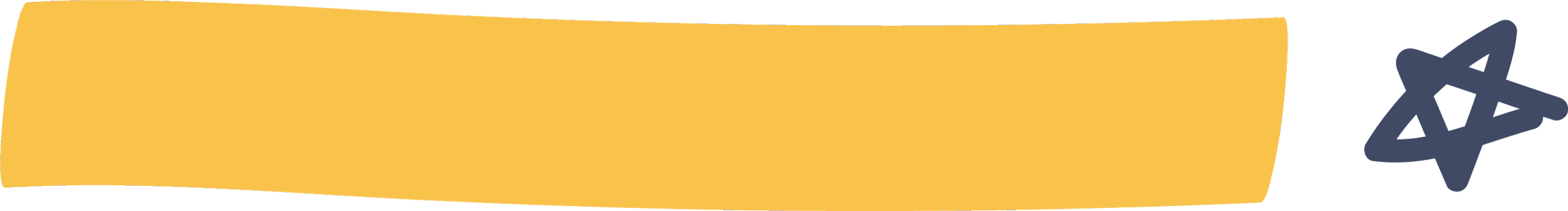 ثانياً : نظرية اريكسون ( النمو النفسي والاجتماعي ) :
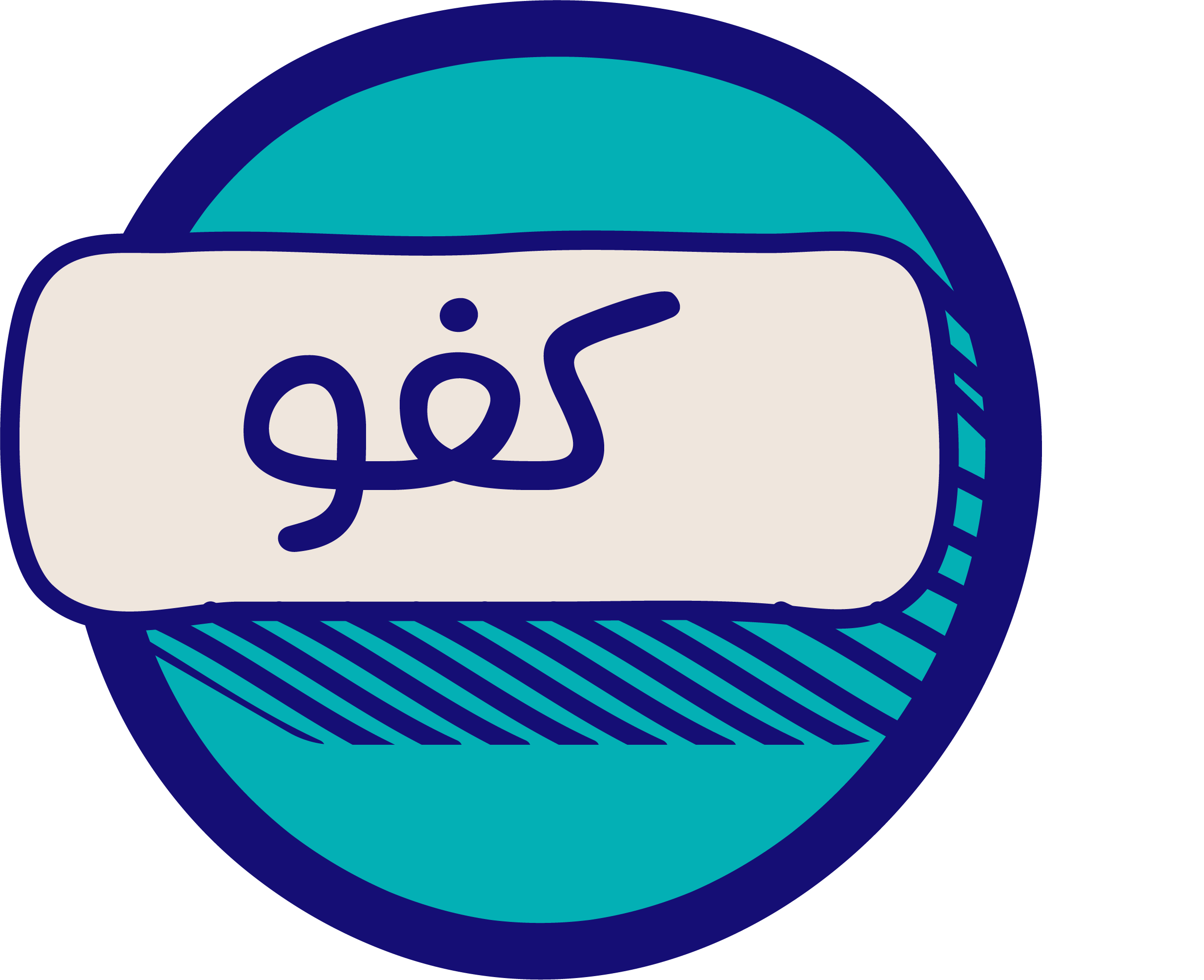 7- الإحساس بالإنتاجية في مقابل استغراق الذات ( من 35 سنة- التقاعد ) :


يكون قادر على العطاء والإنتاج والاخفاق في تنمية الإنتاجية يولد الإنغماس في الذات ويطلب من الآخرين التساهل معه.
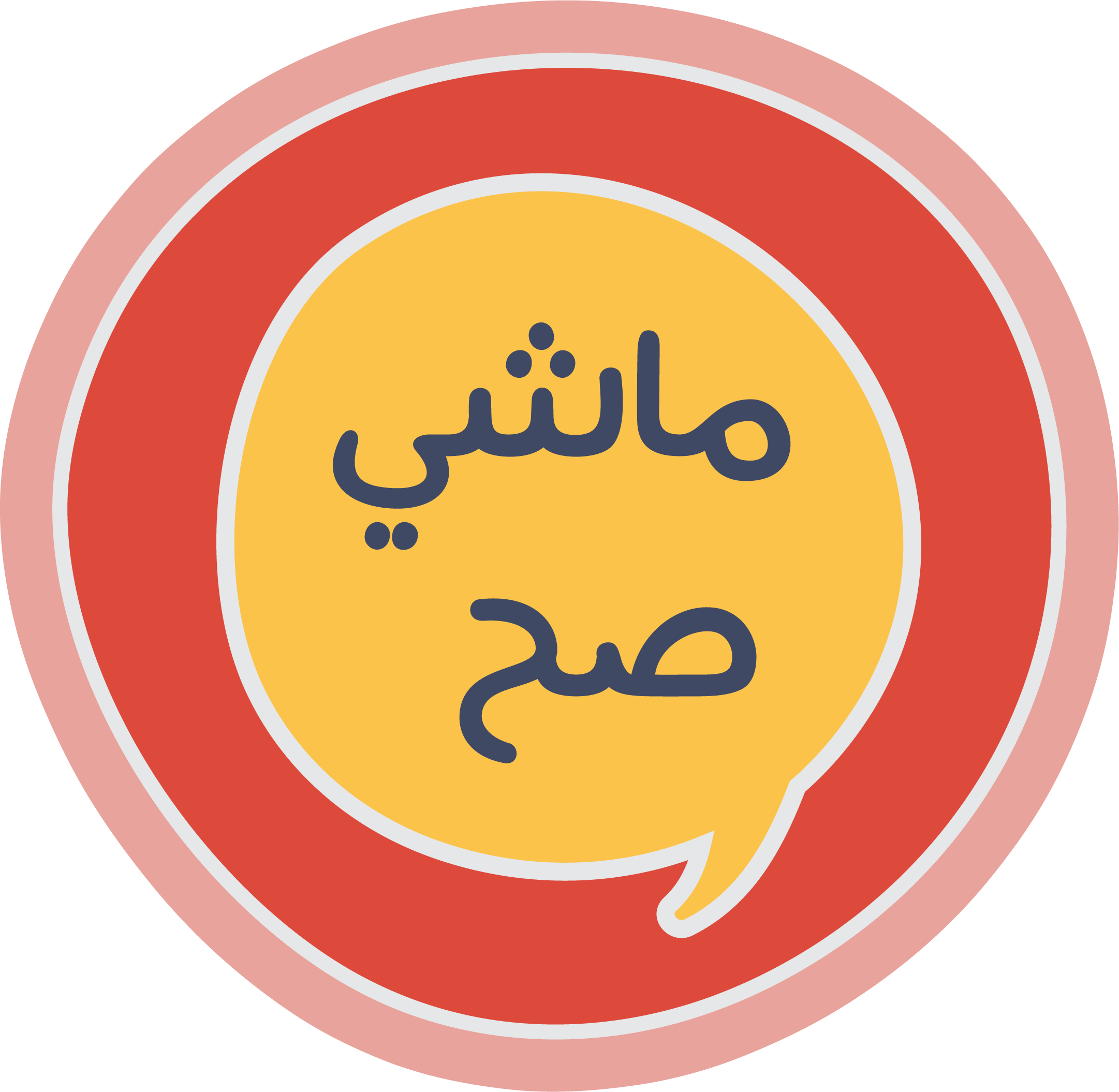 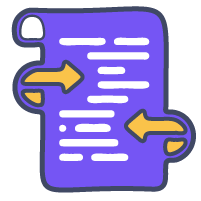 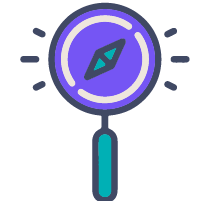 النظريات المفسرة لعلم النفس النمو
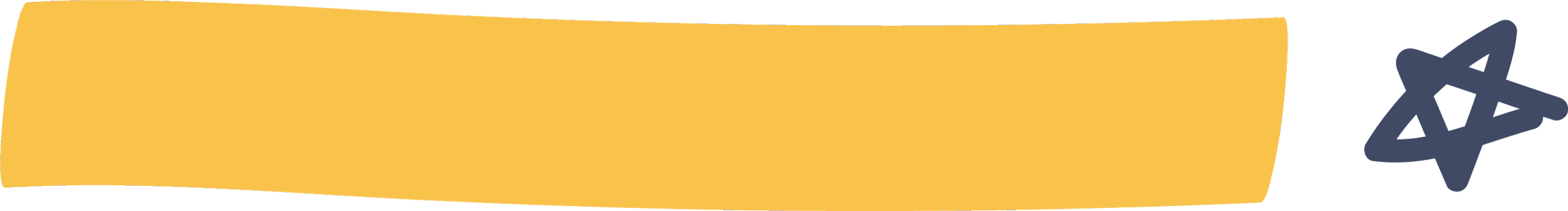 ثانياً : نظرية اريكسون ( النمو النفسي والاجتماعي ) :
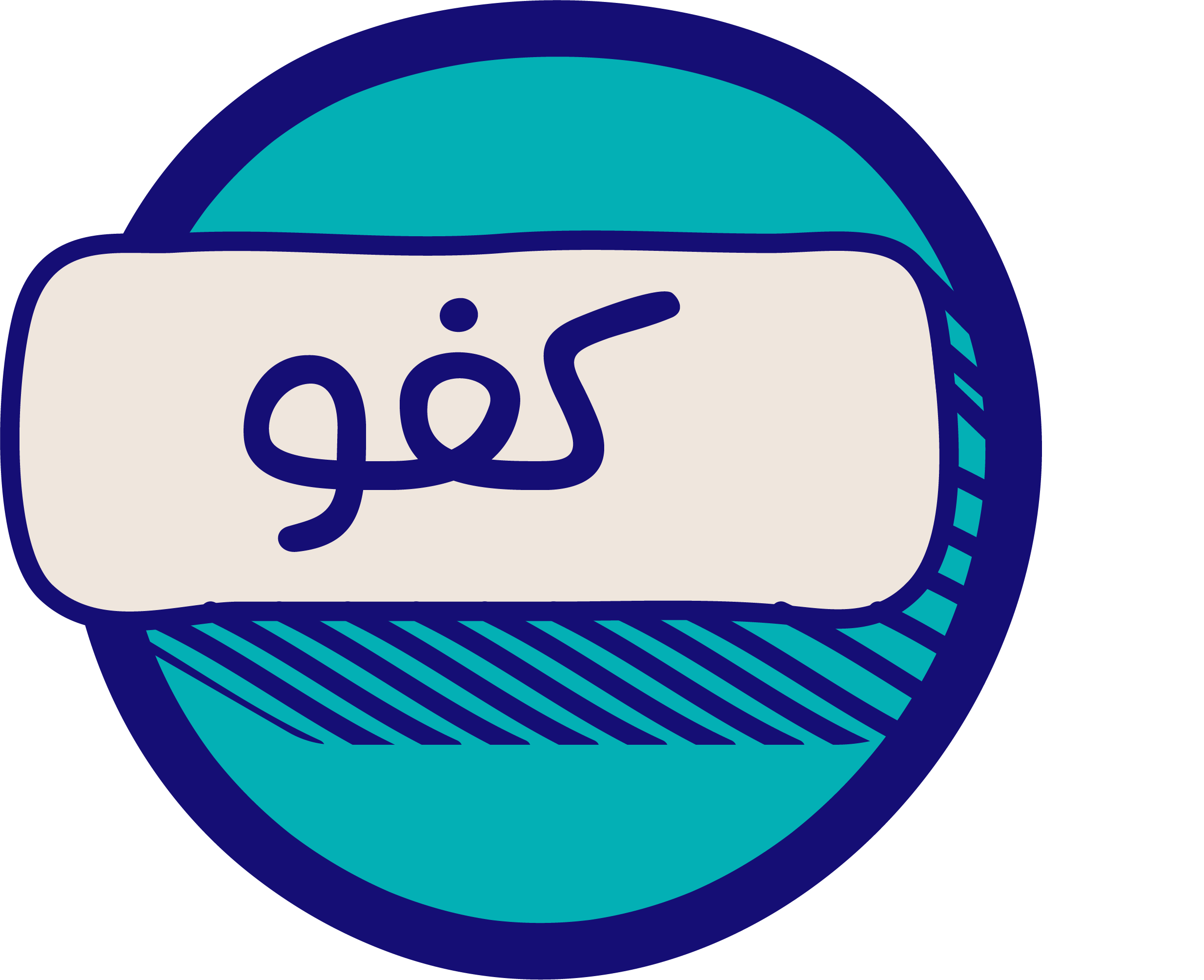 8- الإحساس بتكامل الذات في مقابل الإحساس باليأس (سنوات التقاعد- نهاية الحياة) :

يتحقق بتكامل الذات نتيجة نجاحه في جميع مراحل النمو السابقة جذورها تكمن في تحقيق الثقة والاستقلالية والمبادأة والهوية والإنتاج ونجد اليأس والقنوط يلازم الافراد الذين فشلوا في اجتياز الازمات السابقة.

حاولت نظرية اريكسون التأكيد على النمو النفسي للفرد في علاقته بالمحيط الاجتماعي.
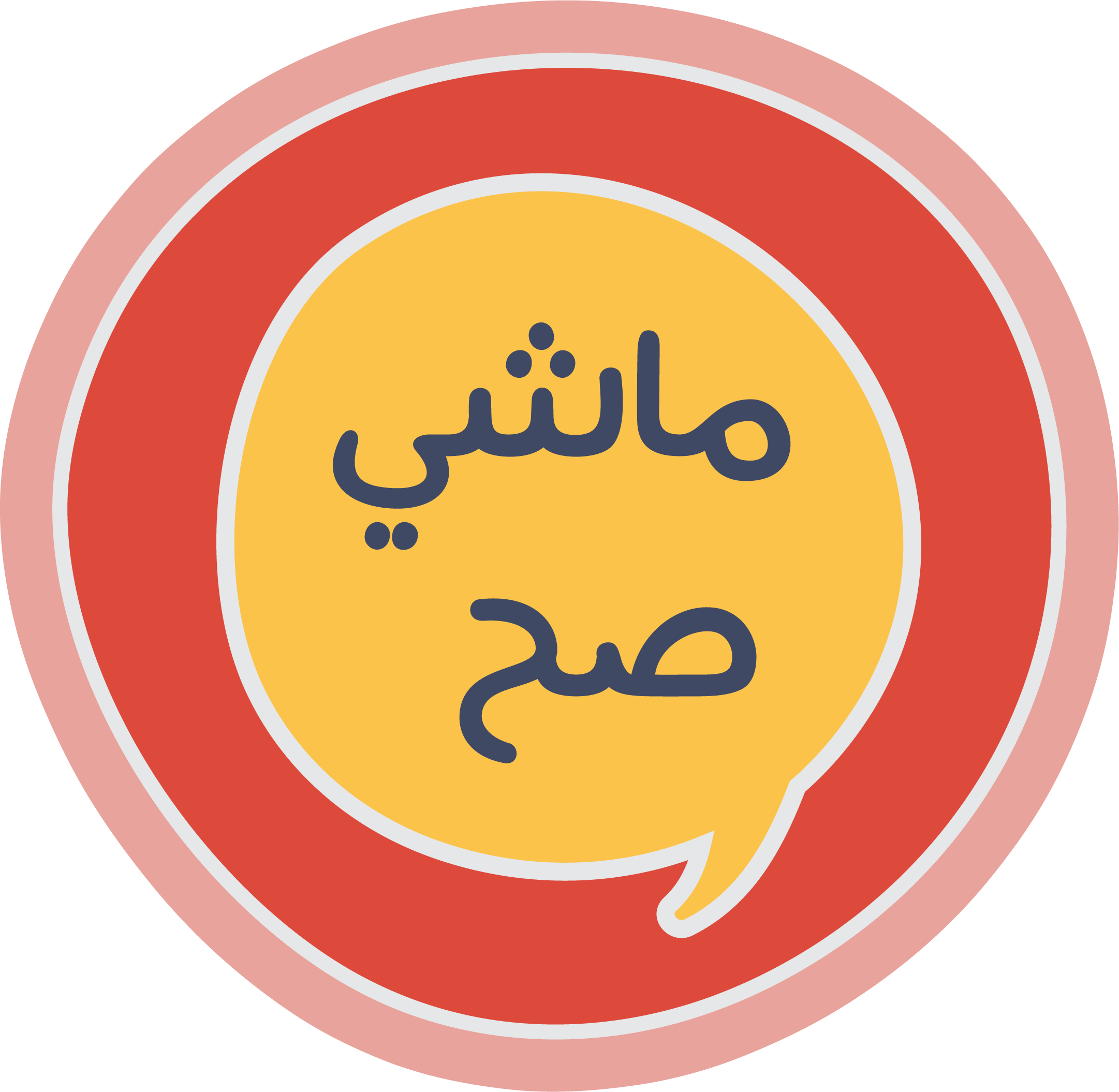 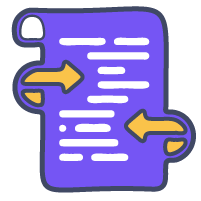 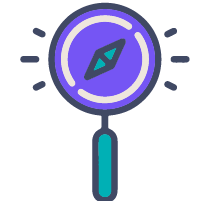 النظريات المفسرة لعلم النفس النمو
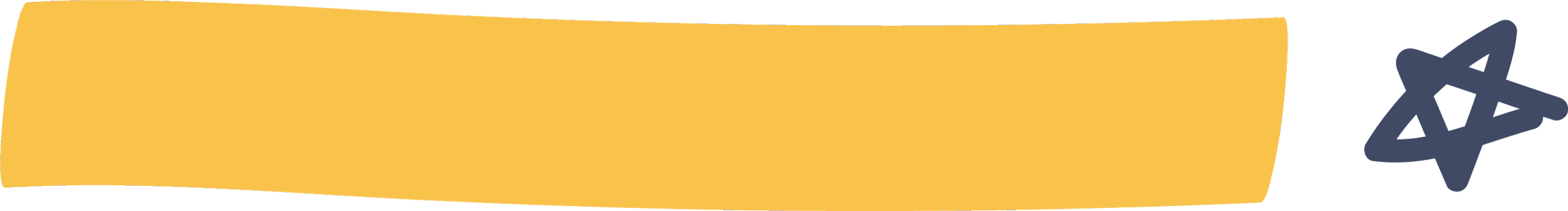 ثانياً : نظرية اريكسون ( النمو النفسي والاجتماعي ) :
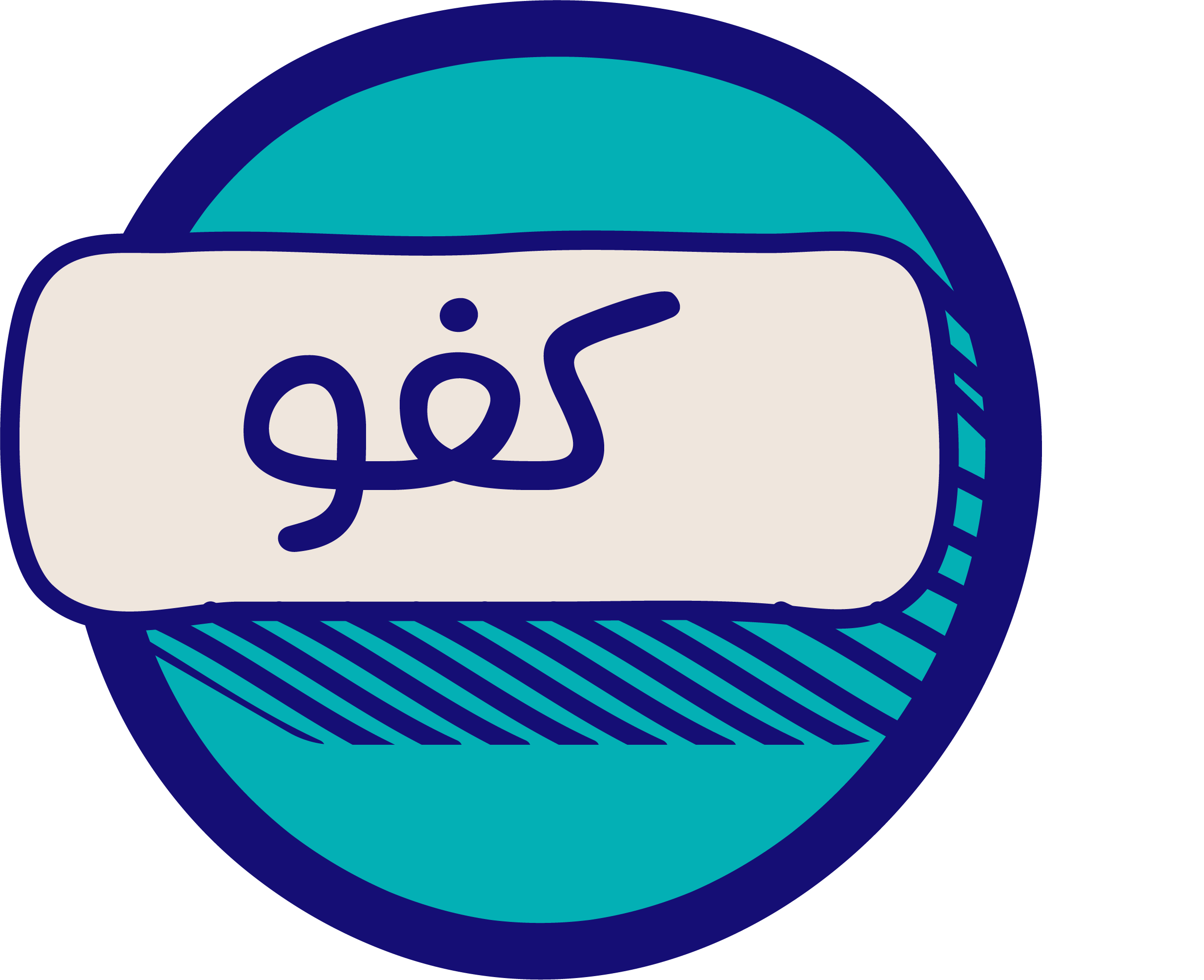 8- الإحساس بتكامل الذات في مقابل الإحساس باليأس (سنوات التقاعد- نهاية الحياة) :

يتحقق بتكامل الذات نتيجة نجاحه في جميع مراحل النمو السابقة جذورها تكمن في تحقيق الثقة والاستقلالية والمبادأة والهوية والإنتاج ونجد اليأس والقنوط يلازم الافراد الذين فشلوا في اجتياز الازمات السابقة.

حاولت نظرية اريكسون التأكيد على النمو النفسي للفرد في علاقته بالمحيط الاجتماعي.
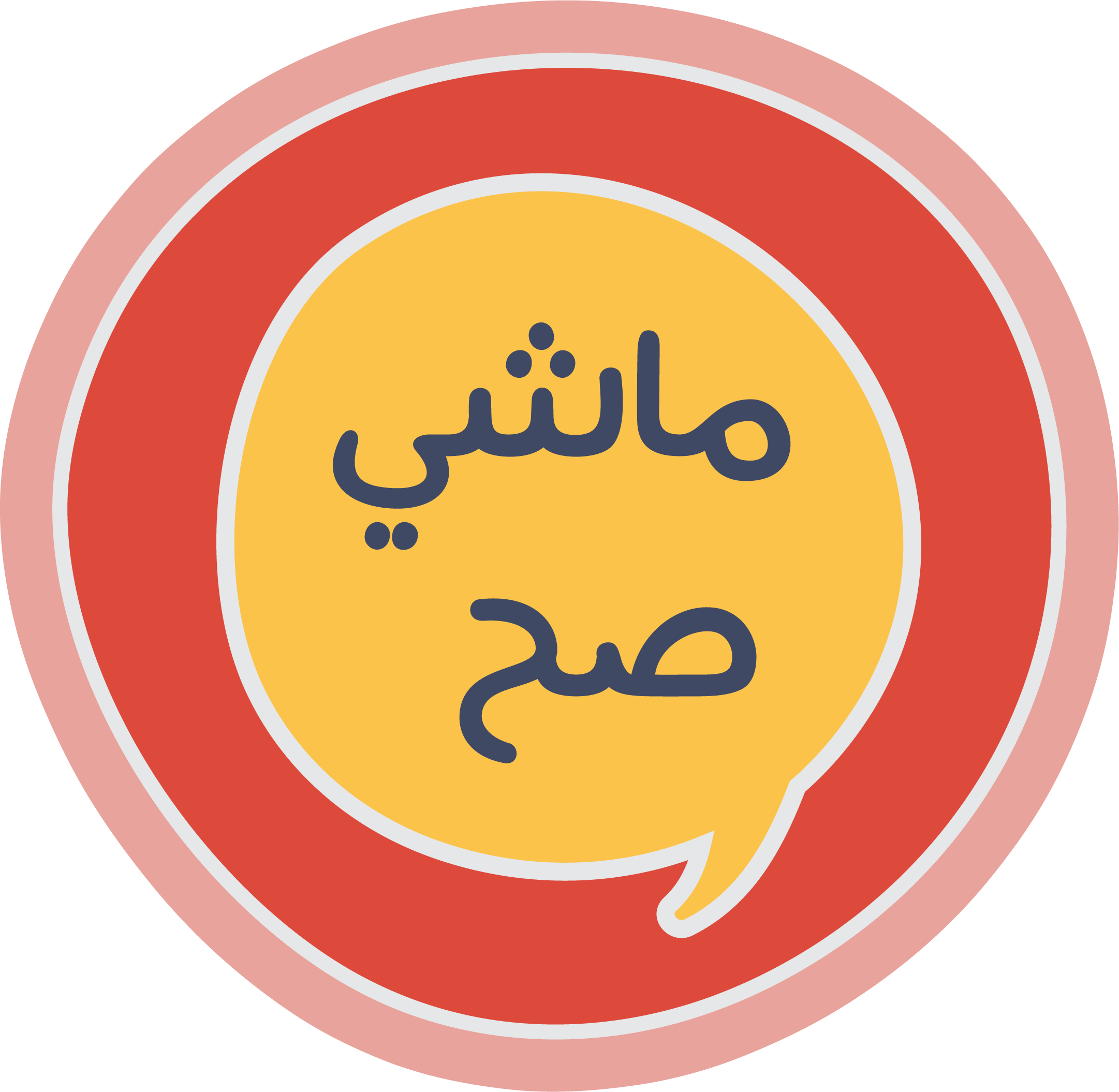 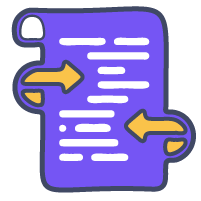 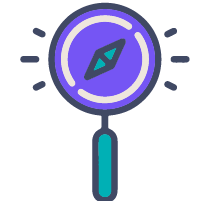 القوانين والمبادئ العامة للنمو
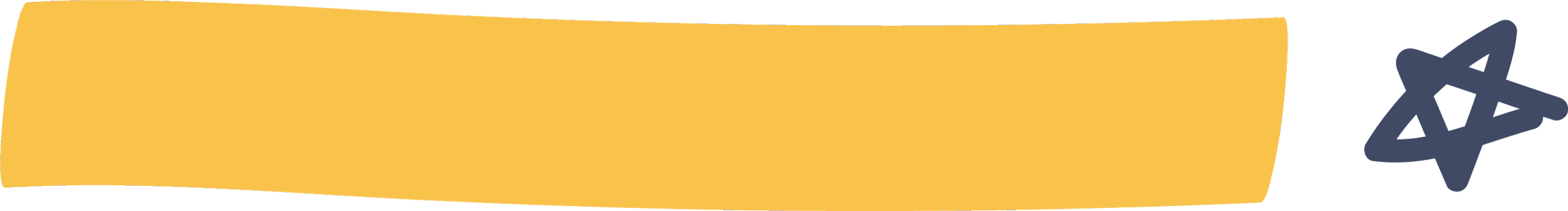 أهم القوانين والمبادئ العامة للنمو :
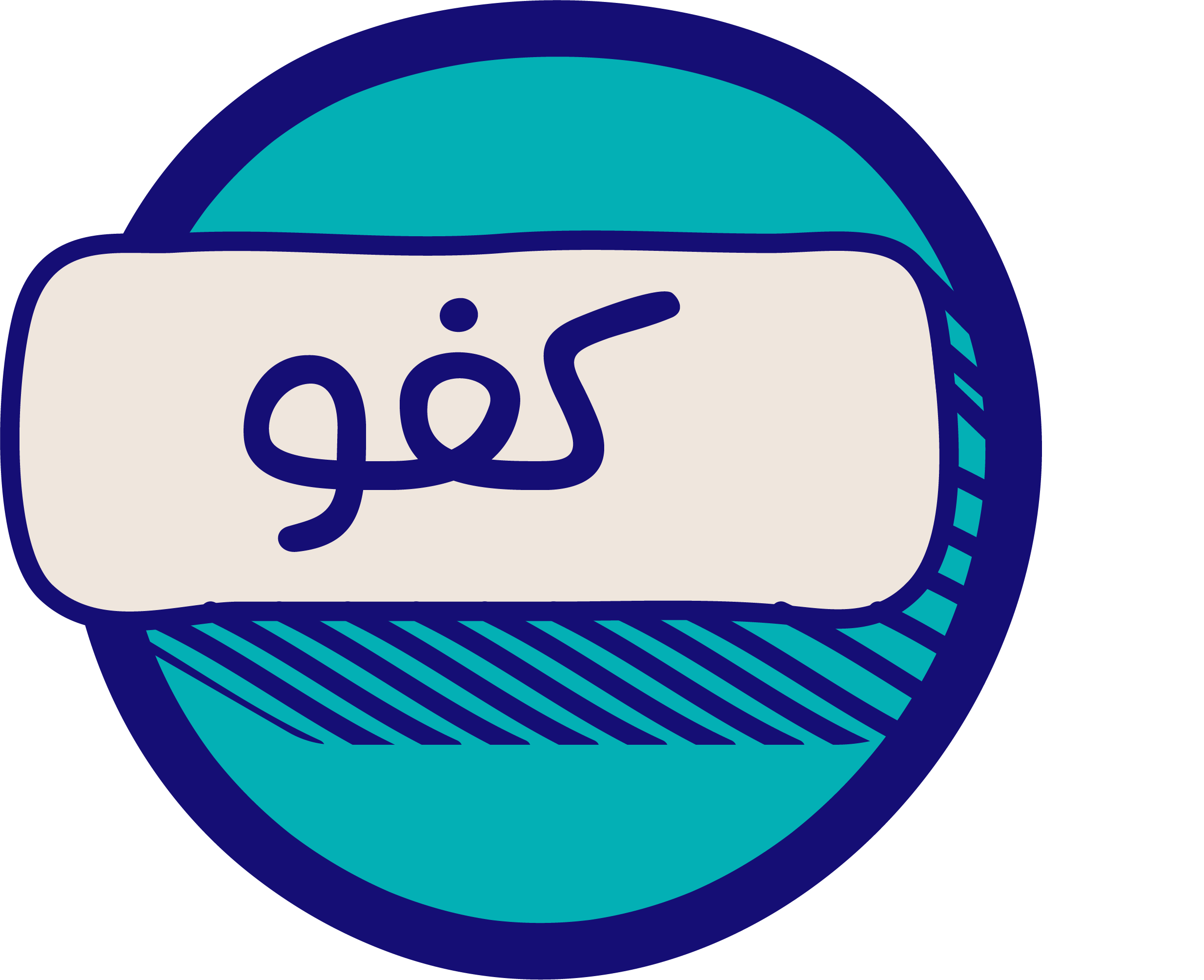 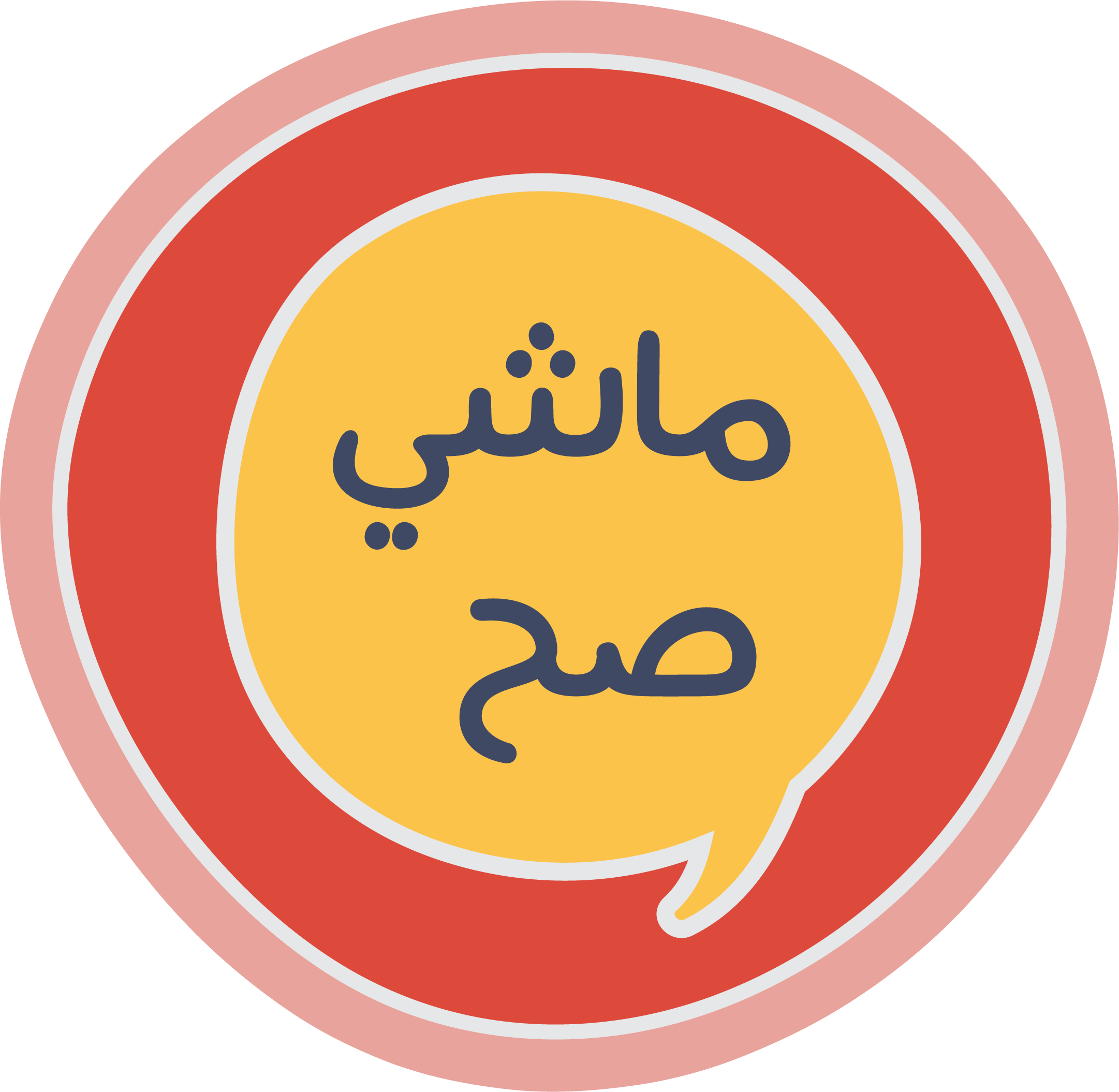 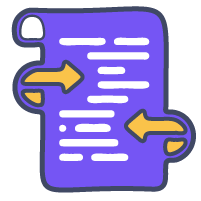 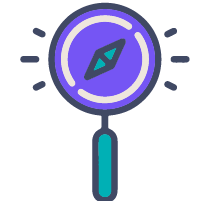 للإستفسارات